Reusable Fuzzy Extractors for Low-Entropy Distributions
1
Benjamin Fuller

Joint work with Ran Canetti, Omer Paneth, Adam Smith, and Leonid Reyzin
May 9, 2016
Key Derivation from Noisy Sources
2
Physically Unclonable Functions (PUFs) [PappuRechtTaylorGershenfeld02]
Hardware that implements random function
Impossible to copy precisely
Large challenge/response space
On fixed challenge, responses close together
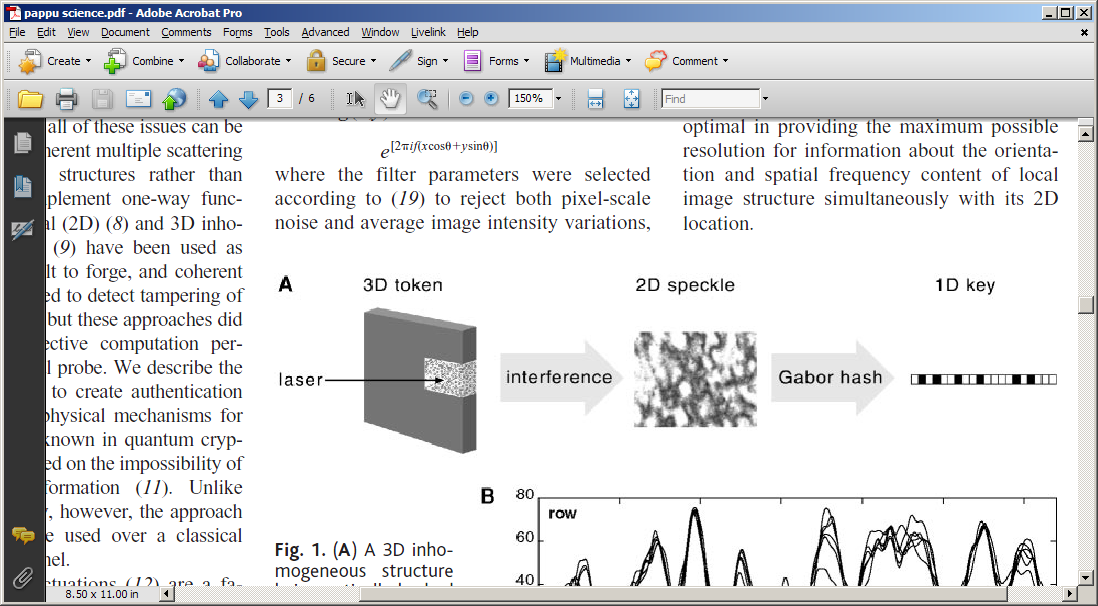 interference
Gabor Hash
Laser
[Speaker Notes: http://sigma.octopart.com/14152599/image/Microchip-TC14433EPG.jpg
http://www.drgaelriverz.com/images/Round_Eye.JPG]
Key Derivation from Noisy Sources
3
Biometric Data
Physically Unclonable Functions (PUFs)
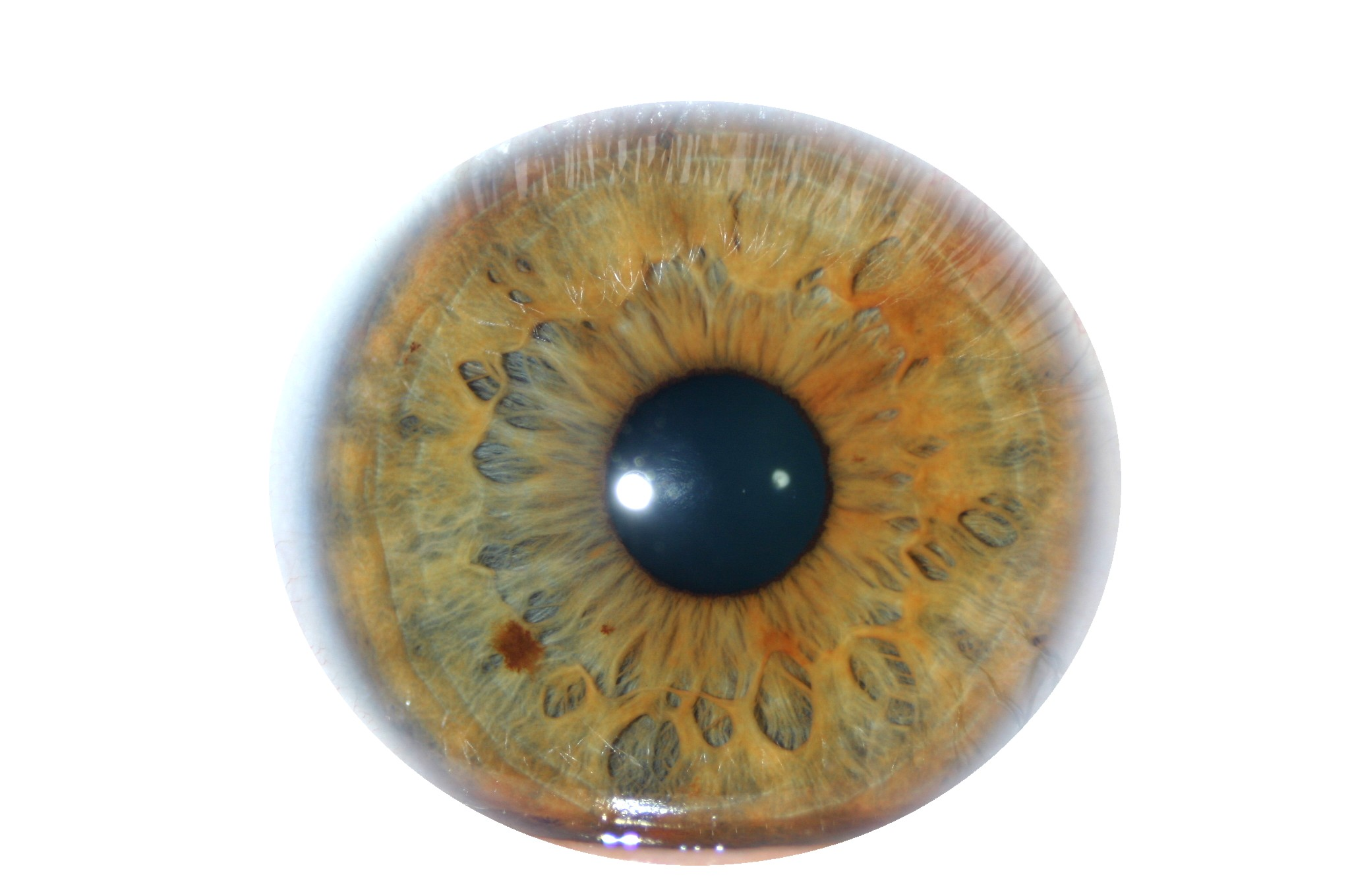 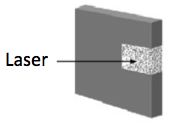 Measure unique physical phenomenon
Unique, collectable, permanent, universal
Repeated readings exhibit significant noise
Uniqueness/Noise vary widely
Human iris believed to be “best”	[Daugman04], [PrabhakarPankantiJain03]
[Speaker Notes: http://sigma.octopart.com/14152599/image/Microchip-TC14433EPG.jpg
http://www.drgaelriverz.com/images/Round_Eye.JPG]
4
Modeling Entropy Sources
w0
w0 – create a new biometric or hardware device, take initial reading
Entropy
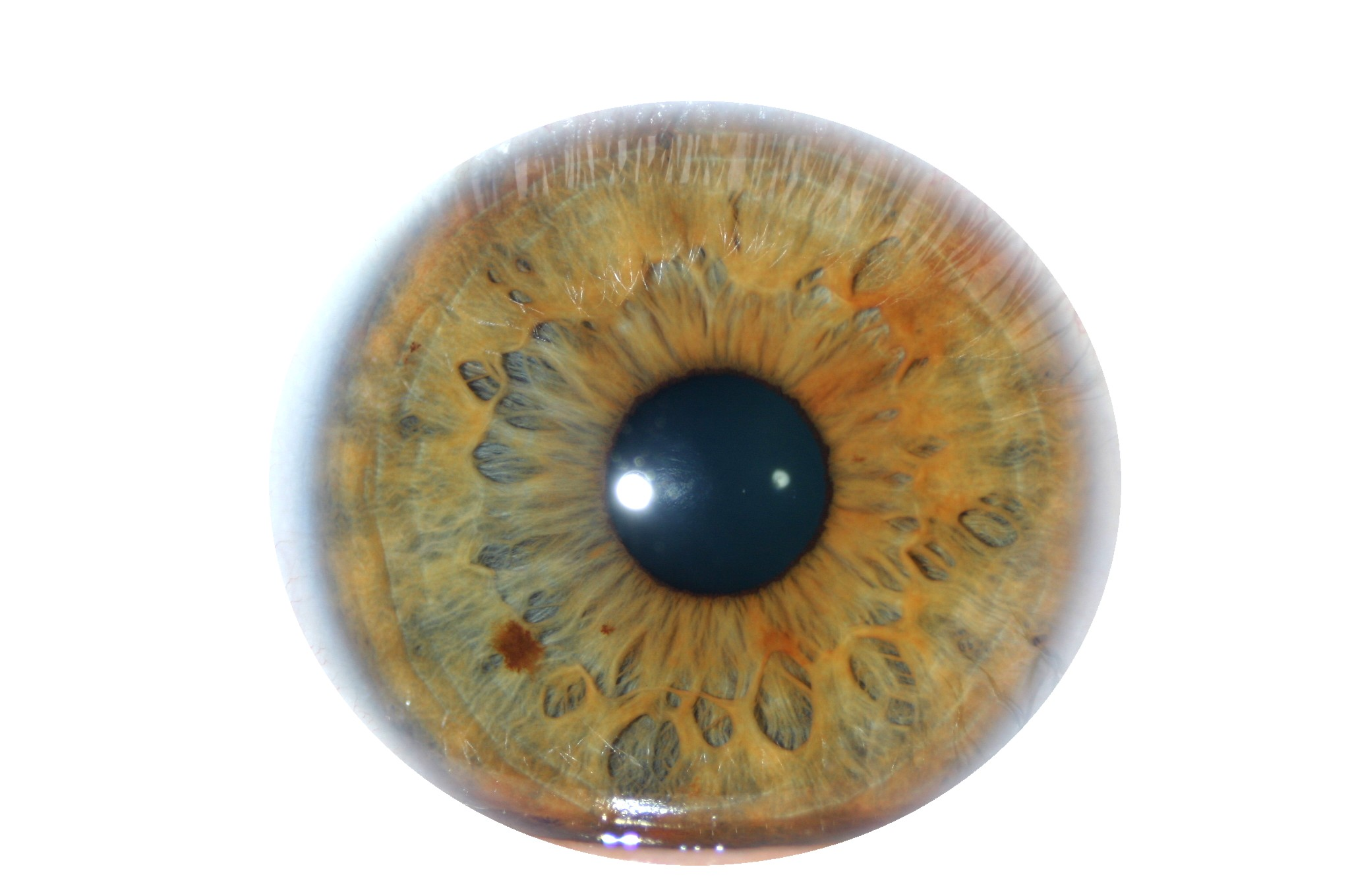 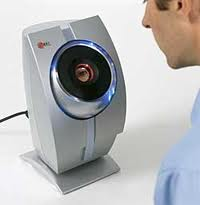 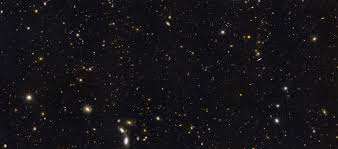 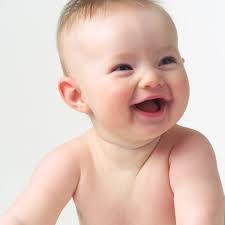 w1
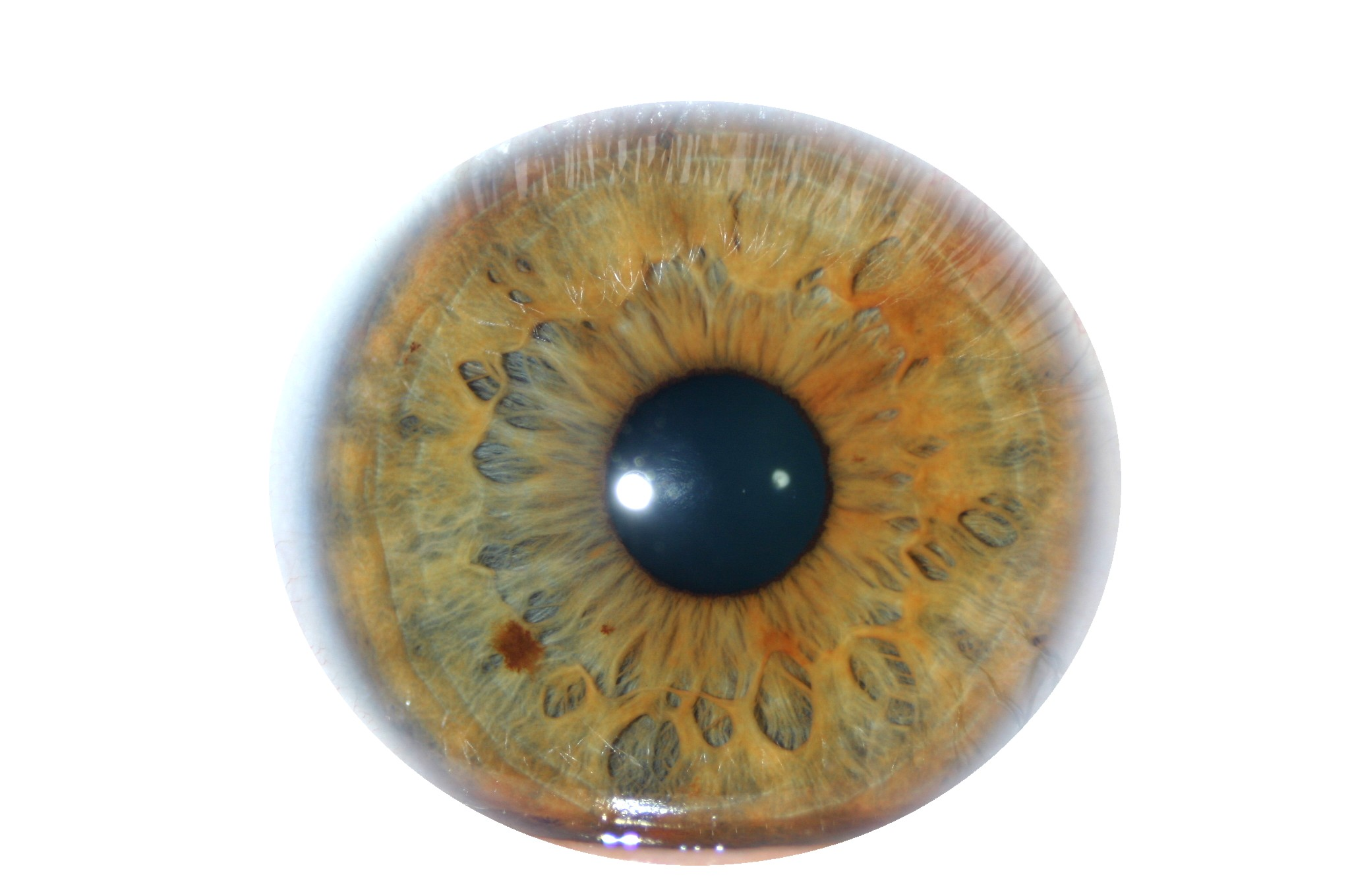 w1 – take new reading from a fixed biometric or hardware device
Noise
Two readings may not be subject to same noise.  Often less error in original reading
Key Derivation from Noisy Sources
5
Biometric Data
Physically Unclonable Functions (PUFs)
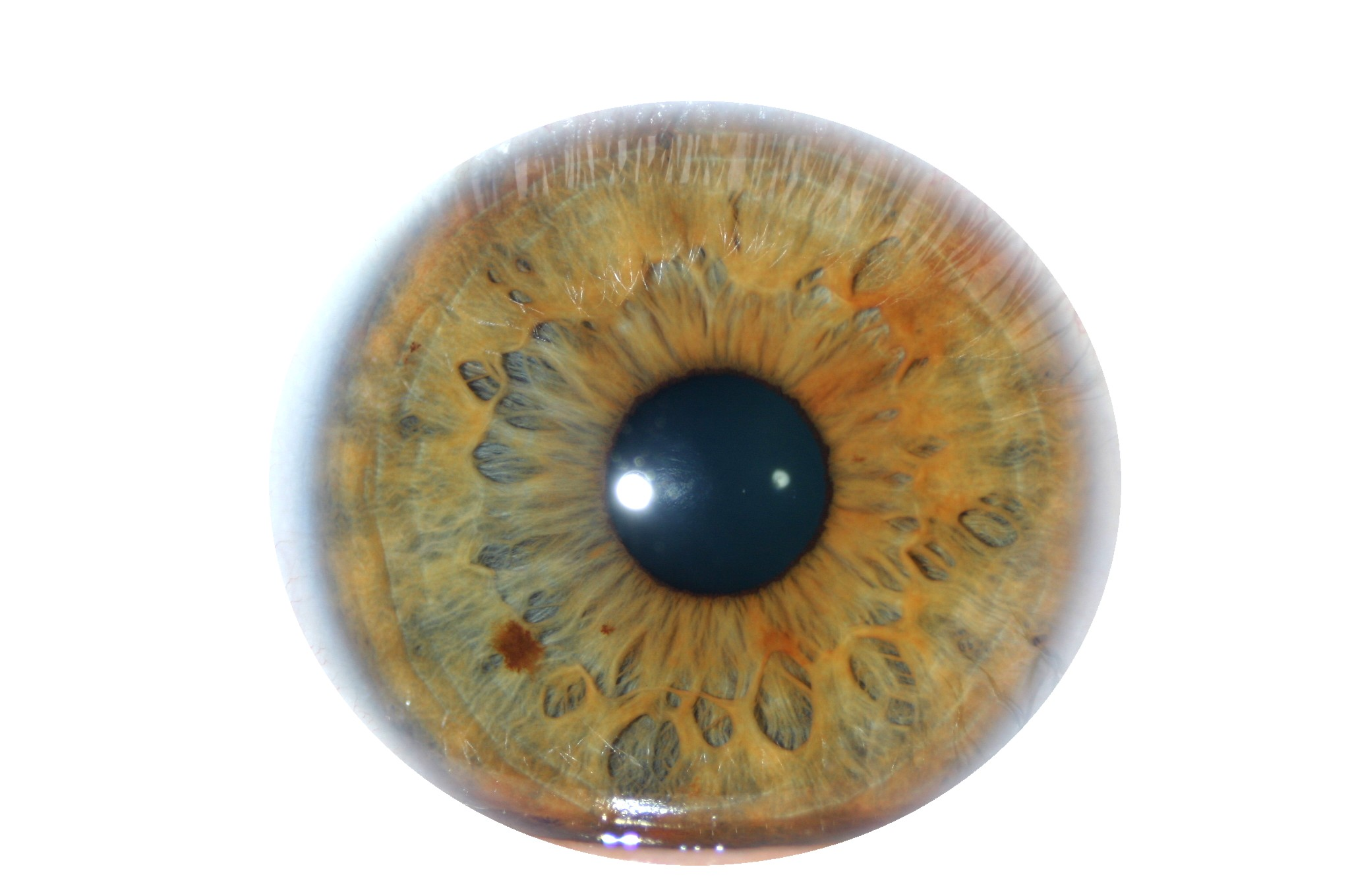 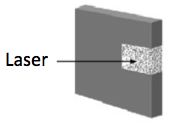 High-entropy sources are often noisy 
Initial reading w0  ≠  later reading reading w1 
Source w0 = a1,…, ak, each symbol ai over alphabet Z 
Assume a bound on distance: d(w0, w1) ≤ t
	d(w0, w1)=# of symbols in that differ
d(w0, w1)=4
w0
w1
[Speaker Notes: http://sigma.octopart.com/14152599/image/Microchip-TC14433EPG.jpg
http://www.drgaelriverz.com/images/Round_Eye.JPG]
Key Derivation from Noisy Sources
6
Biometric Data
Physically Unclonable Functions (PUFs)
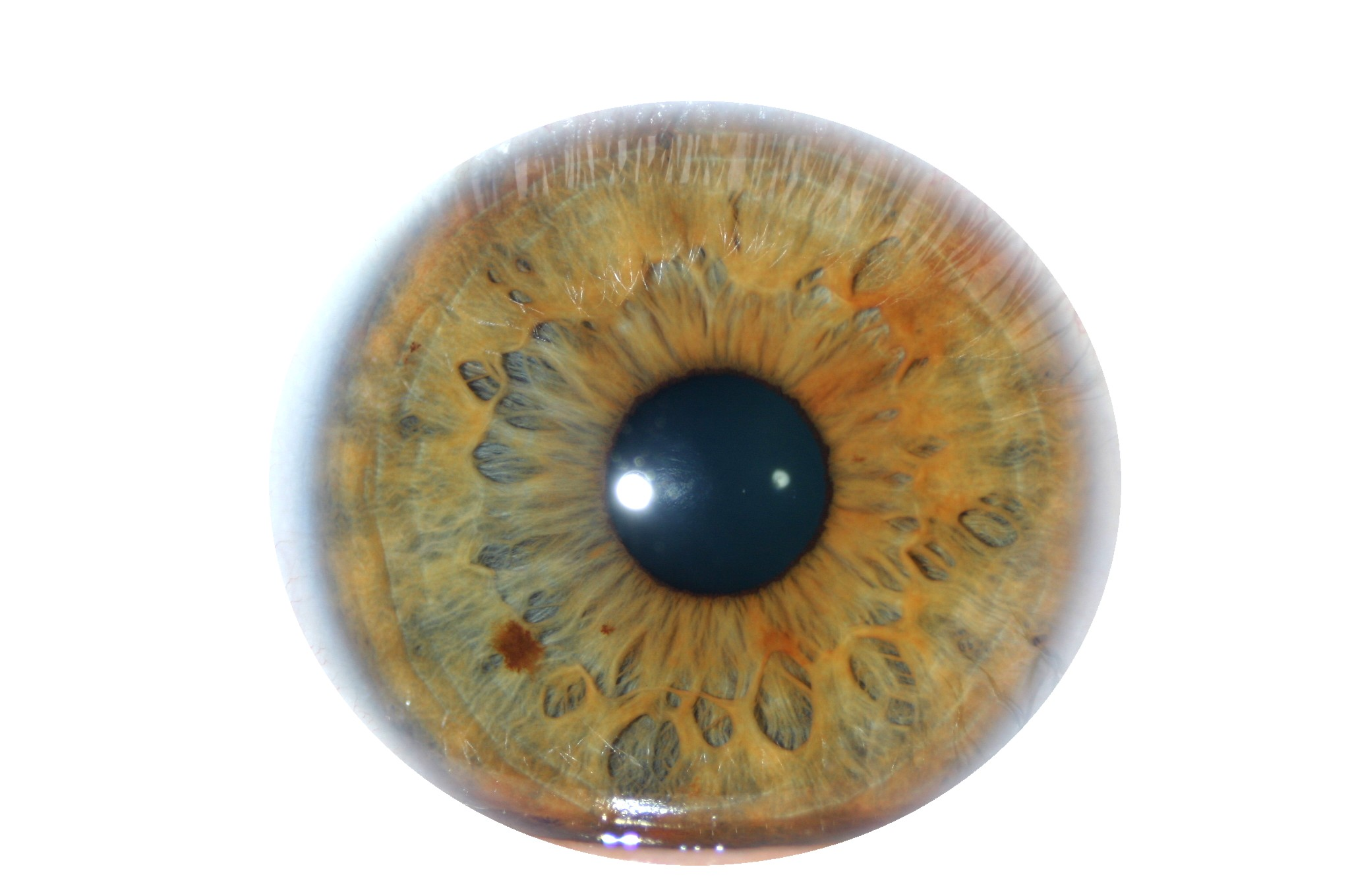 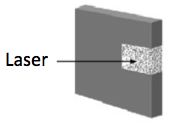 High-entropy sources are often noisy 
Initial reading w0  ≠  later reading reading w1 
Source w0 = a1,…, ak, each symbol ai over alphabet Z 
Assume a bound on distance: d(w0, w1) ≤ t
Goal: derive a stable cryptographically strong output
Want w0, w1 to map to same output
The output should look uniform to the adversary
Challenge: Traditional approaches do not provide adequate security for many physical sources
[Speaker Notes: http://sigma.octopart.com/14152599/image/Microchip-TC14433EPG.jpg
http://www.drgaelriverz.com/images/Round_Eye.JPG]
Contribution
7
Reusable key derivation from noise source with arbitrary correlation between repeated readings
Biometrics cannot be refreshed
Only previous construction [Boyen2004]: each reading must differ by fixed constants

Key derivation for large classes of sources with limited entropy (only super-log)
Previous approaches require linear entropy or strong assumption on distribution (for example, i.i.d. bits)
8
Outline
Strong Authentication through Key Derivation
Limitations of Traditional Approaches/Lessons
New Constructions
Key Derivation from Noisy Sources
9
Interactive Protocols[Wyner75] … [BennettBrassardRobert85,88] …lots of work…
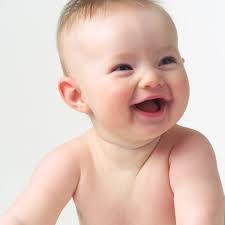 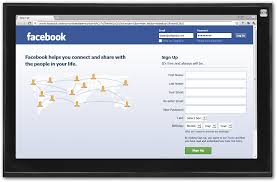 Problem: User must store initial reading w0 at server
w0
w1
Want approach where w0 is not stored!
Parties agree on cryptographic key
Fuzzy Extractors: Functionality [JuelsWattenberg99], …, [DodisOstrovskyReyzinSmith04] …
10
r
Enrollment algorithm Gen: 	Take a measurement w0 from the source. 	Use it to “lock up” random r in a nonsecret value p.
Subsequent algorithm Rep: give same output if d(w0, w1) < t
Security: r looks uniform even given p,when the source is good enough
Rep
Gen
r
Security can be information-theoretic [DORS04] or computational [FMR13]
w0
p
< t
w1
Fuzzy Extractors: Goals
11
Goal 1: handle as many sources as possible(typically, any source in which w0 is 2k-hard to guess)
Goal 2: handle as much error as possible(typically, any w1 within distance t)
Most previous approaches are analyzed in terms of k and t
r
Rep
Gen
r
Traditional approaches do not support sources with limited entropy: where k < t (many practical sources)
entropy k
w0
p
< t
w1
Is it possible to handle “more errors than entropy”?
12
Iris: 2249 possible values of initial
Possible values of initial
[Speaker Notes: Lets consider a pictoral representation of possible initial values for the iris.  This picture is simplified considerably as there are 2^249 possible values for initial]
Is it possible to handle “more errors than entropy”?
13
Iris: Entropy = log (2249 )
Possible values of initial
[Speaker Notes: Lets consider a pictoral representation of possible initial values for the iris.  This picture is simplified considerably as there are 2^249 possible values for initial]
Is it possible to handle “more errors than entropy”?
14
Iris: Entropy = 249
Observed error rate (t) in iris between approximately 300
Possible values of initial
t
final
Recall: attacker can run Rep on any point
[Speaker Notes: Lets consider a pictoral representation of possible initial values for the iris.  This picture is simplified considerably as there are 2^249 possible values for initial]
Is it possible to handle “more errors than entropy”?
15
Iris: Entropy = 249
Observed error rate (t) in iris between approximately 300
Possible values of initial
t
final
Recall: attacker can run Rep on any point
[Speaker Notes: Lets consider a pictoral representation of possible initial values for the iris.  This picture is simplified considerably as there are 2^249 possible values for initial]
Is it possible to handle “more errors than entropy”?
16
Iris: Entropy = 249
Observed error rate (t) in iris between approximately 300
Possible values of initial
t
key
r
Rep
Attacker learns key by running Rep with final
Recall: attacker can run Rep on any point
[Speaker Notes: Lets consider a pictoral representation of possible initial values for the iris.  This picture is simplified considerably as there are 2^249 possible values for initial]
Is it possible to handle “more errors than entropy”?
17
Iris: Entropy = 249
Observed error rate (t) in iris between approximately 300
Possible values of initial
t
key
r
Rep
Key derivation is not possible if this is structure of iris
Recall: attacker can run Rep on any point
[Speaker Notes: Lets consider a pictoral representation of possible initial values for the iris.  This picture is simplified considerably as there are 2^249 possible values for initial]
Is it possible to handle “more errors than entropy”?
18
Iris: Entropy = 249
Observed error rate (t) in iris between approximately 300
Crucial fact: closest observed between distance two peoples irises is 680
Possible values of initial
t
key
r
Rep
Key derivation is not possible if this is structure of iris
Recall: attacker can run Rep on any point
[Speaker Notes: Lets consider a pictoral representation of possible initial values for the iris.  This picture is simplified considerably as there are 2^249 possible values for initial]
Is it possible to handle “more errors than entropy”?
19
Iris: Entropy = 249
Observed error rate (t) in iris between approximately 300
Crucial fact: closest observed between distance two peoples irises is 680
Possible values of initial
To secure iris need to use more than 
Entropy of initial and 
number of errors t
t
final
Recall: attacker can run Rep on any point
[Speaker Notes: Which corresponds to 249 bits of entropy.  The observed error rate in iris measurement is around 300 bits between reading.  Pictorally this means we need to accept any final in this radius.  This seems like a lot of distance to accept, however, the closest known reading between two different people different in almost 700 bits.  So if we set t=300 we should never confuse two people.

So the iris has more errors than entropy.  The reason we might hope to derive keys is that different people are far apart so even if we accept readings distance 300 apart we will never confused two people.

However, traditional fuzzy extractors only consider the entropy and the number of errors (these were the only two parameters in the analysis).  I’ll now show why this is a problem.]
Is it possible to handle low entropy k < t ?
20
This distribution has 2k points
Why might we hope to extract from this distribution?
Points are far apart
No need to deconflict original reading
Support of w0
w1
[Speaker Notes: ADS: Bullet structure too simple here: these items don’t all belong in one list]
Is it possible to handle low entropy k < t ?
21
Support of w0
Support of v0
r
Since k < t there is a distribution v0 where all points lie in a single ball
Left and right have same number of points and error tolerance
[Speaker Notes: ADS: Bullet structure too simple here: these items don’t all belong in one list]
Is it possible to handle low entropy k < t ?
22
Support of v0
Support of w0
t
?
r
r
Rep
t
r
r
Rep
w1
v1
r
The likelihood of adversary picking a point w1 close enough to recover r is low
For any construction adversary learns r by running with v1
Recall: adversary can run Rep on any point
[Speaker Notes: ADS: Bullet structure too simple here: these items don’t all belong in one list]
Is it possible to handle low entropy k < t ?
23
To distinguish between w0 and v0 must consider more than just t and k
Support of v0
Support of w0
t
?
r
Rep
t
r
r
Rep
w1
v1
r
The likelihood of adversary picking a point w1 close enough to recover r is low
For any construction adversary learns r by running with v1
Key derivation may be possible for w0, impossible for v0
24
Outline
Strong Authentication through Key Derivation
Limitations of Traditional Approaches/Lessons
New Constructions
Use additional properties of distribution beyond entropy
Idea: “encrypt” r using parts of w0
25
Gen: - get random combinations of symbols in w0
r
- “lock” r    using these combinations
r
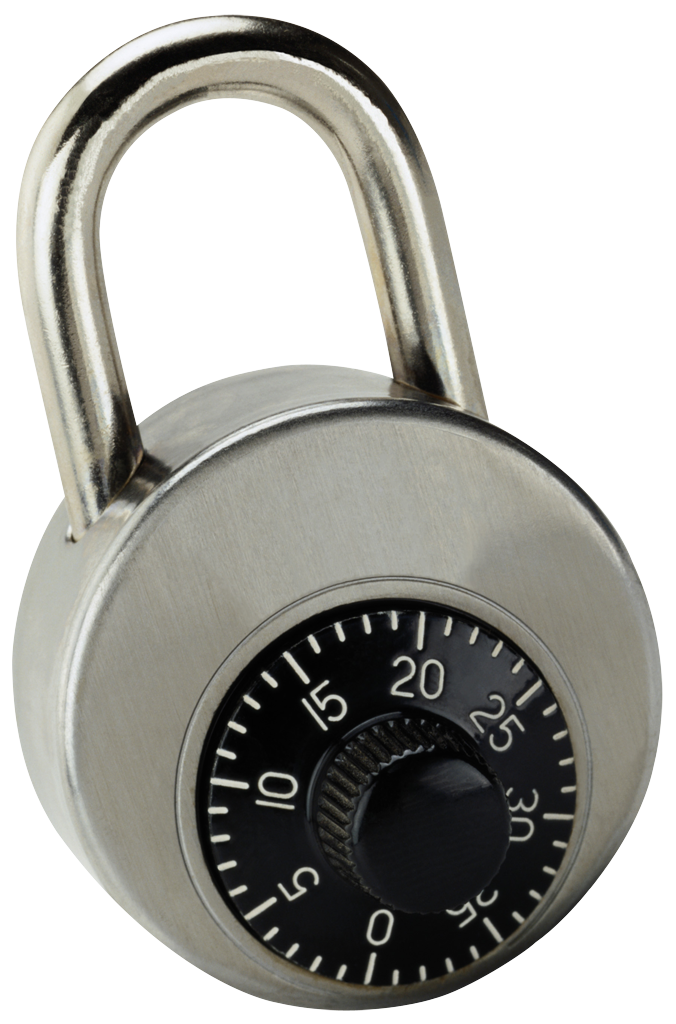 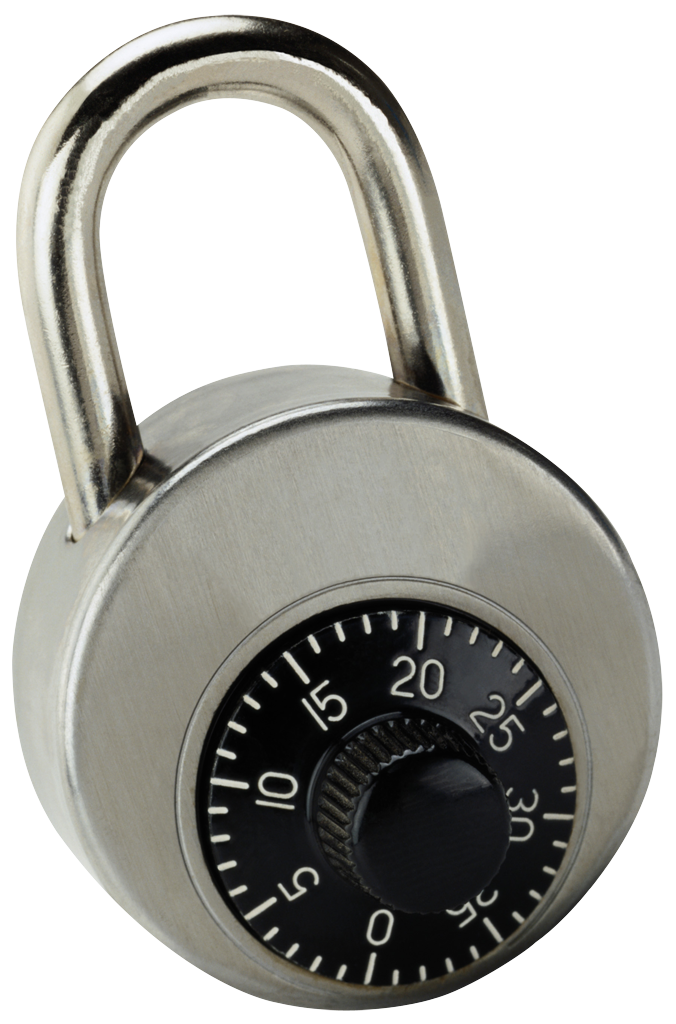 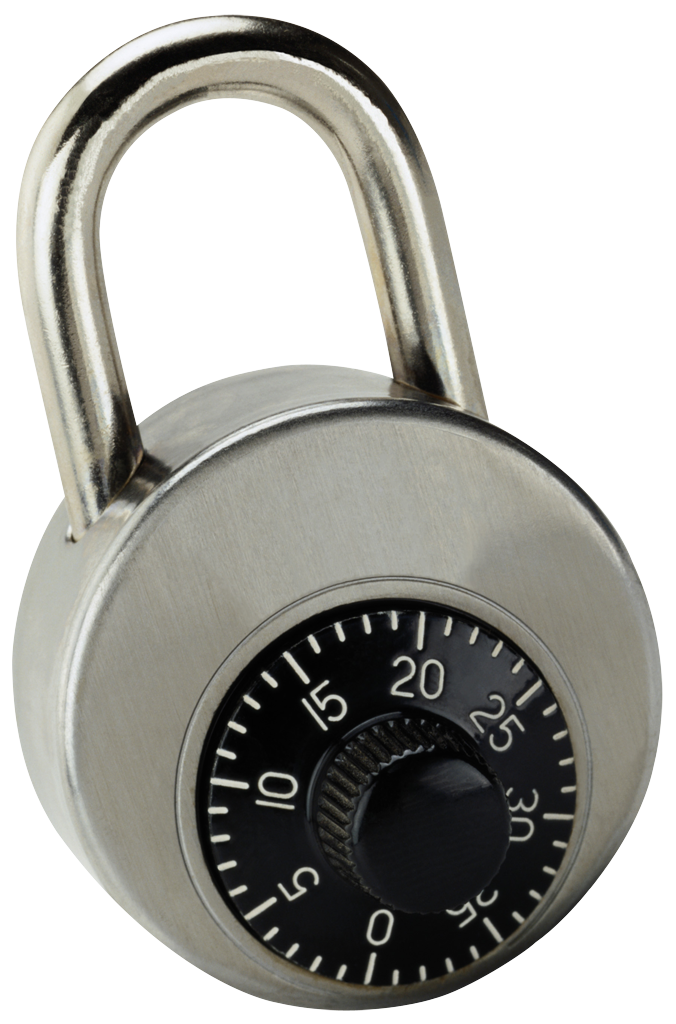 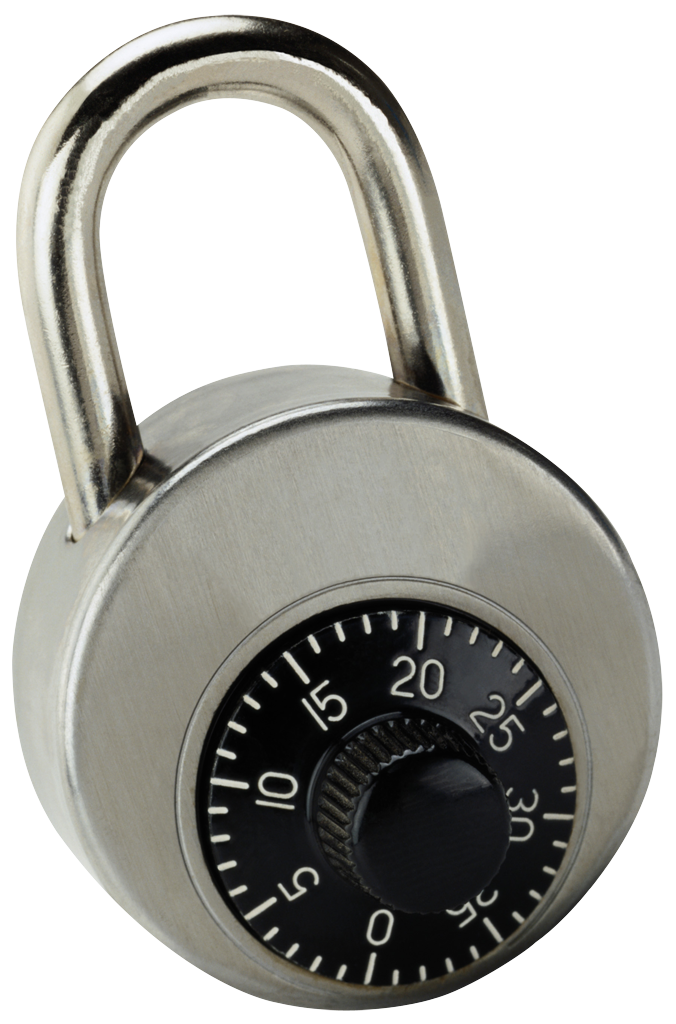 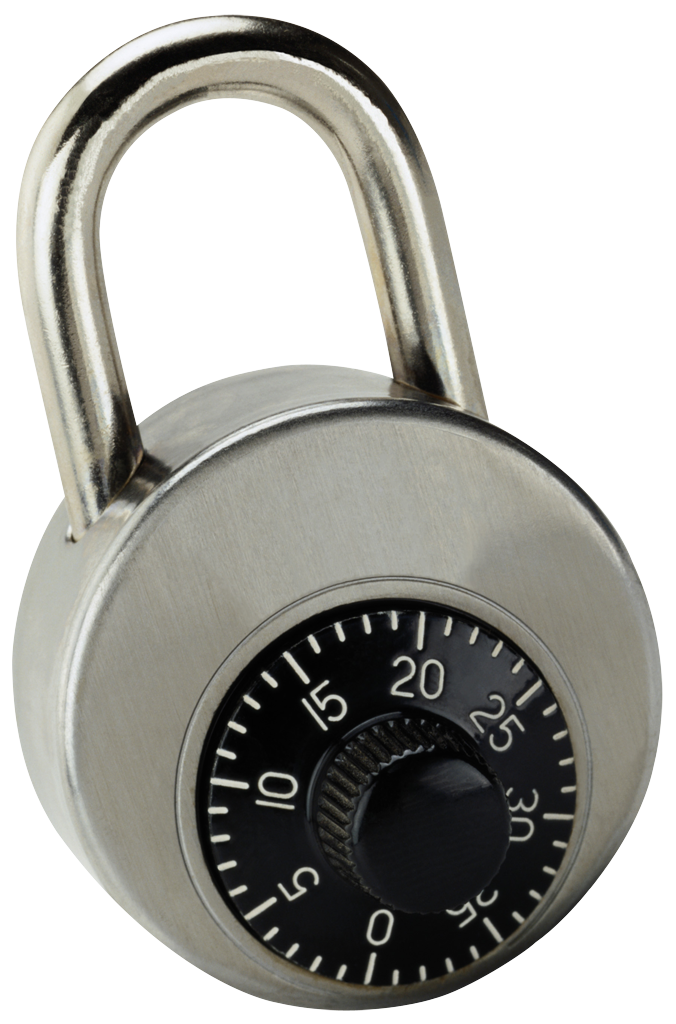 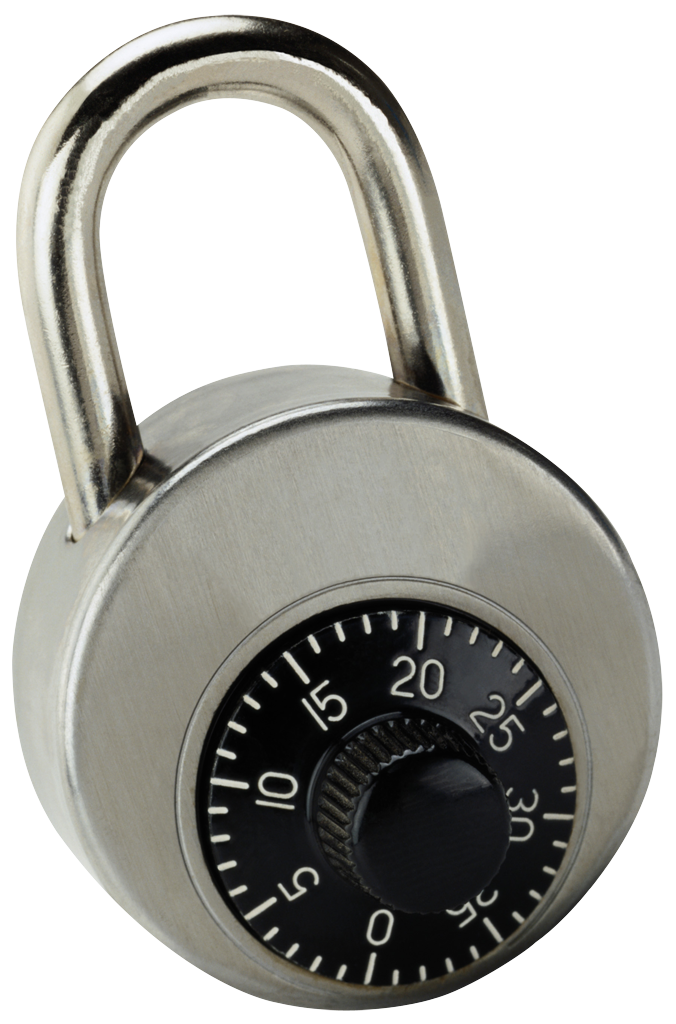 w0 = a1 a2 a3 a4 a5 a6 a7 a8 a9
Gen
p
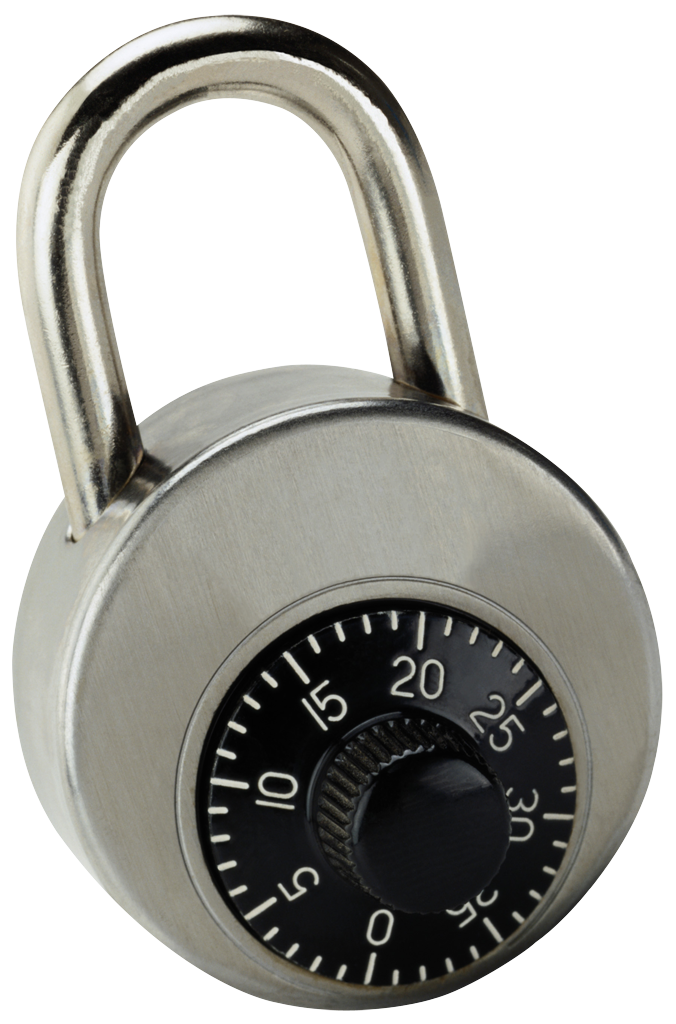 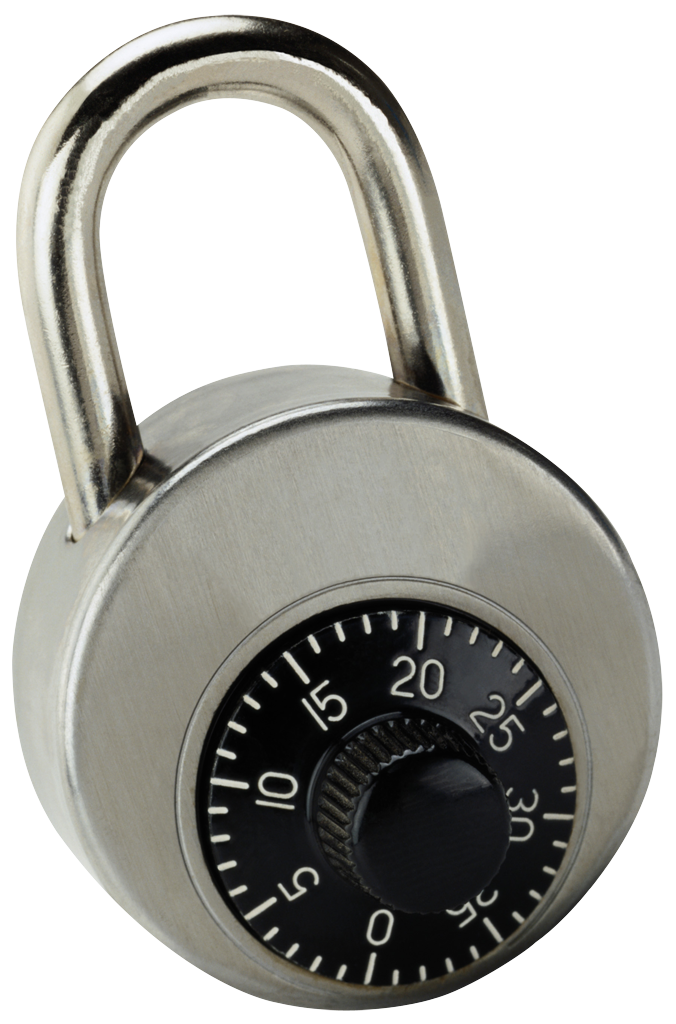 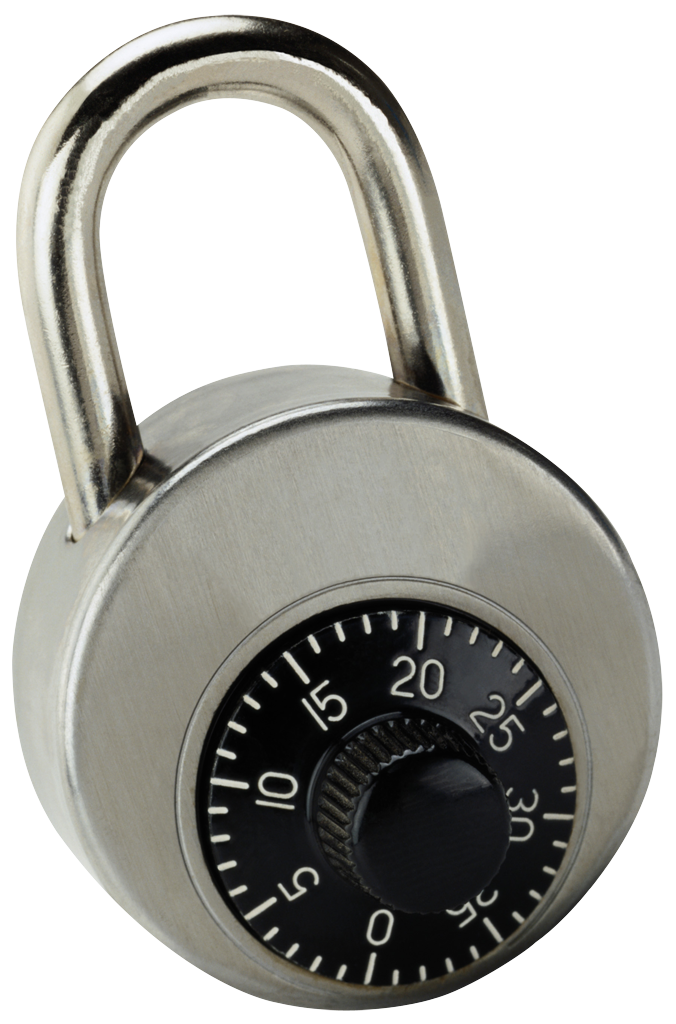 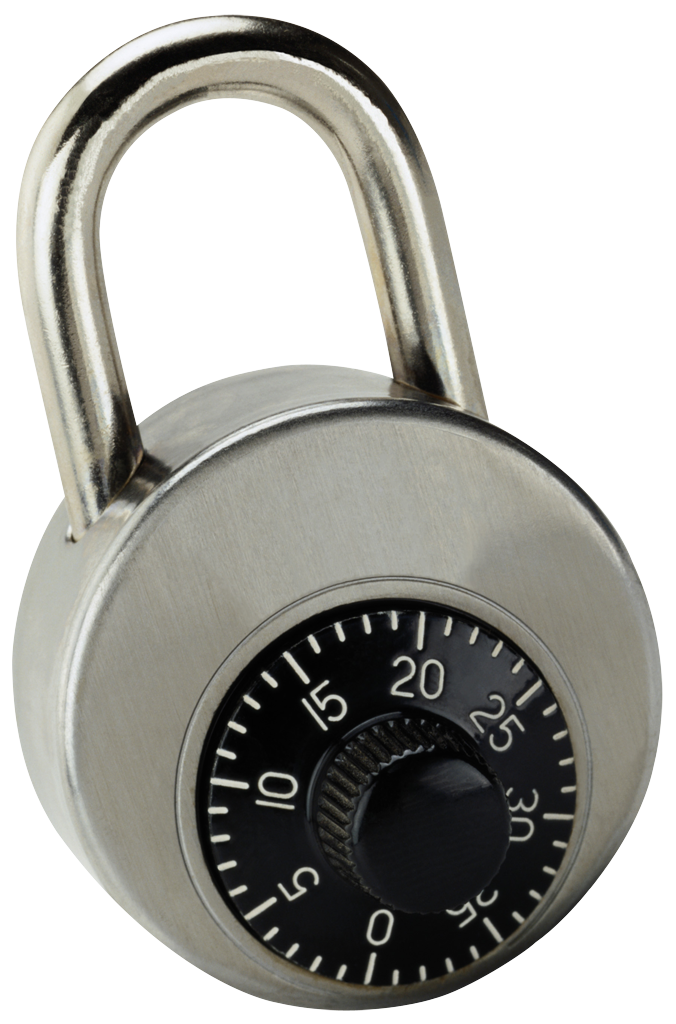 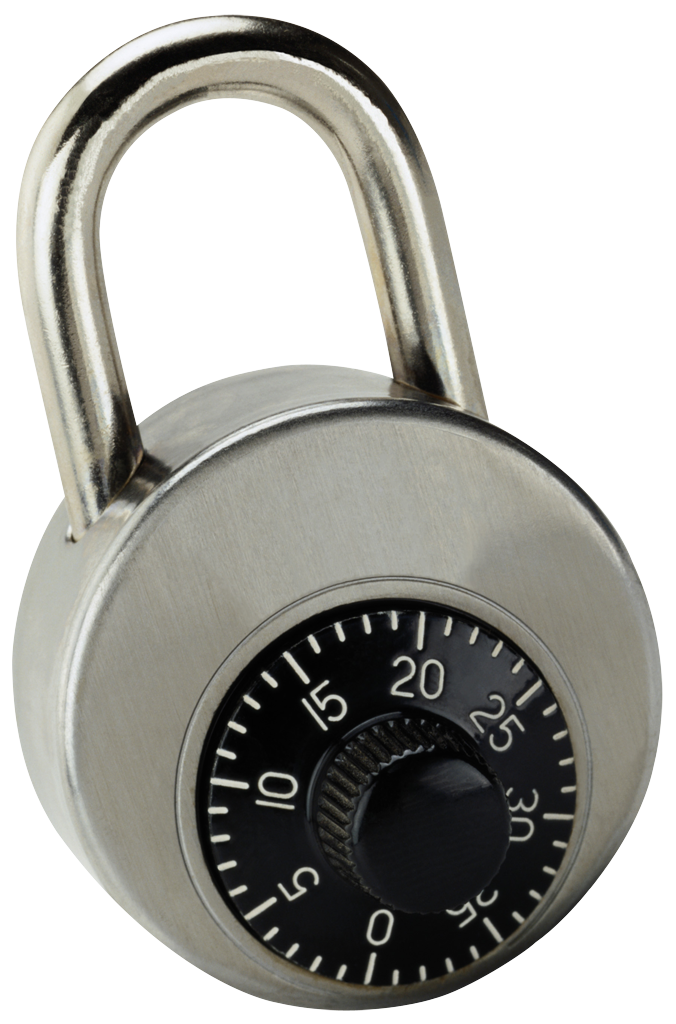 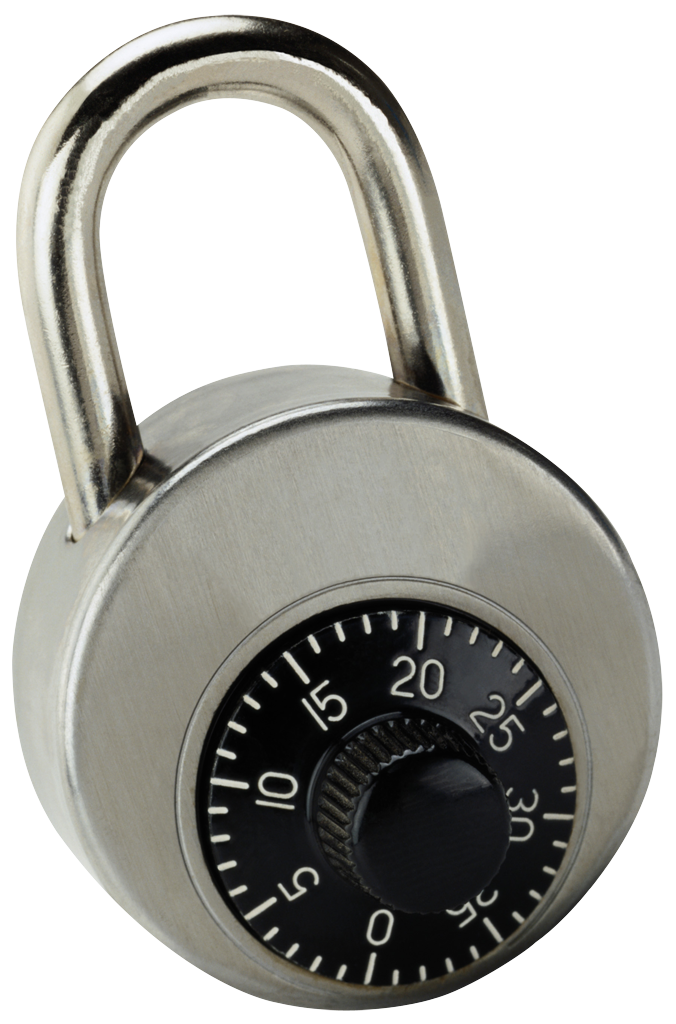 r
r
r
r
r
r
r
r
r
r
r
r
a3 a9 a5
a1 a9 a2
a3 a4 a5
a7 a5 a6
a2 a8 a7
a3 a5 a2
Idea: “encrypt” r using parts of w0
26
Gen: - get random combinations of symbols in w0
r
- “lock” r    using these combinations
r
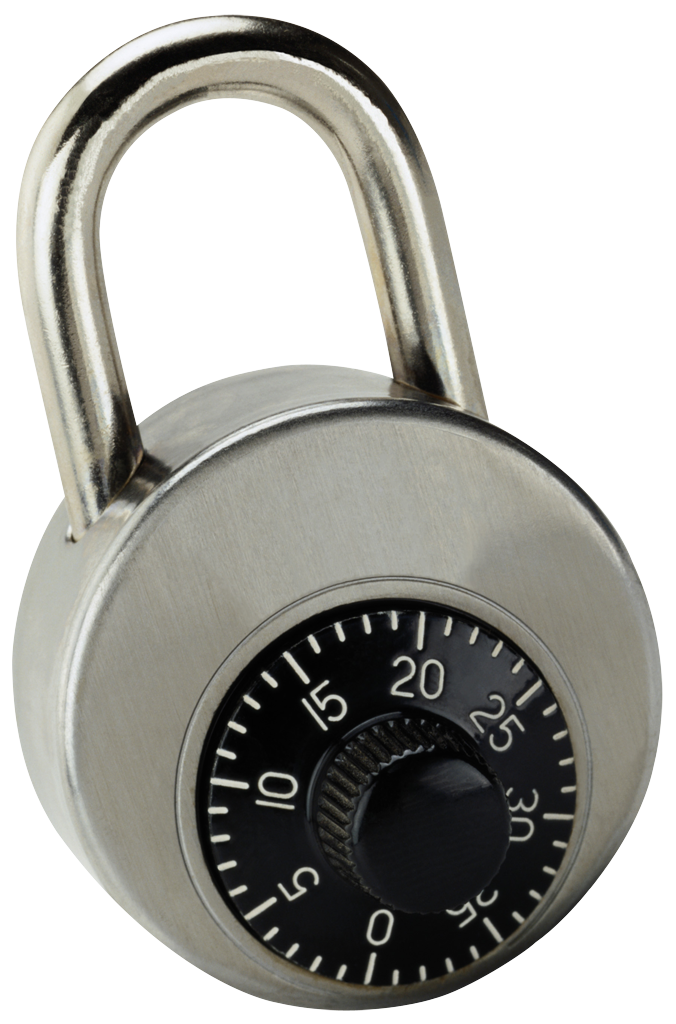 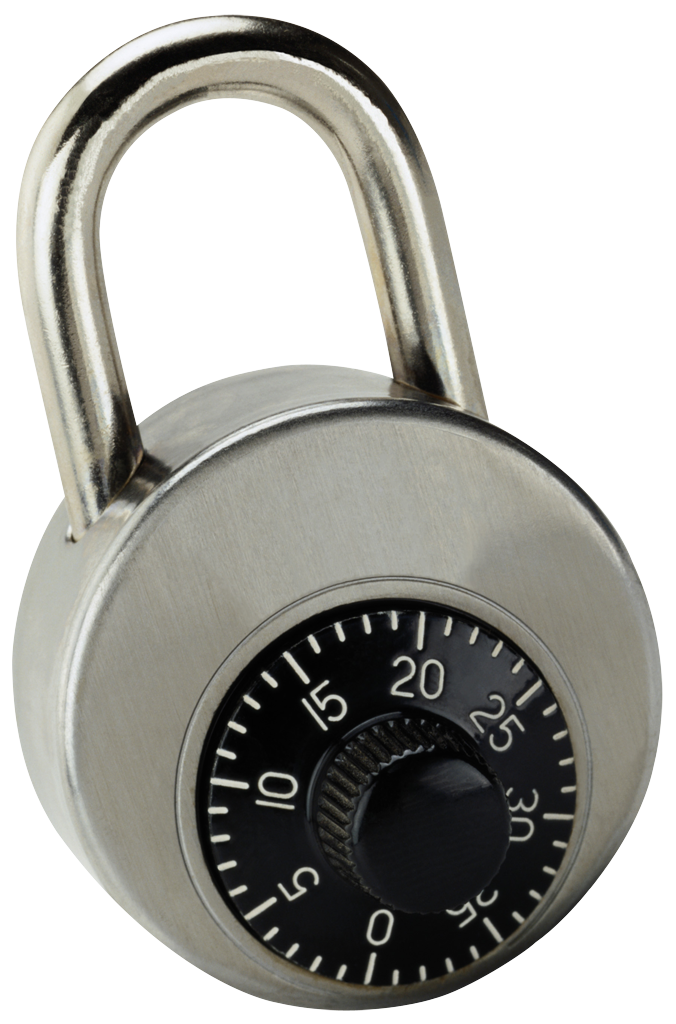 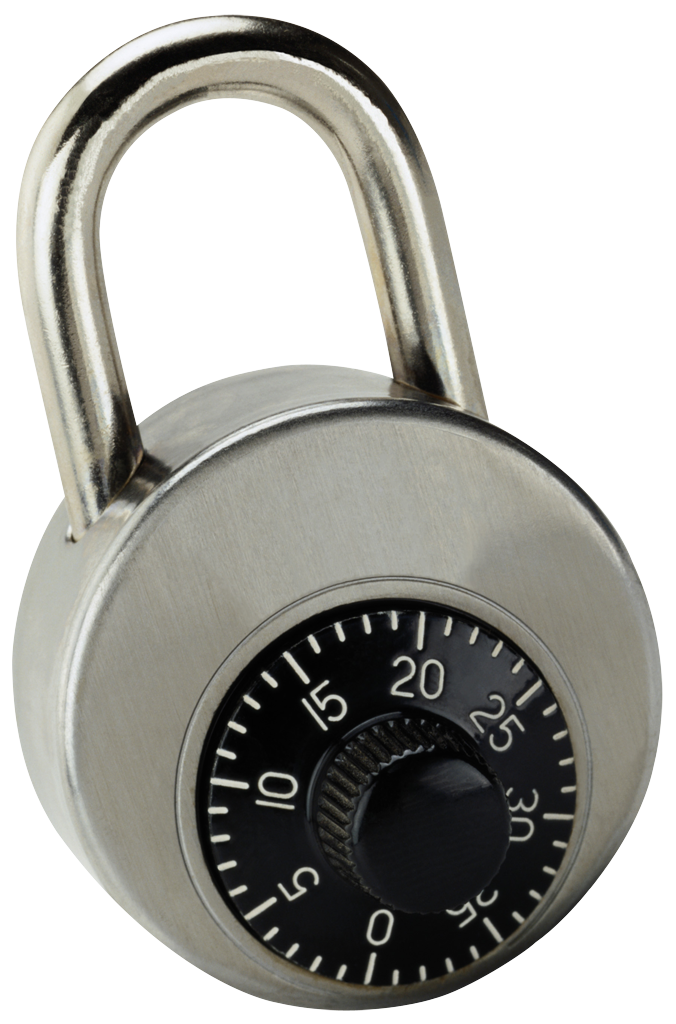 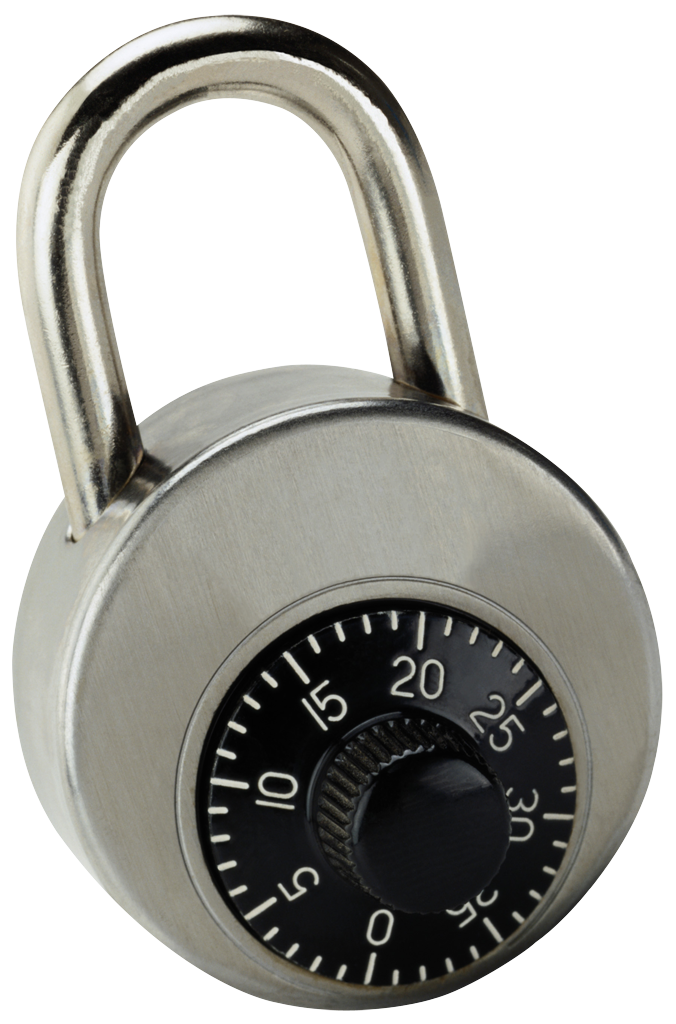 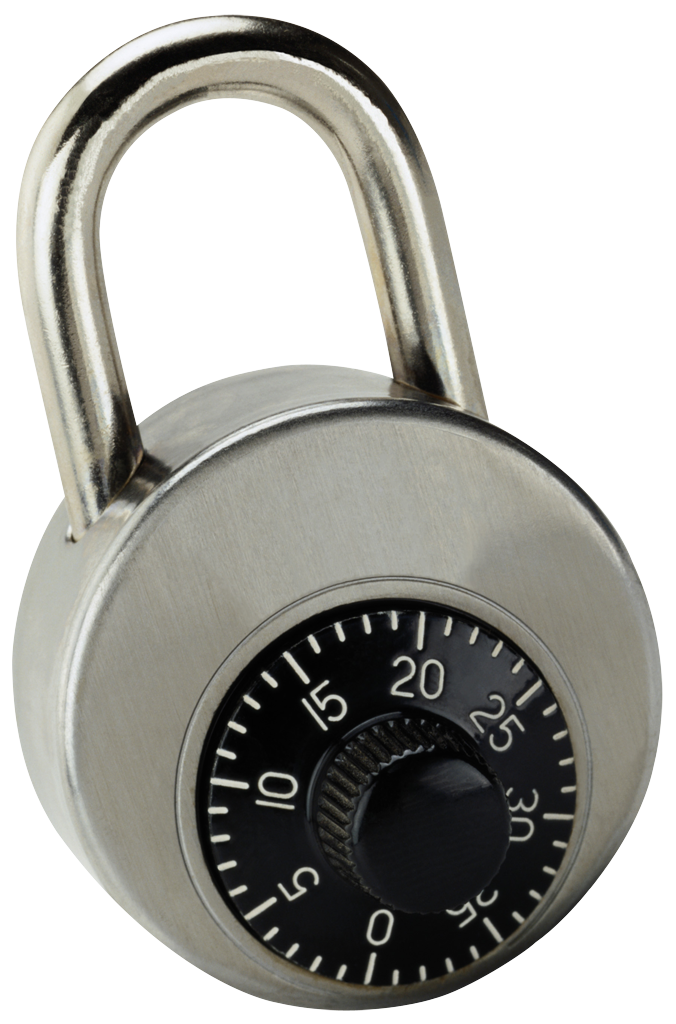 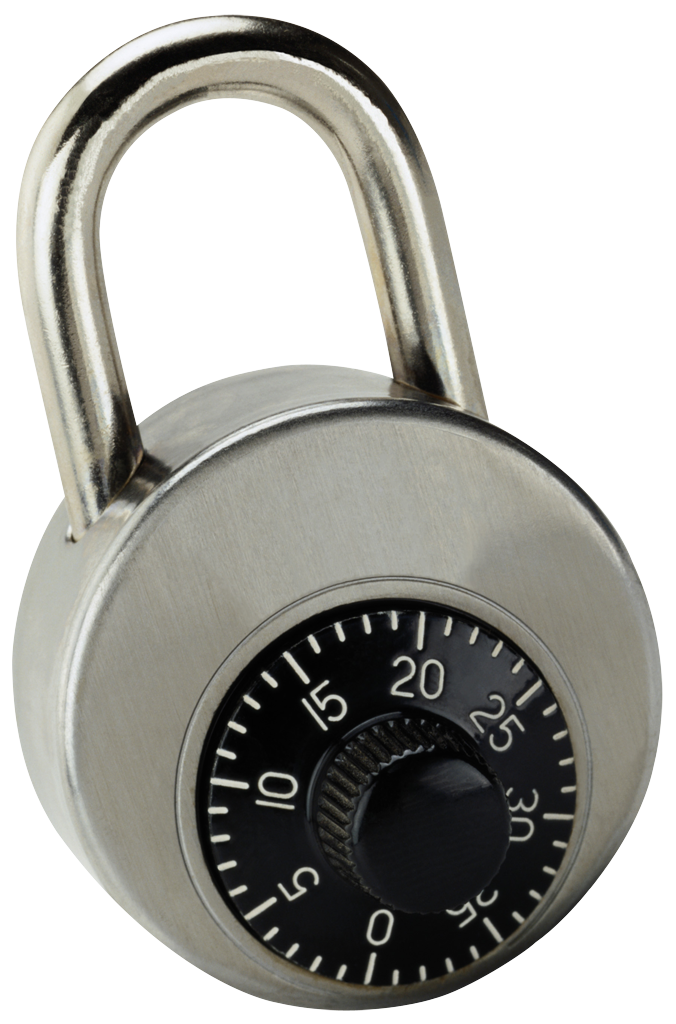 w0 = a1 a2 a3 a4 a5 a6 a7 a8 a9
Gen
p
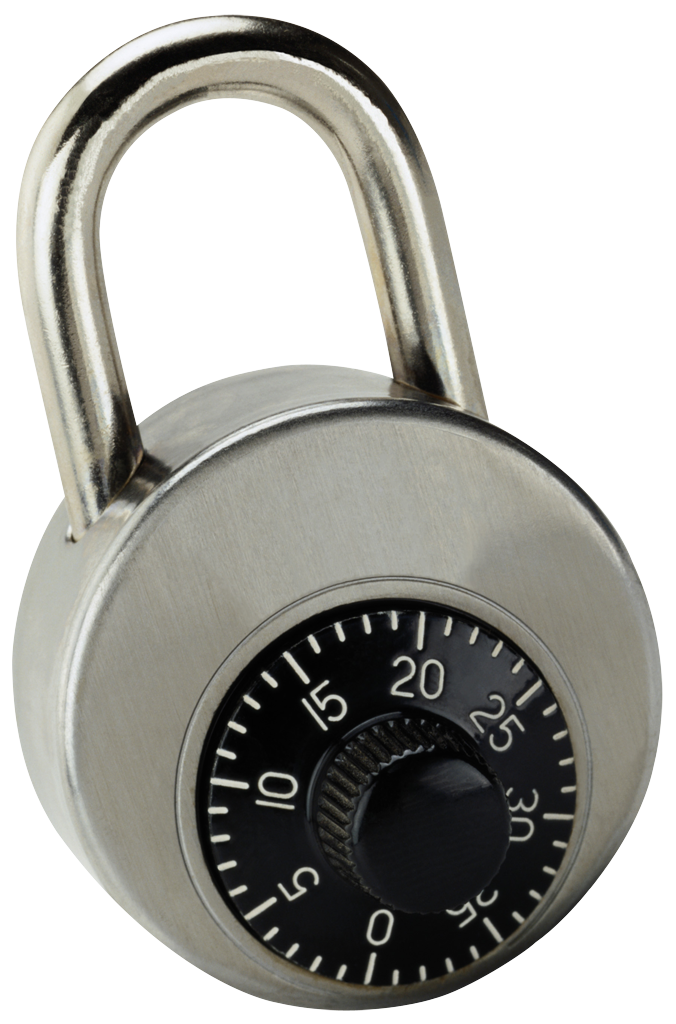 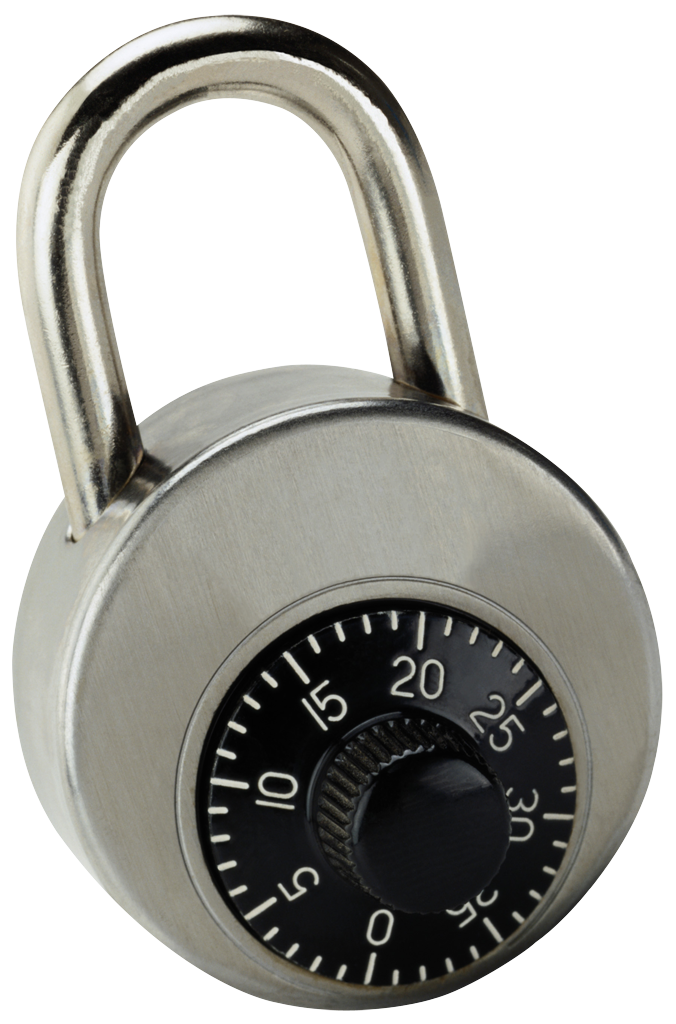 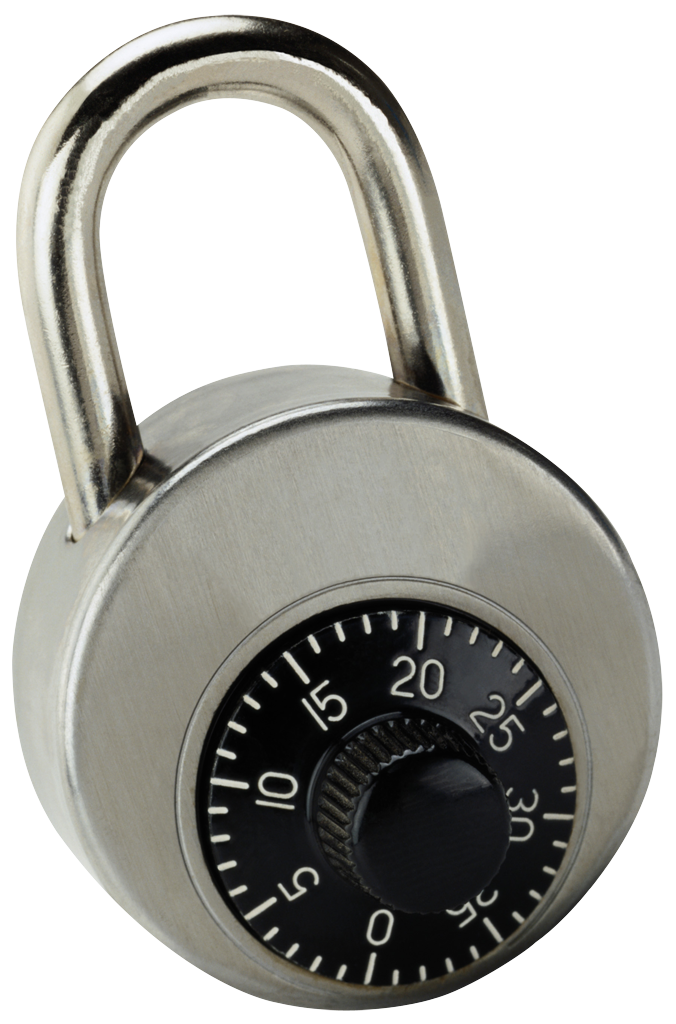 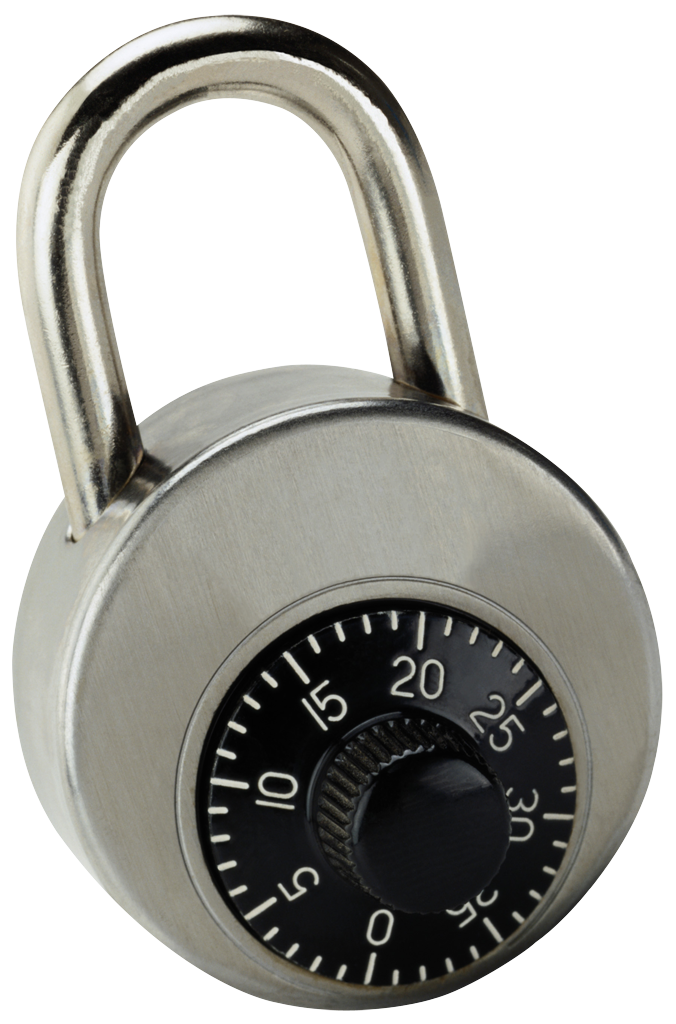 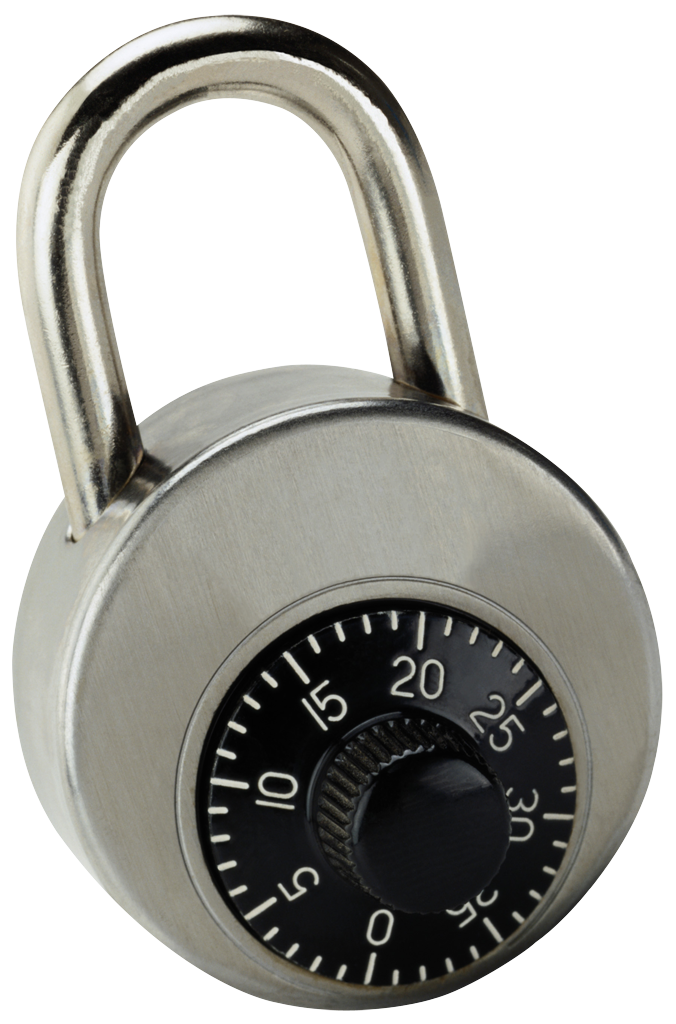 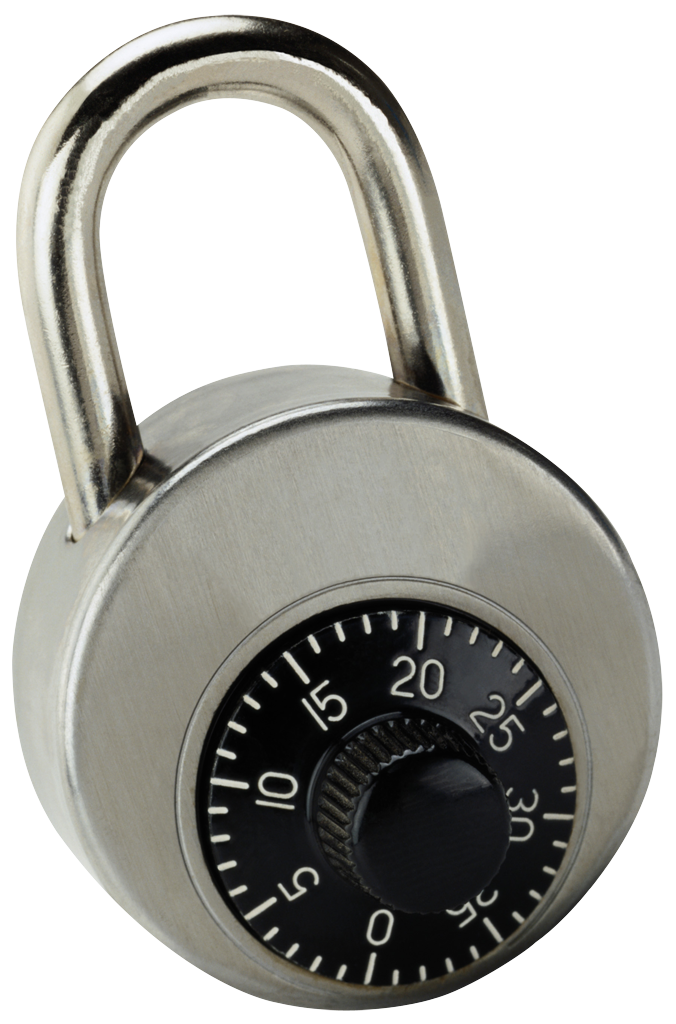 r
r
r
r
r
r
r
r
r
r
r
r
a3 a9 a5
a1 a9 a2
a3 a4 a5
a7 a5 a6
a2 a8 a7
a3 a5 a2
Idea: “encrypt” r using parts of w0
27
Gen: - get random combinations of symbols in w0
r
- “lock” r    using these combinations
r
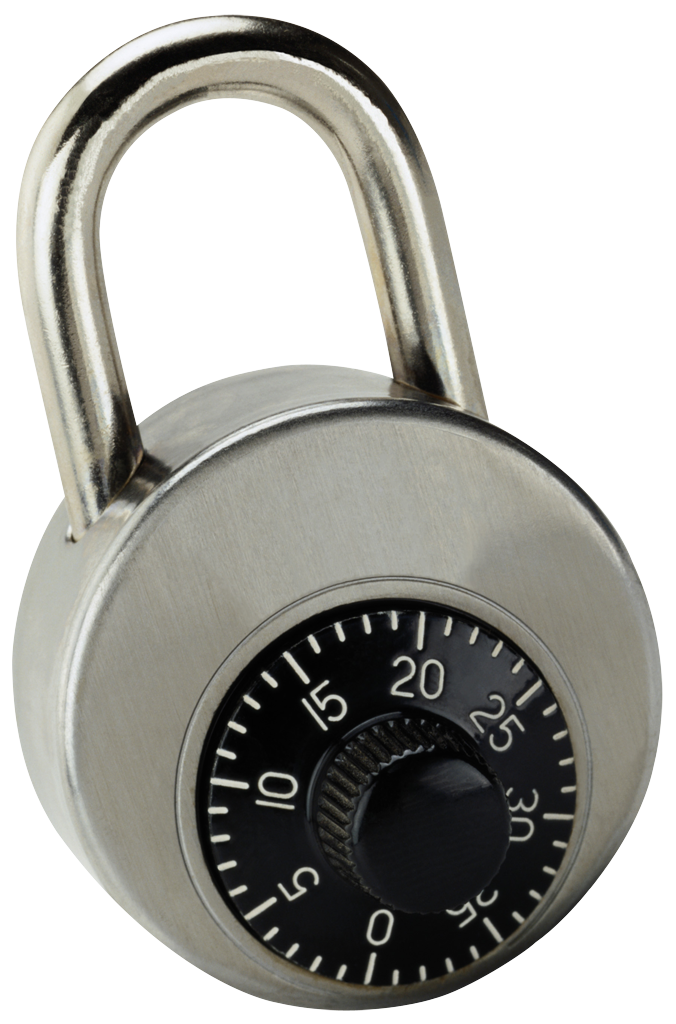 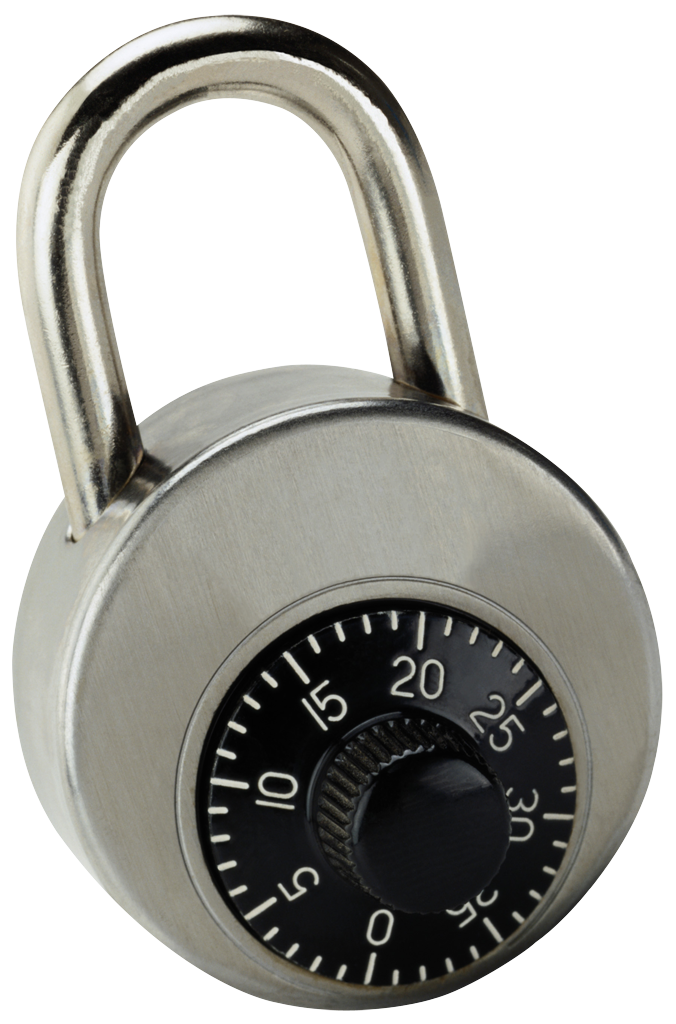 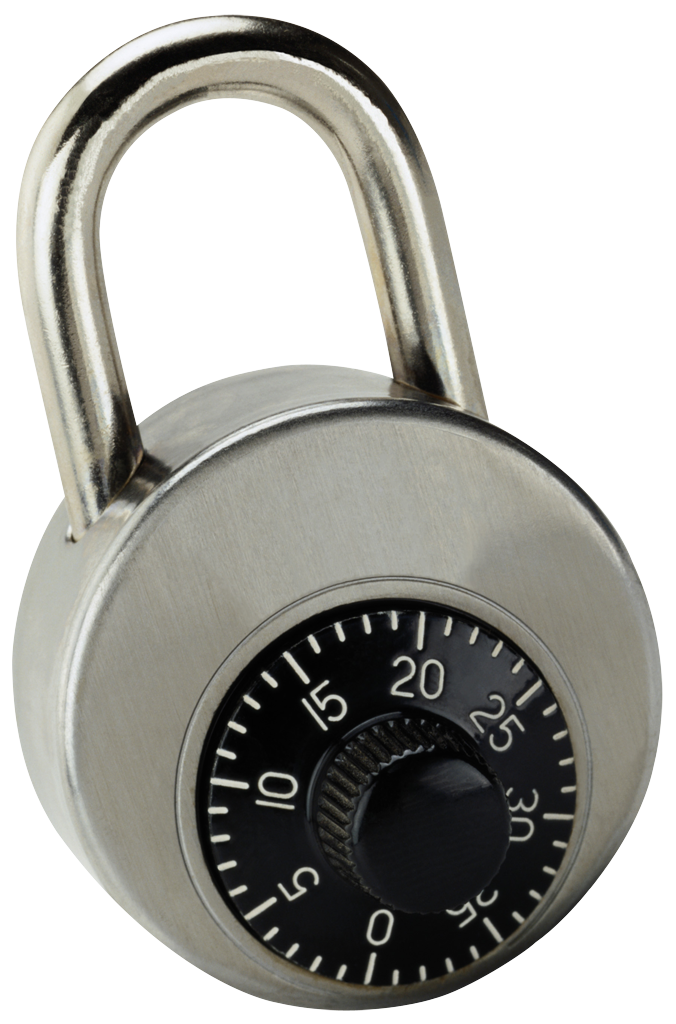 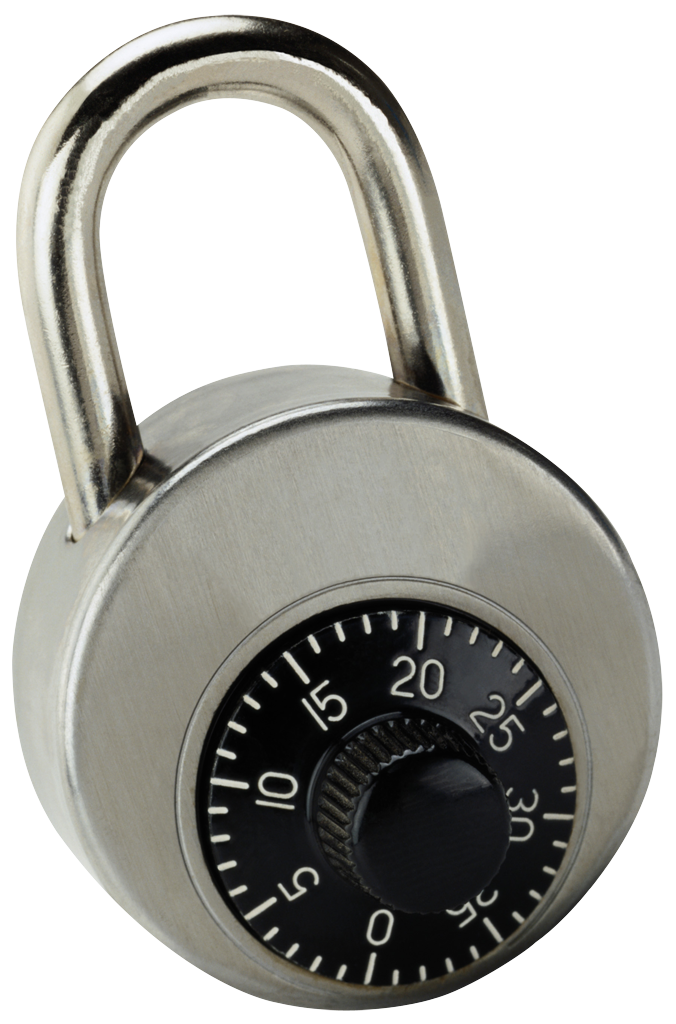 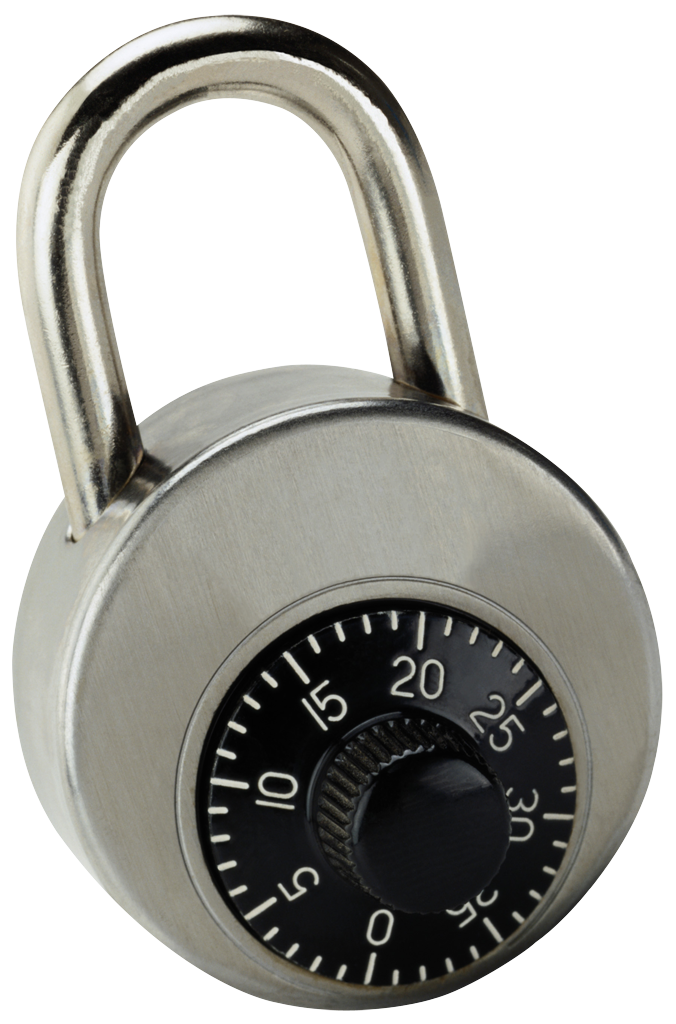 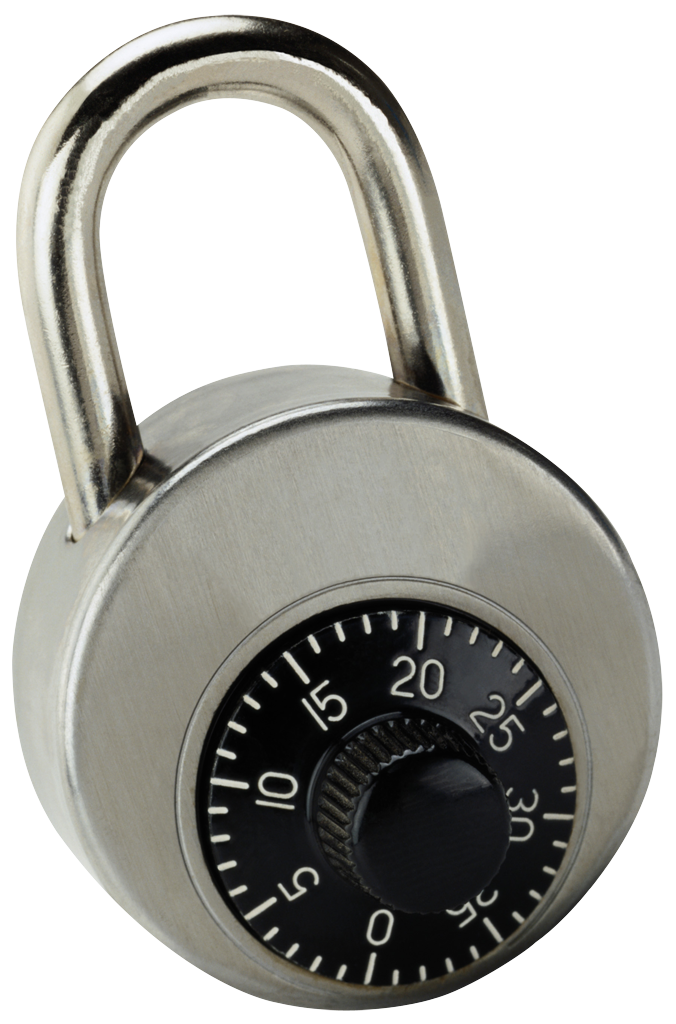 w0 = a1 a2 a3 a4 a5 a6 a7 a8 a9
Gen
p
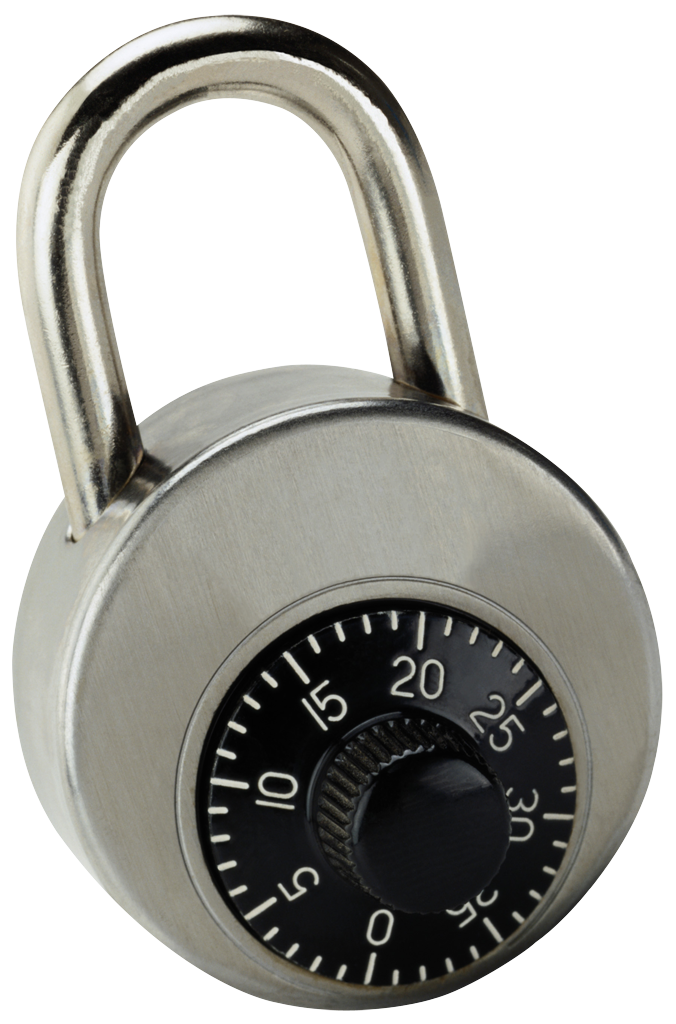 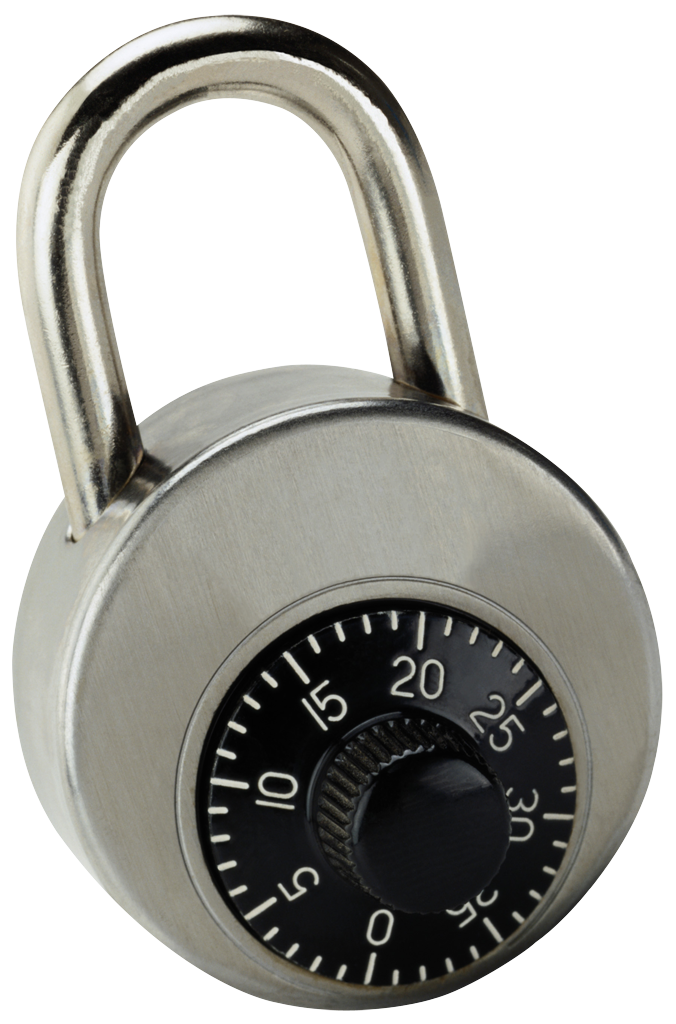 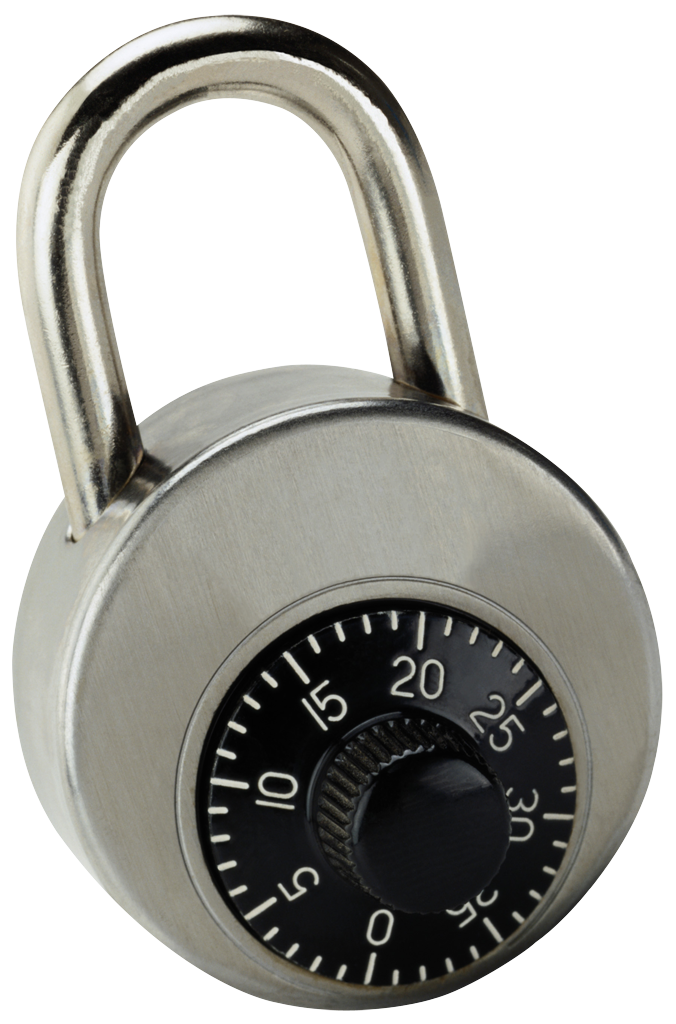 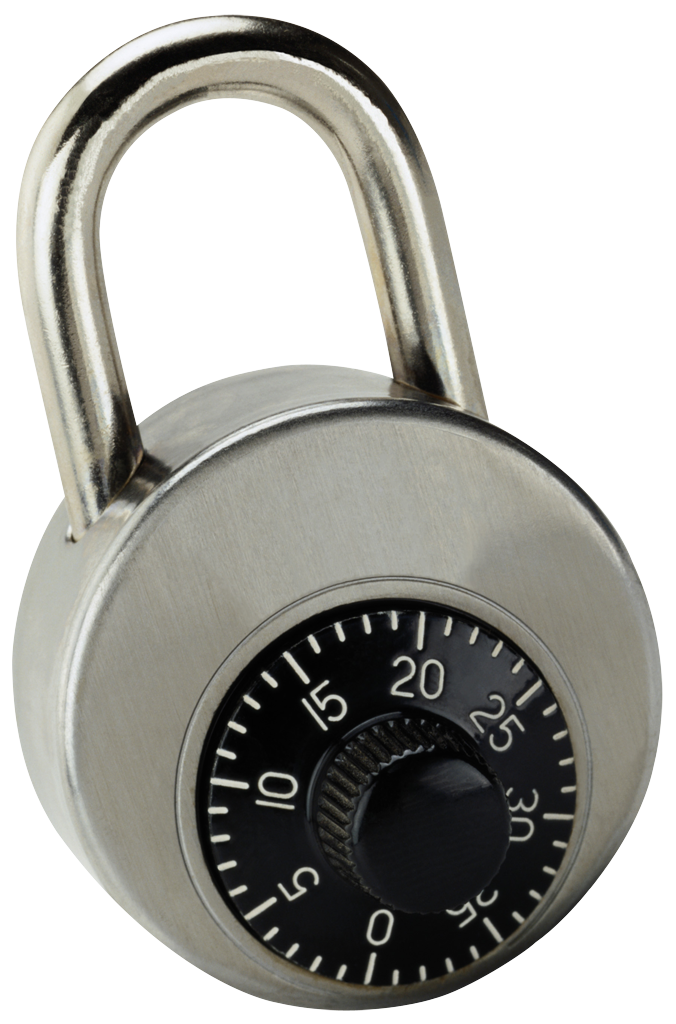 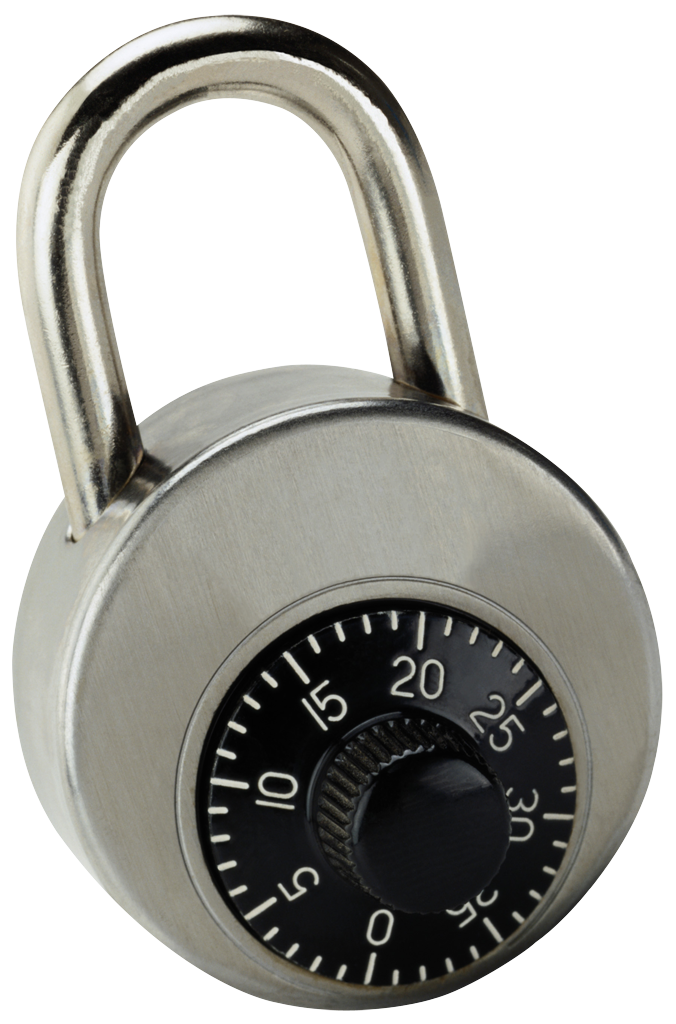 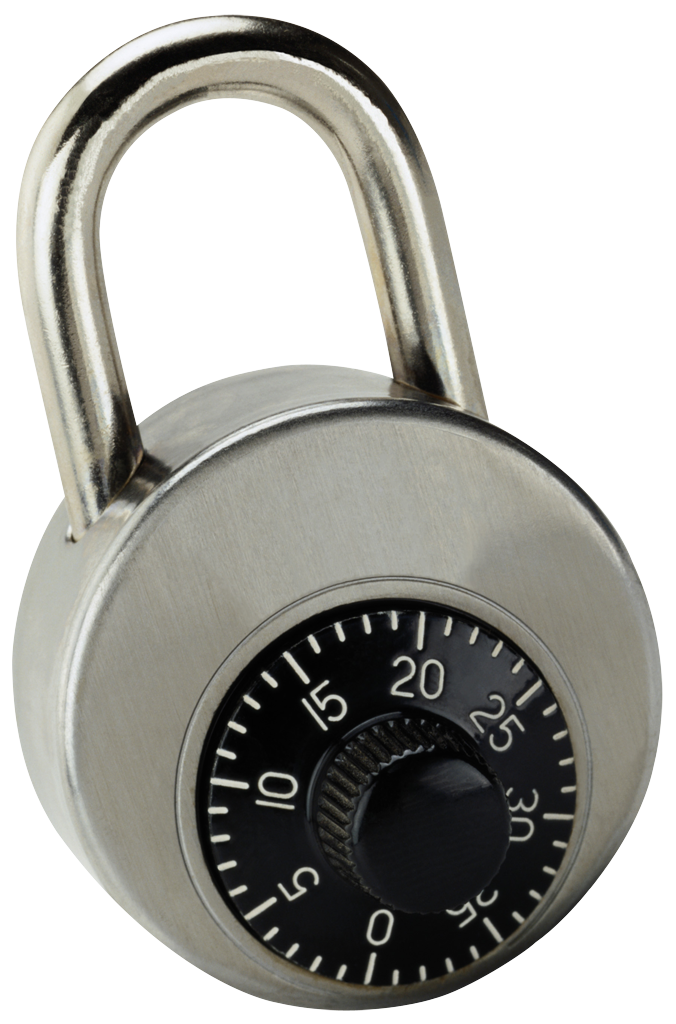 r
r
r
r
r
r
r
r
r
r
r
r
a3 a9 a5
a1 a9 a2
a3 a4 a5
a7 a5 a6
a2 a8 a7
a3 a5 a2
Idea: “encrypt” r using parts of w0
28
Gen: - get random combinations of symbols in w0
r
- “lock” r    using these combinations
-        = locks + positions of symbols needed to unlock
p
r
w0 = a1 a2 a3 a4 a5 a6 a7 a8 a9
Gen
p
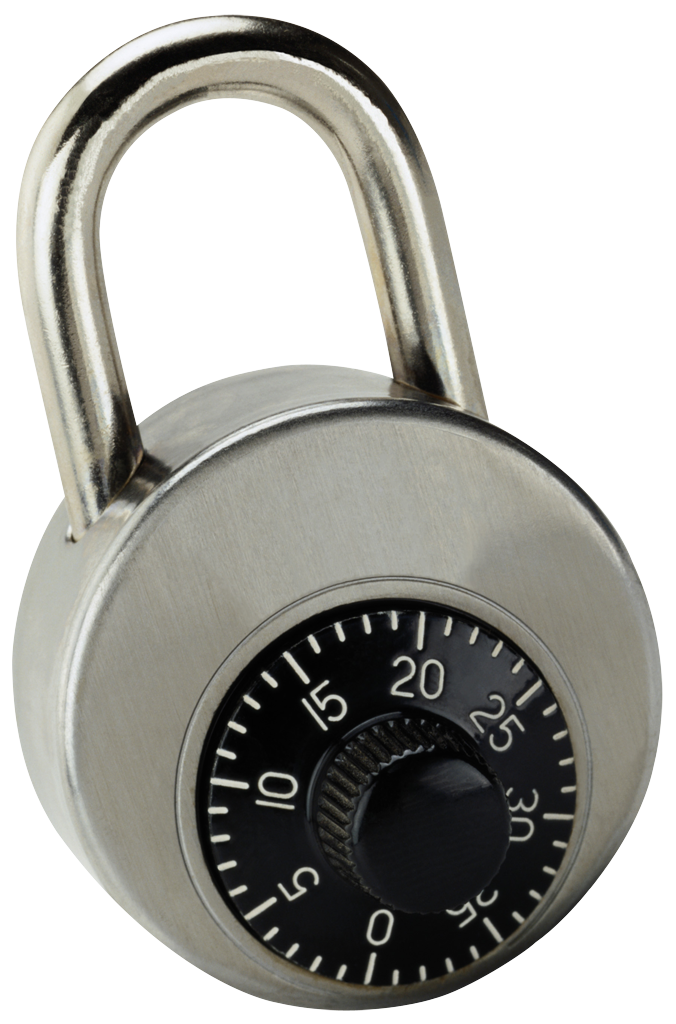 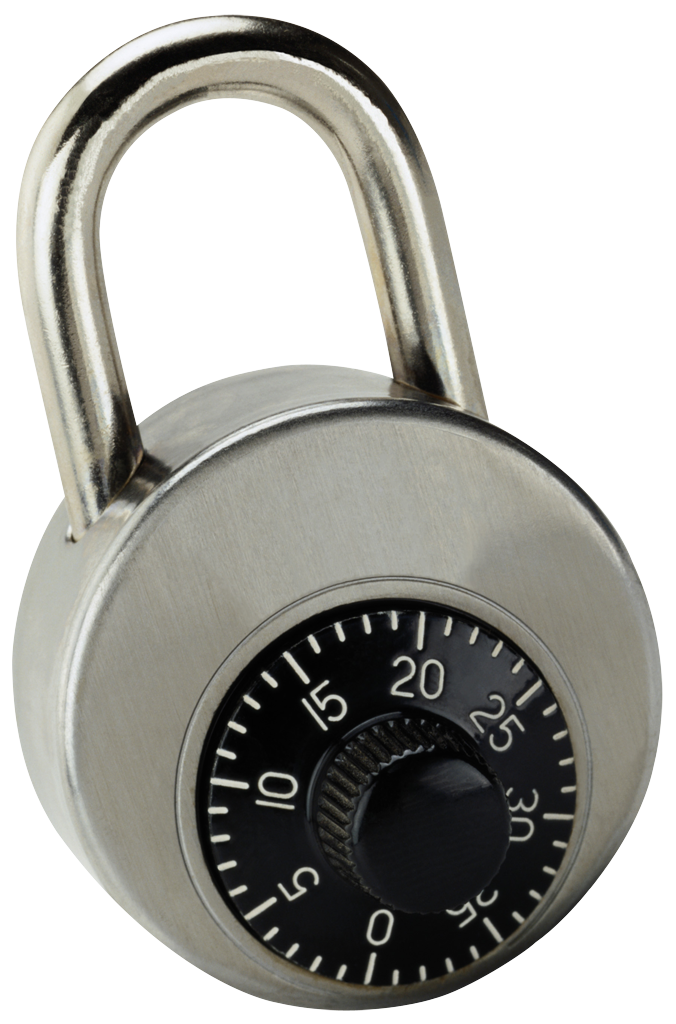 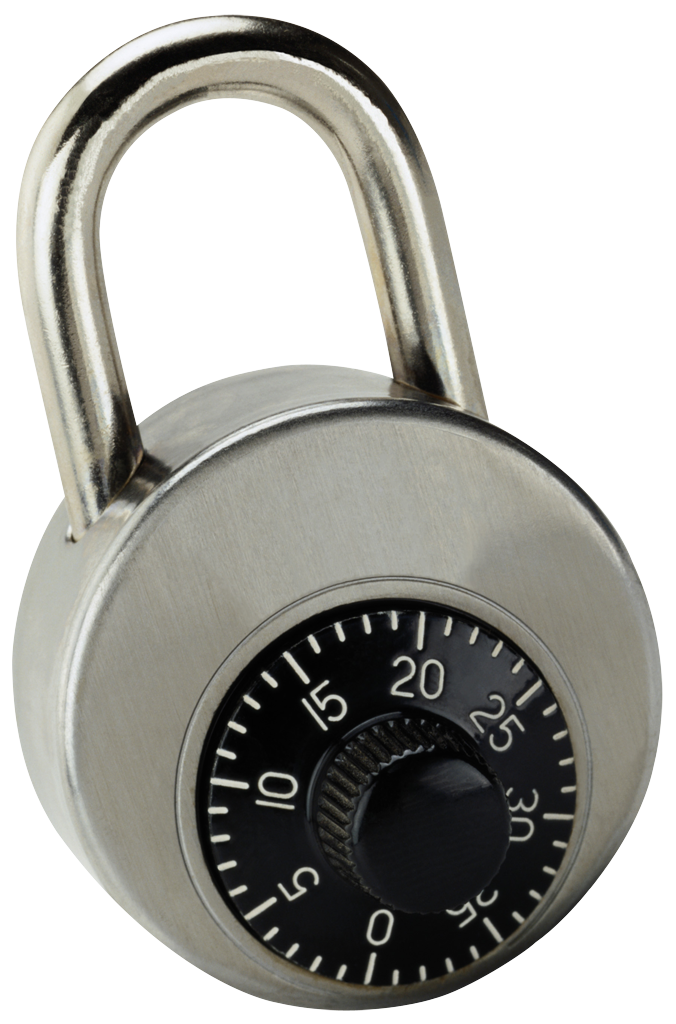 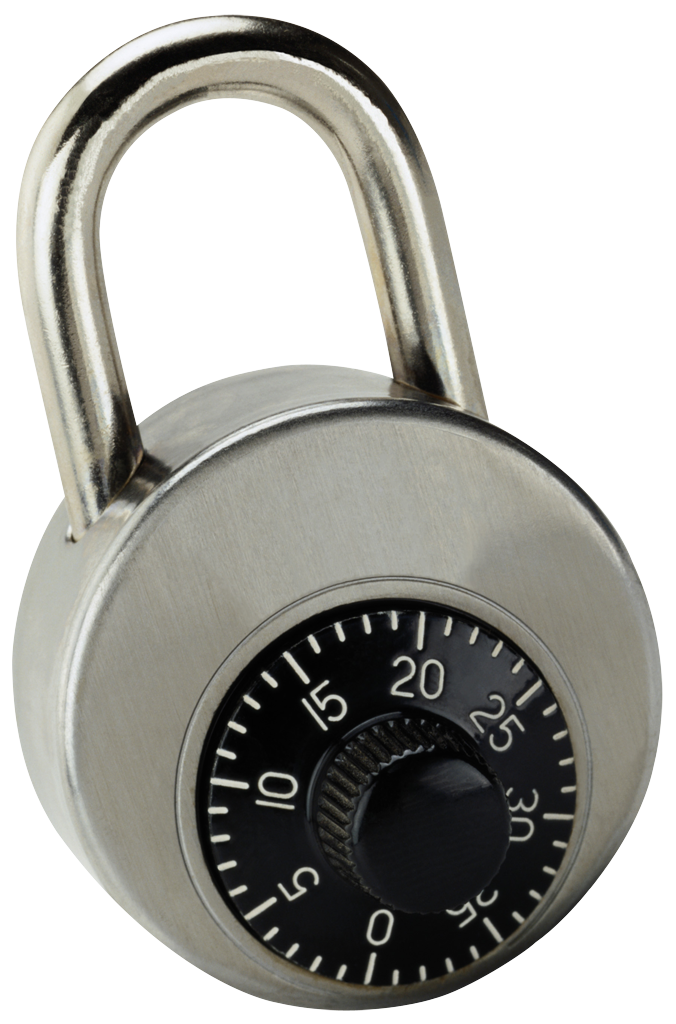 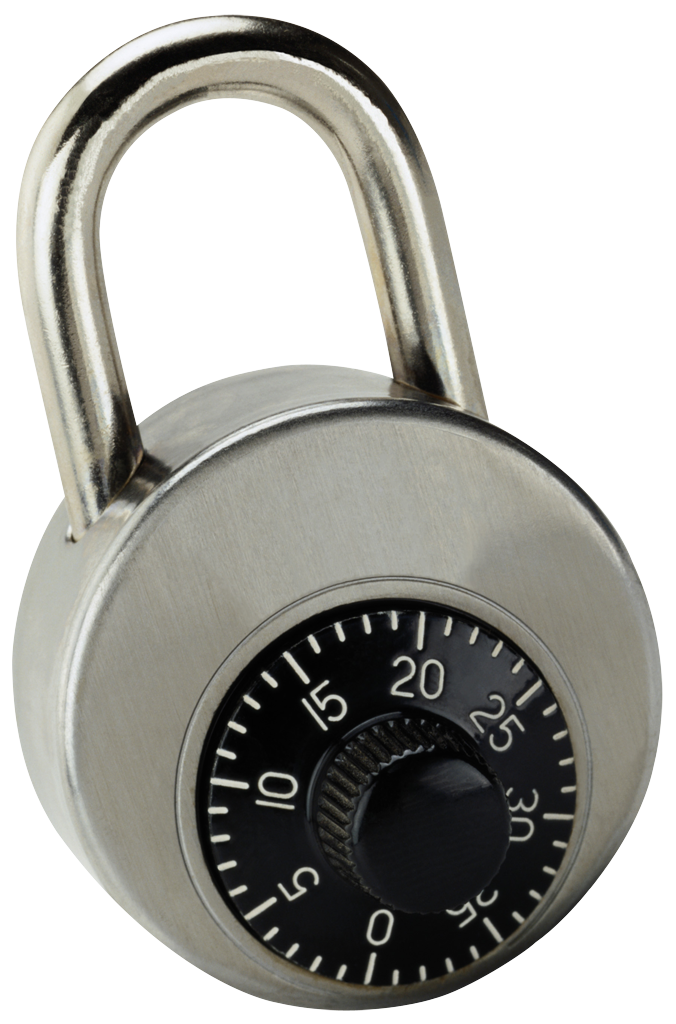 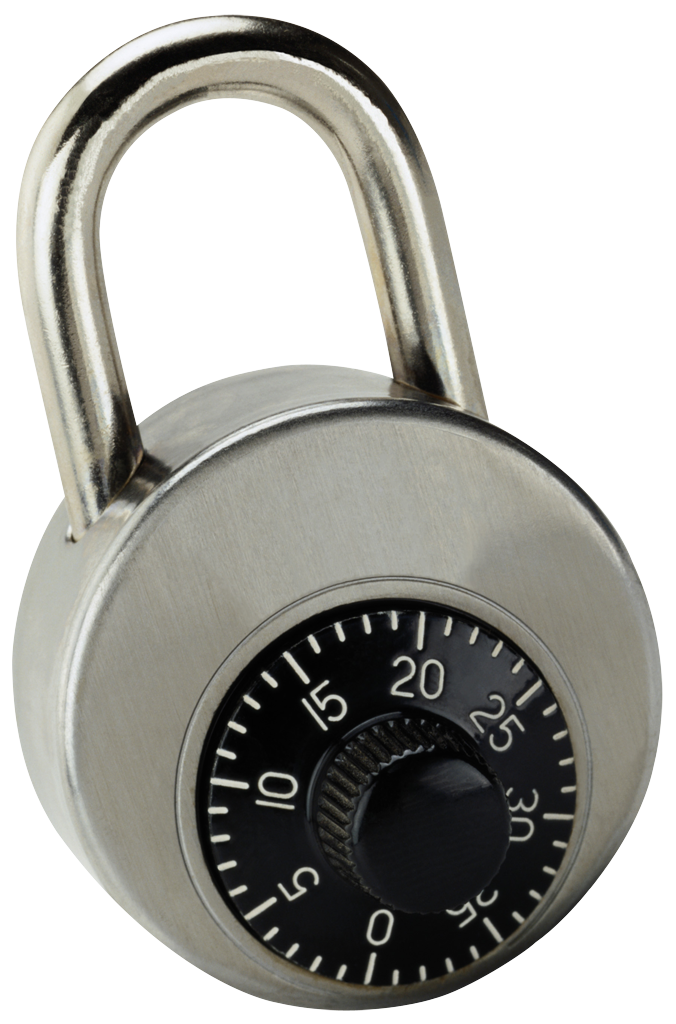 r
r
r
r
r
r
a1 a9 a2
a3 a9 a5
a3 a4 a5
a7 a5 a6
a2 a8 a7
a3 a5 a2
Idea: “encrypt” r using parts of w0
29
Gen: - get random combinations of symbols in w0
r
- “lock” r    using these combinations
-        = locks + positions of symbols needed to unlock
p
r
w0 = a1 a2 a3 a4 a5 a6 a7 a8 a9
Gen
p
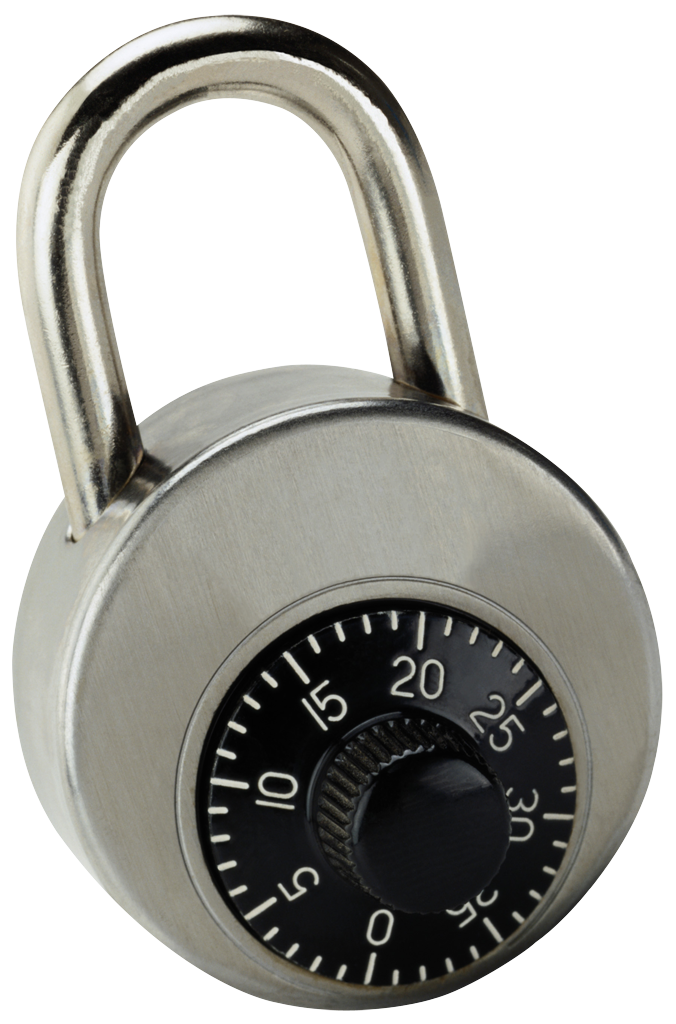 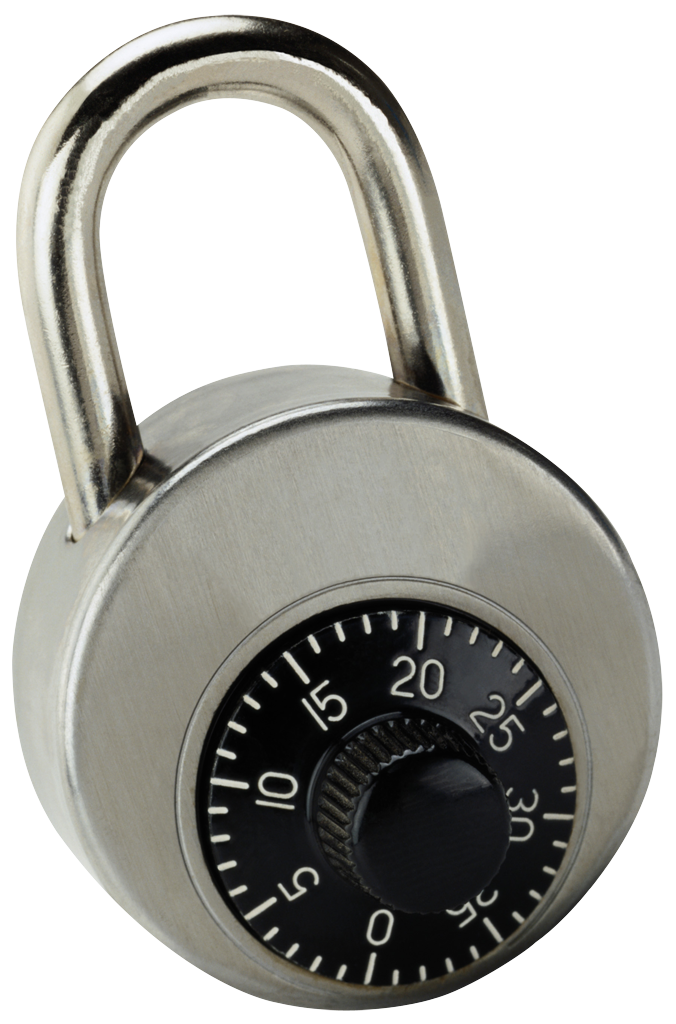 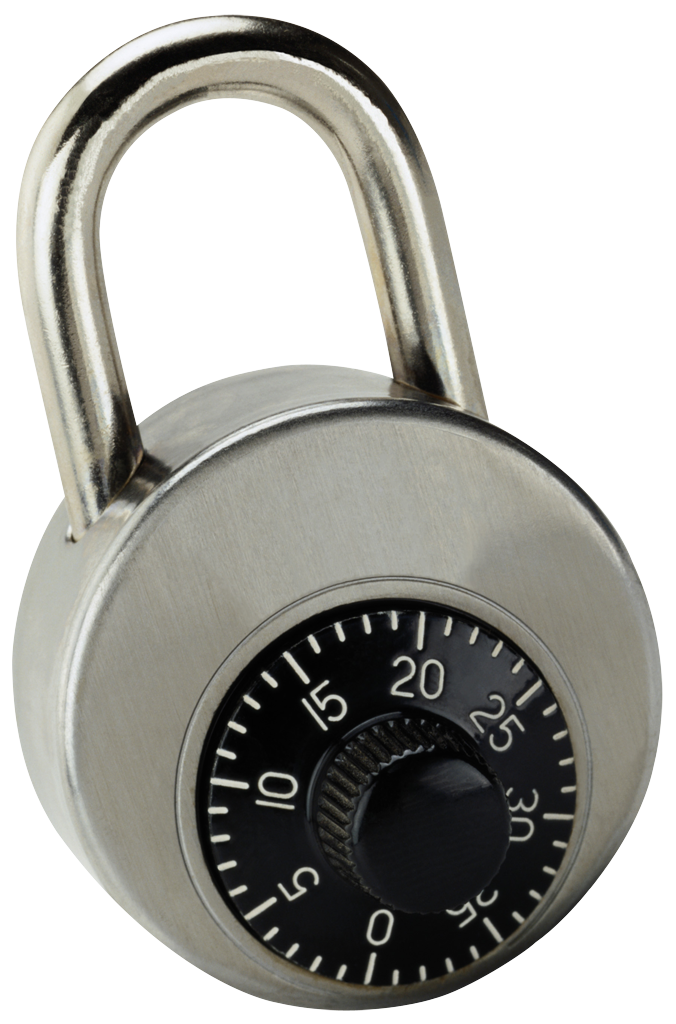 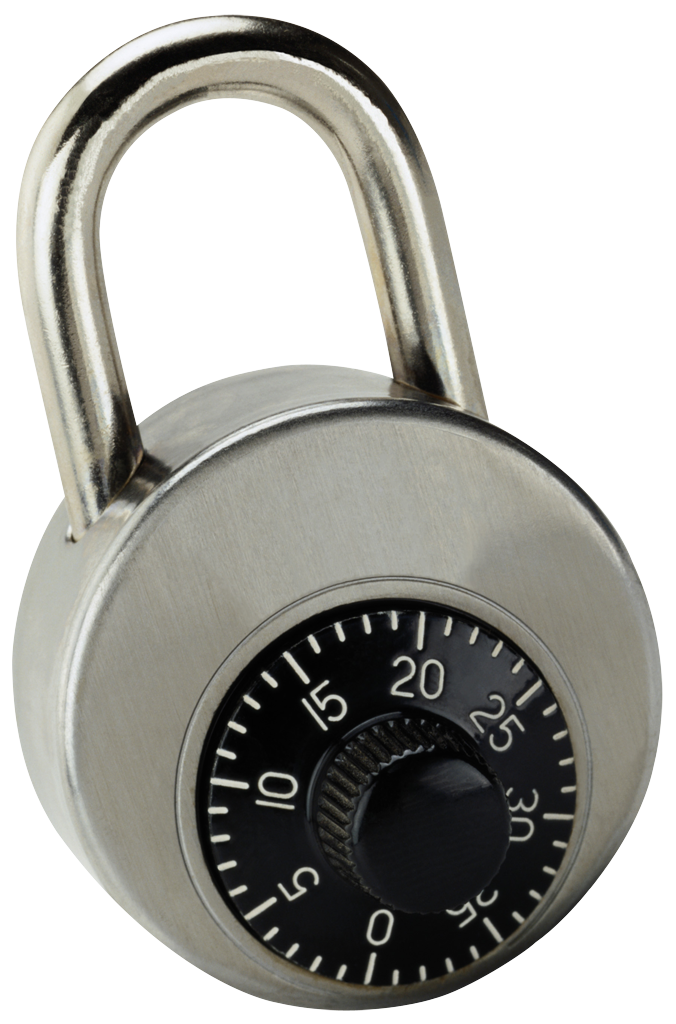 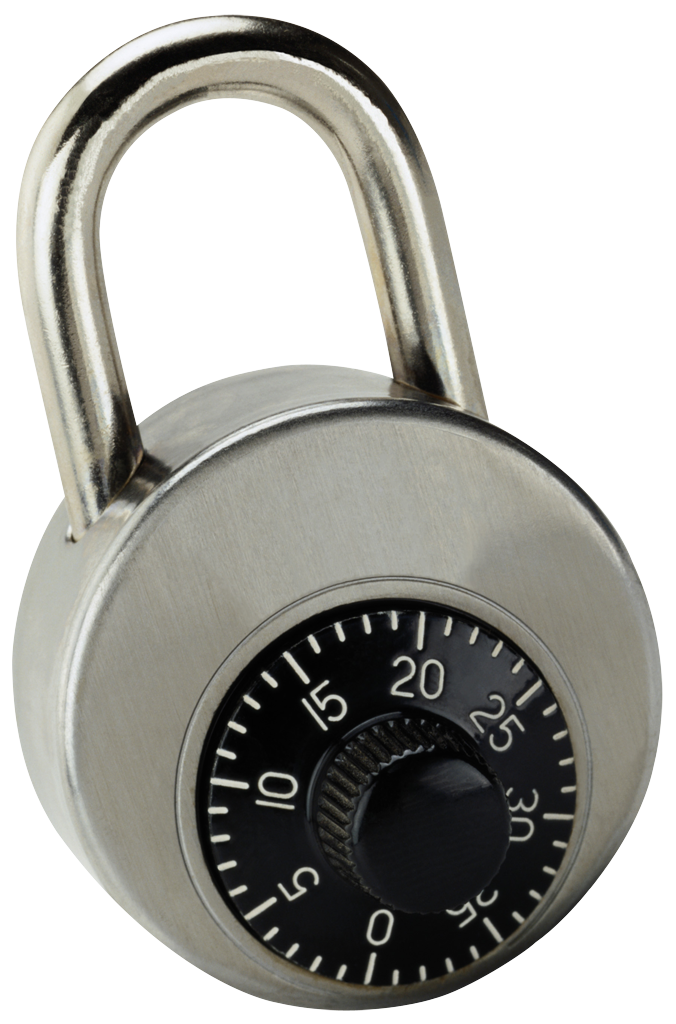 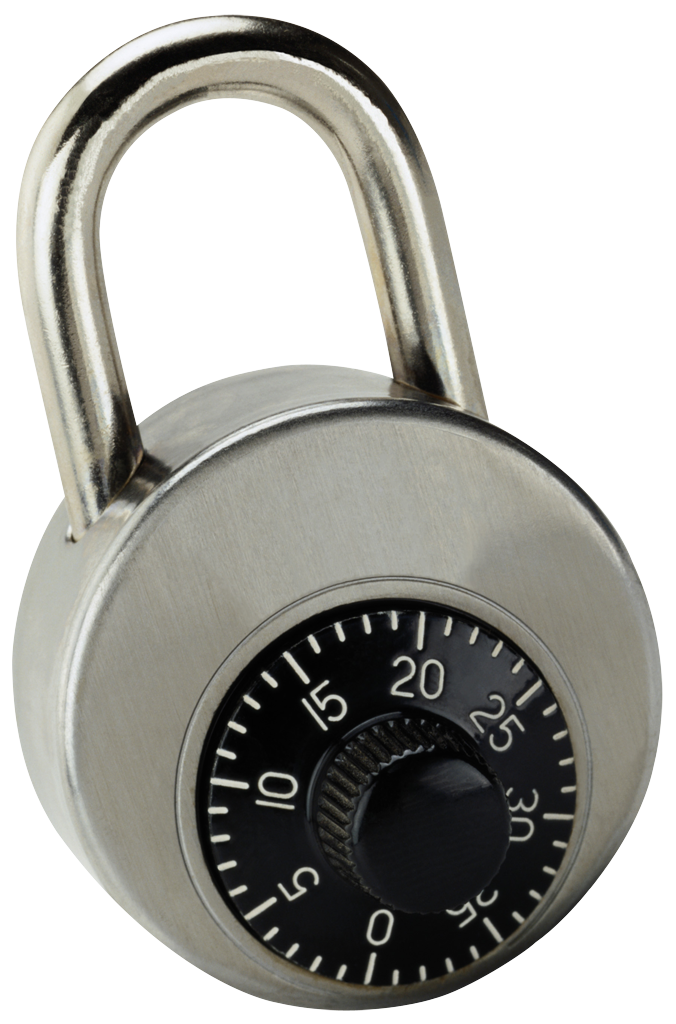 r
r
r
r
r
r
a1 a9 a2
a3 a9 a5
a3 a4 a5
a7 a5 a6
a2 a8 a7
a3 a5 a2
Idea: “encrypt” r using parts of w0
30
Gen: - get random combinations of symbols in w0
r
- “lock” r    using these combinations
-        = locks + positions of symbols needed to unlock
p
p
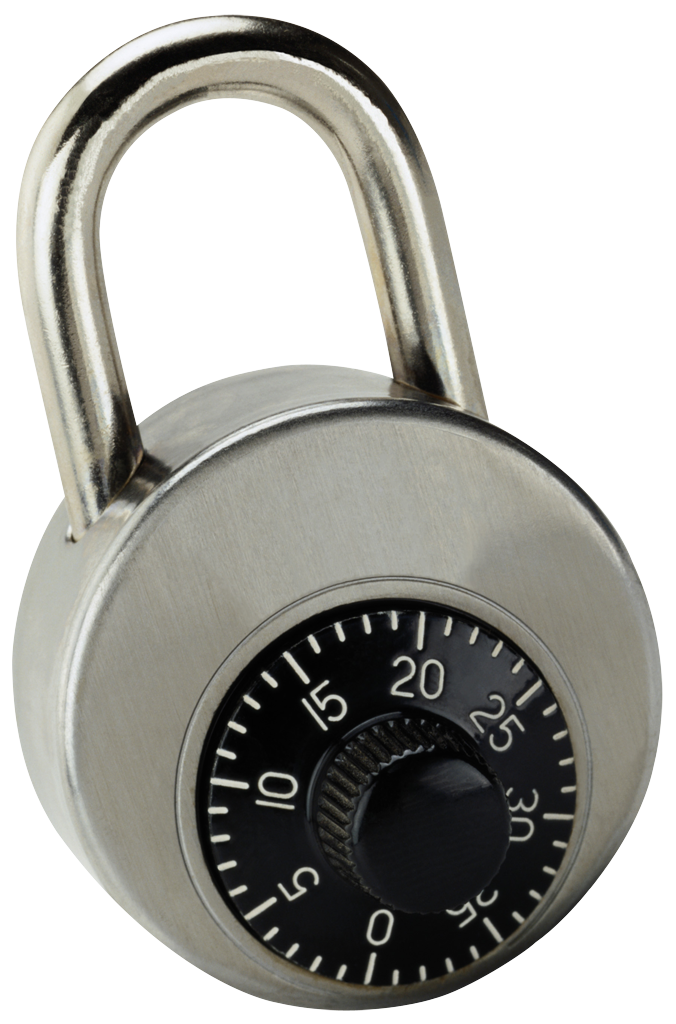 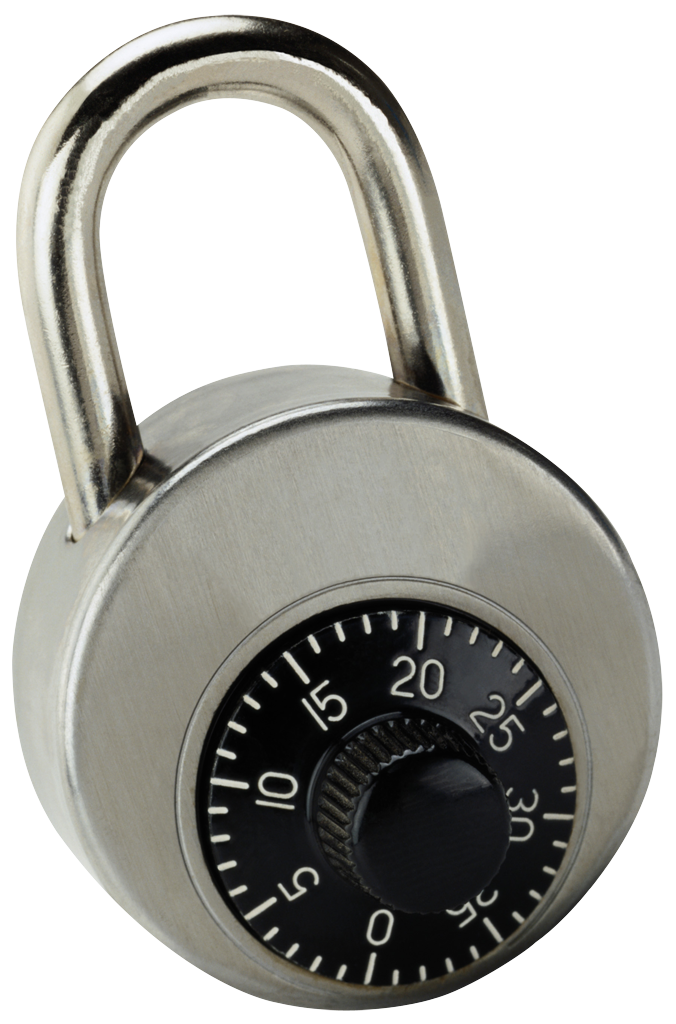 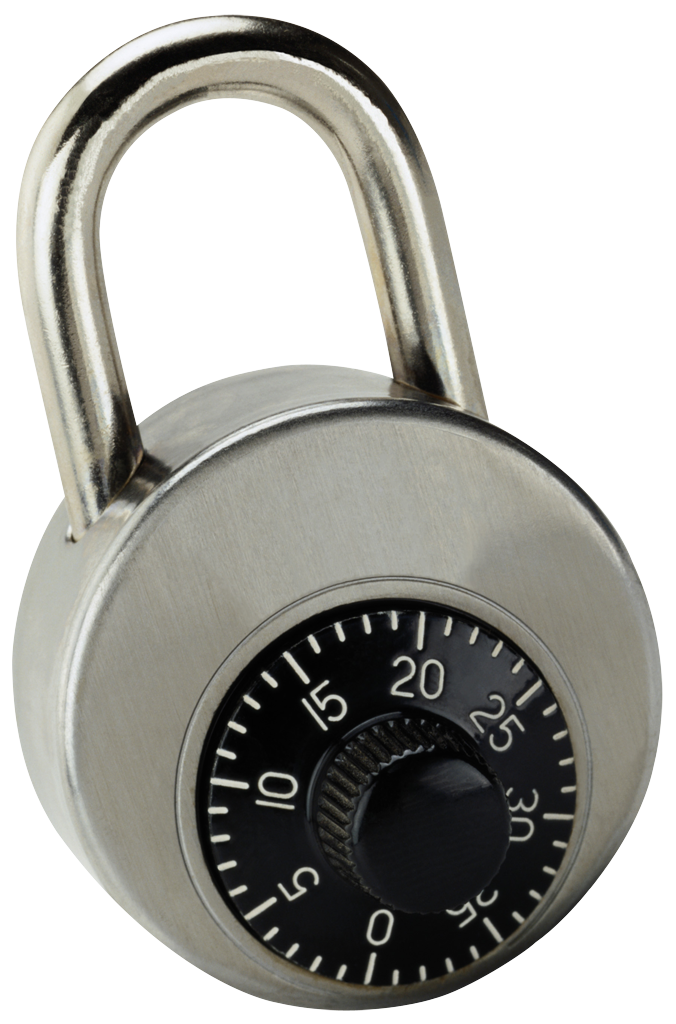 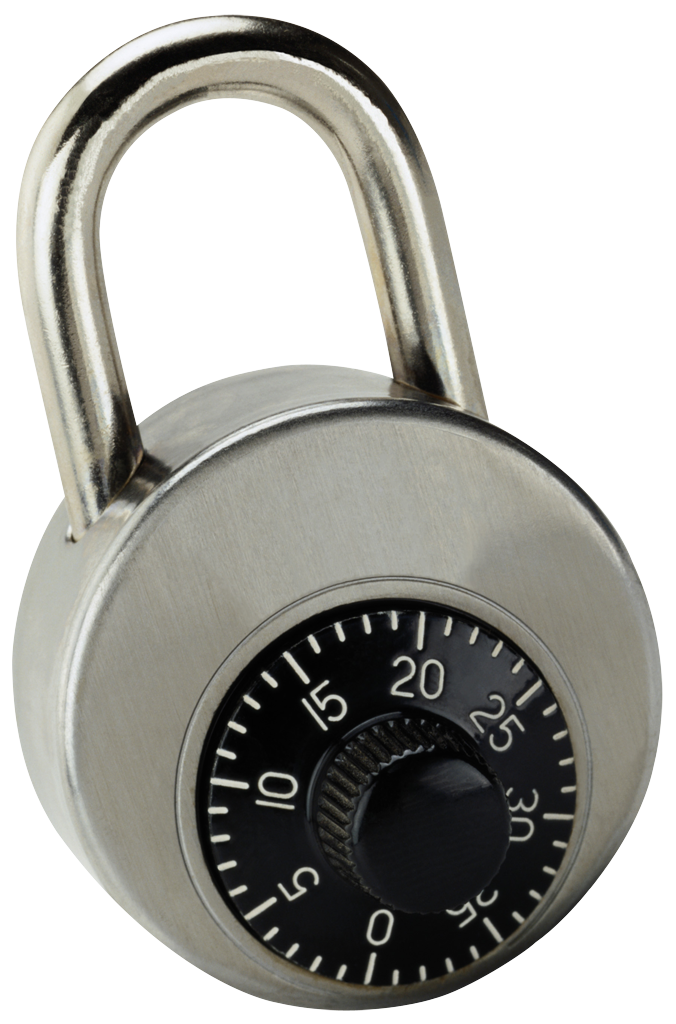 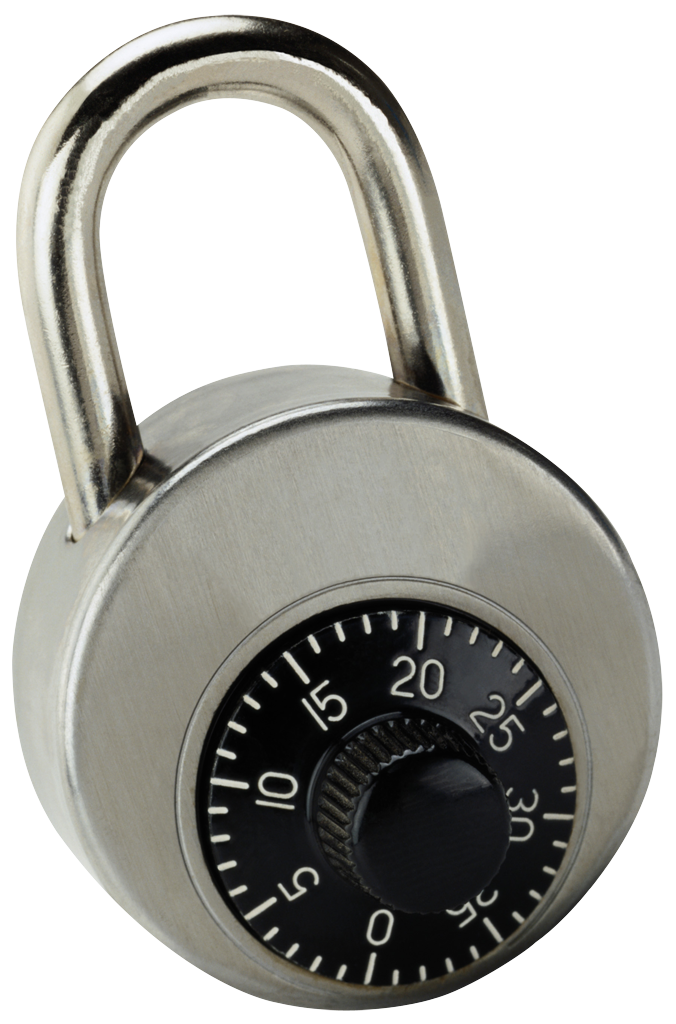 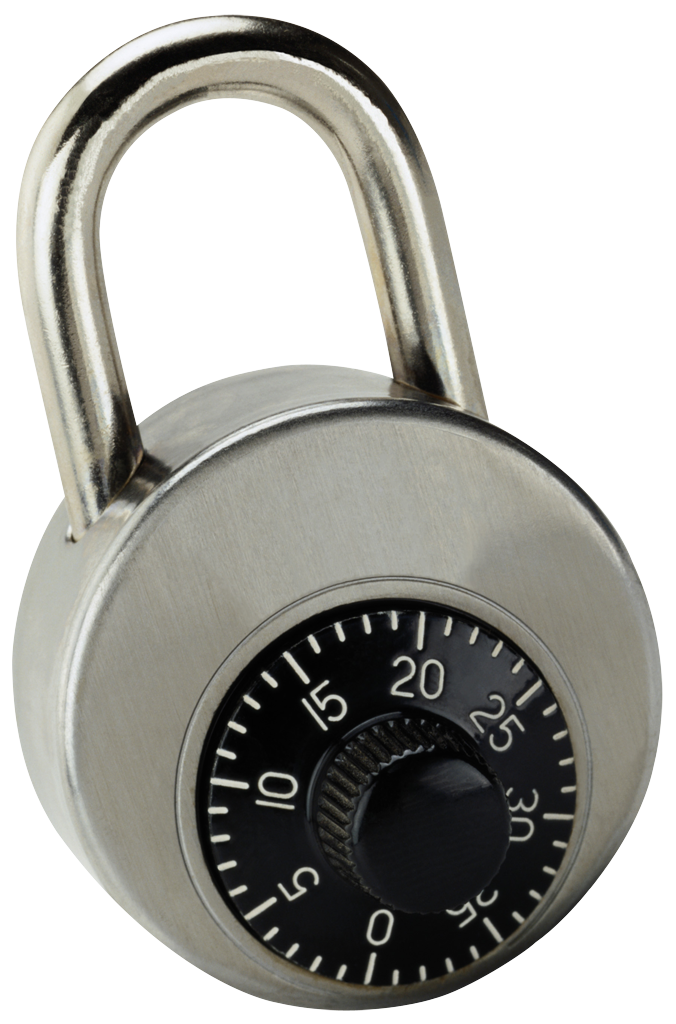 r
r
r
r
r
r
a1 a9 a2
a3 a9 a5
a3 a4 a5
a7 a5 a6
a2 a8 a7
a3 a5 a2
Idea: “encrypt” r using parts of w0
31
Gen: - get random combinations of symbols in w0
r
- “lock” r    using these combinations
-        = locks + positions of symbols needed to unlock
p
Rep:
w1 = a1 a2 a3 a4 a5 a6 a7 a8 a9
r
Rep
p
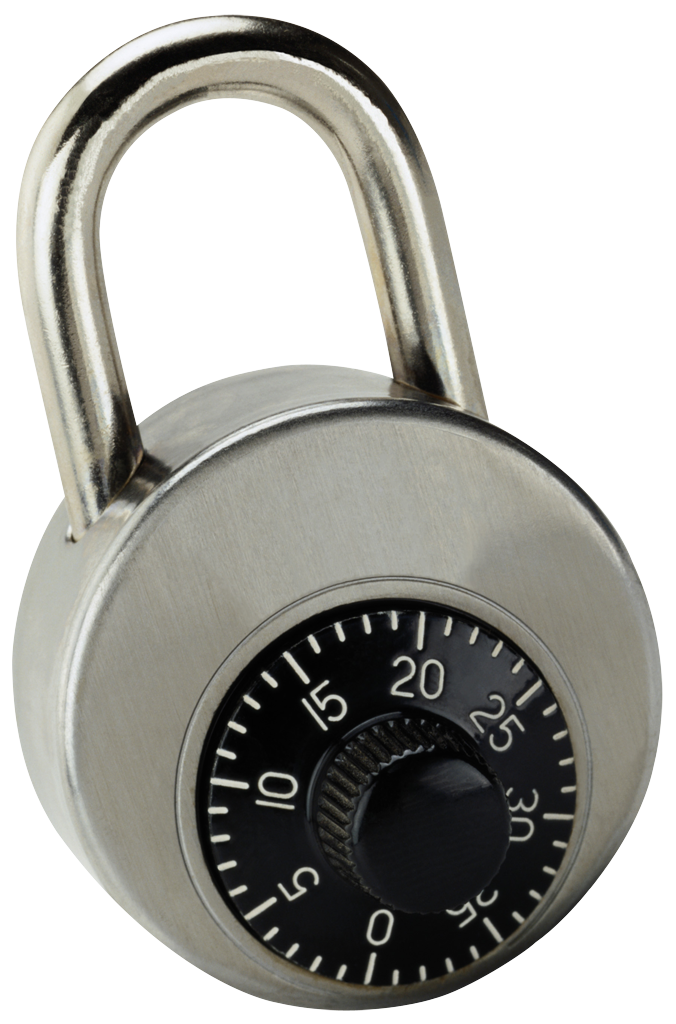 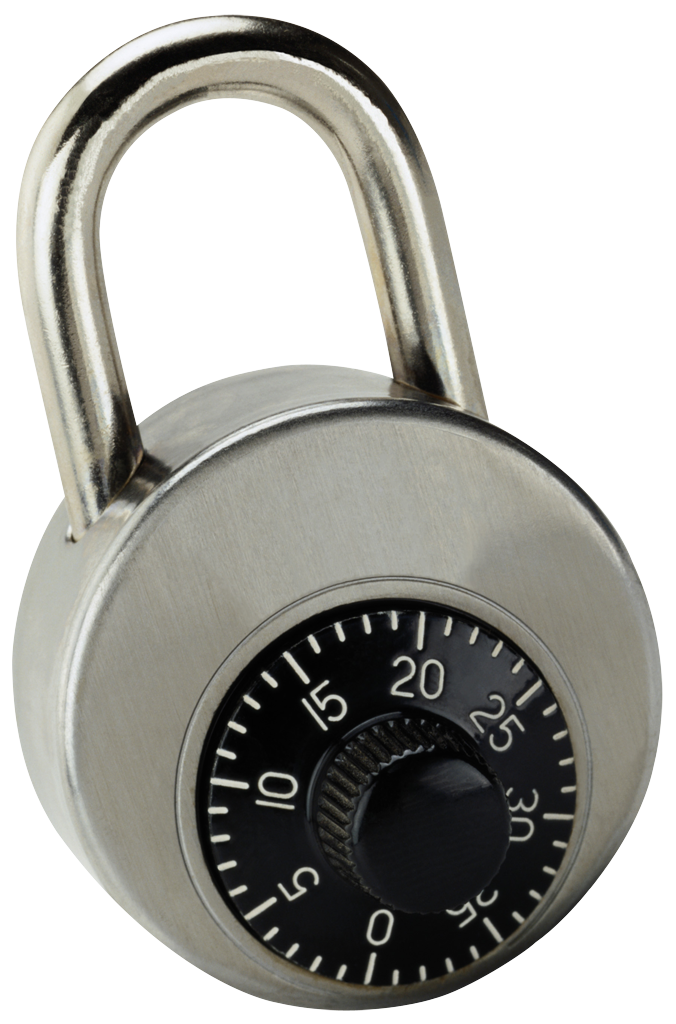 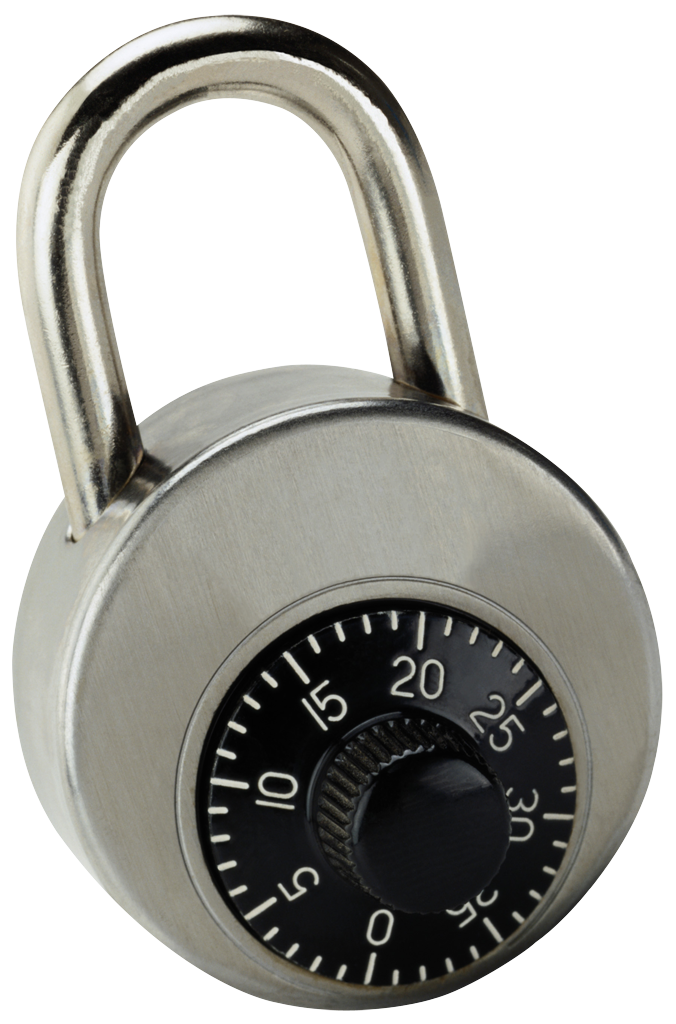 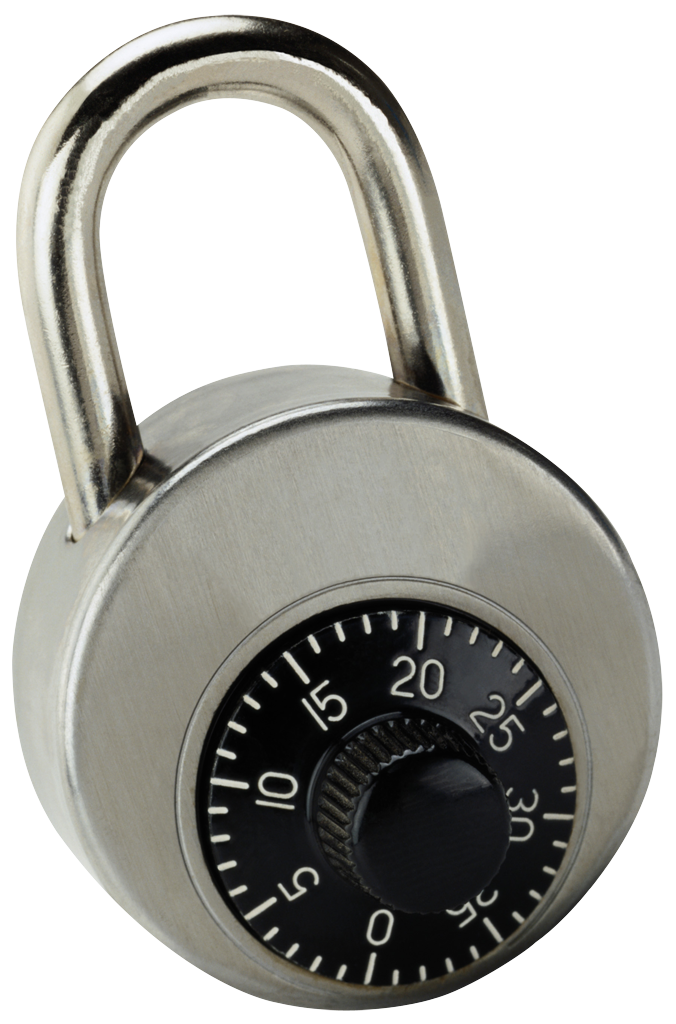 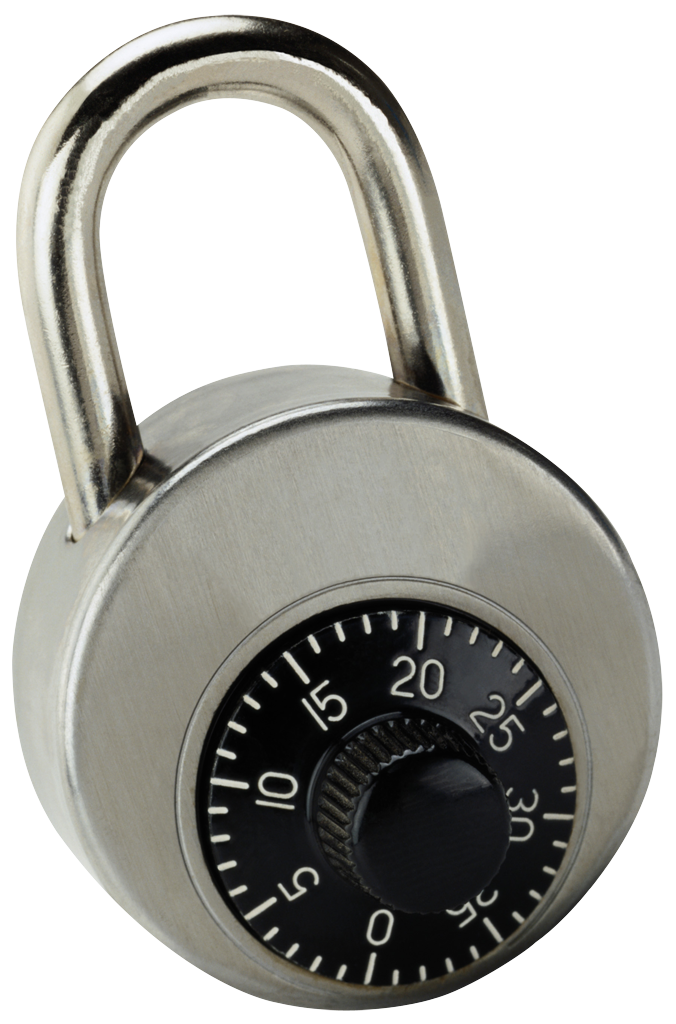 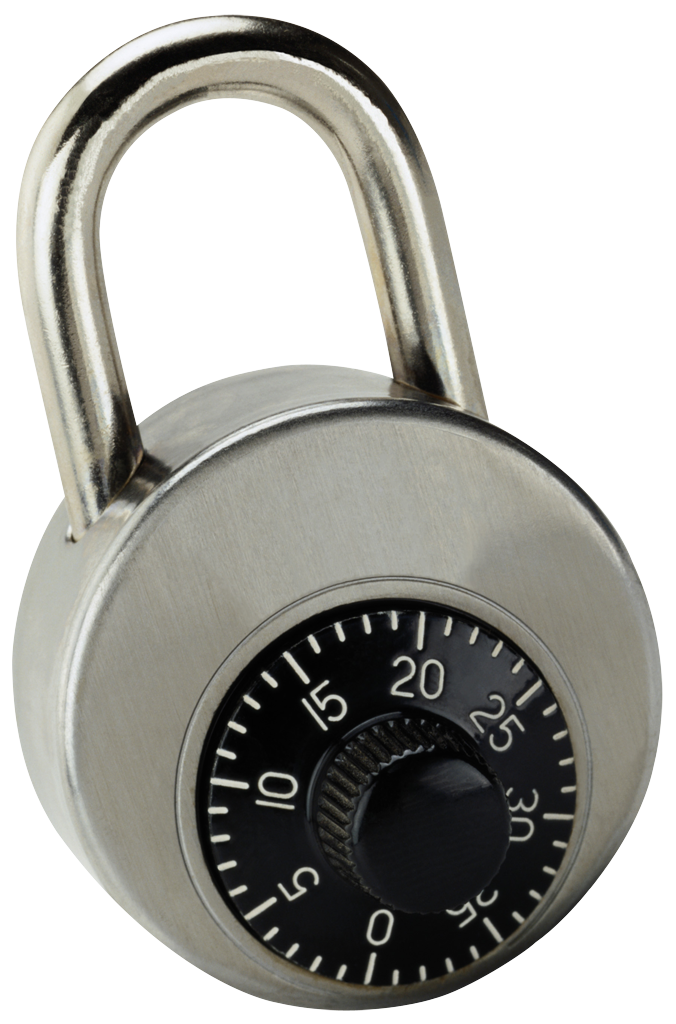 r
r
r
r
r
r
a1 a9 a2
a3 a9 a5
a3 a4 a5
a7 a5 a6
a2 a8 a7
a3 a5 a2
Idea: “encrypt” r using parts of w0
32
Gen: - get random combinations of symbols in w0
r
- “lock” r    using these combinations
-        = locks + positions of symbols needed to unlock
p
Rep:
w1 = a1 a2 a3 a4 a5 a6 a7 a8 a9
r
Rep
p
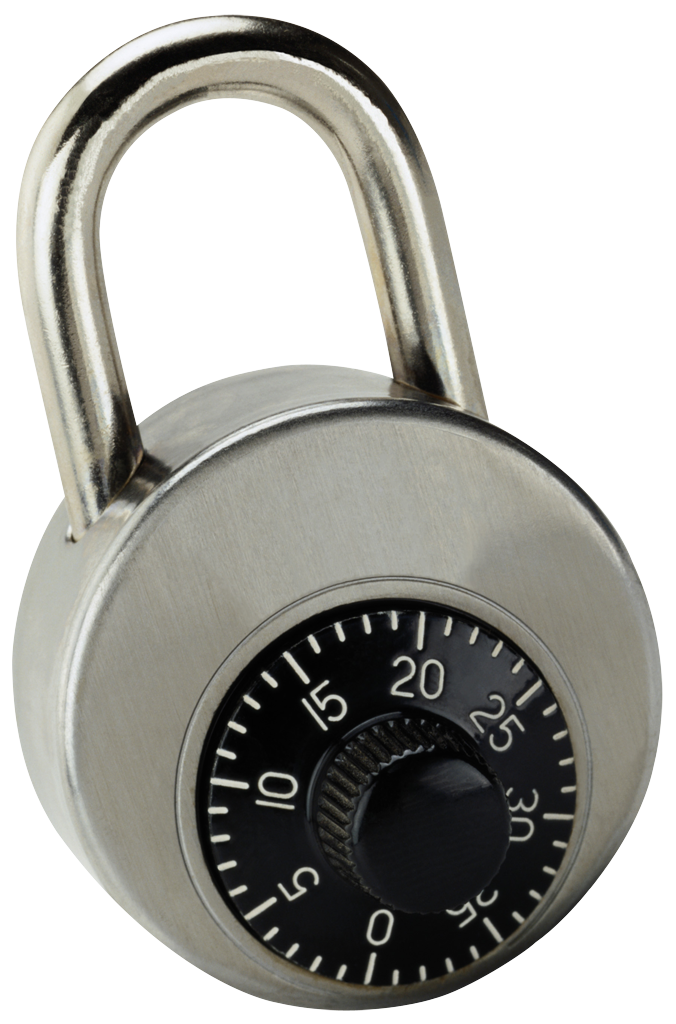 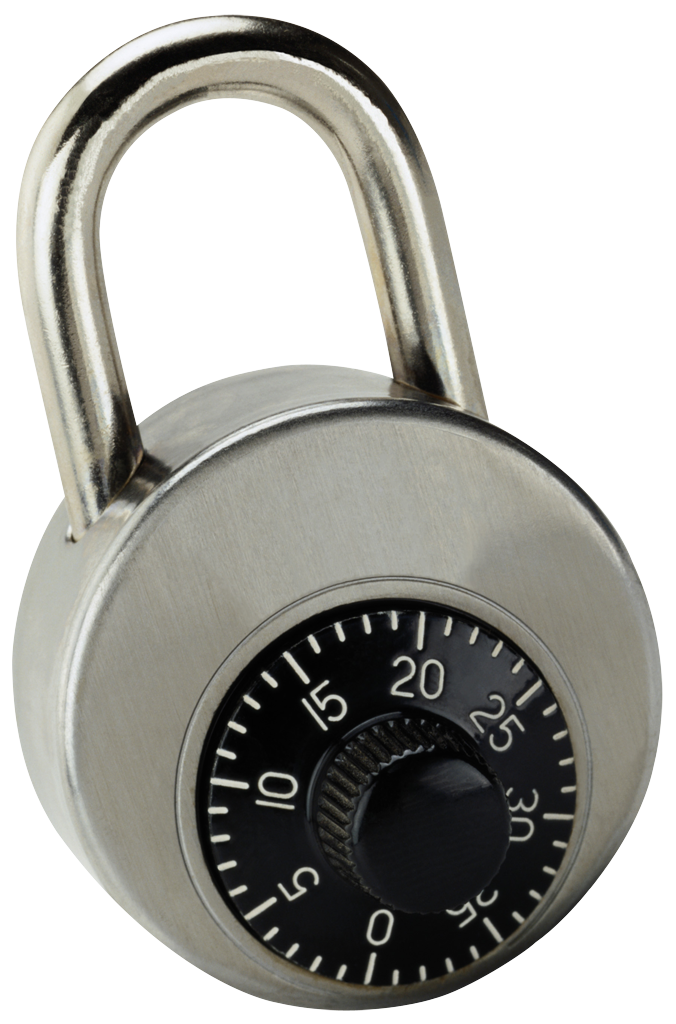 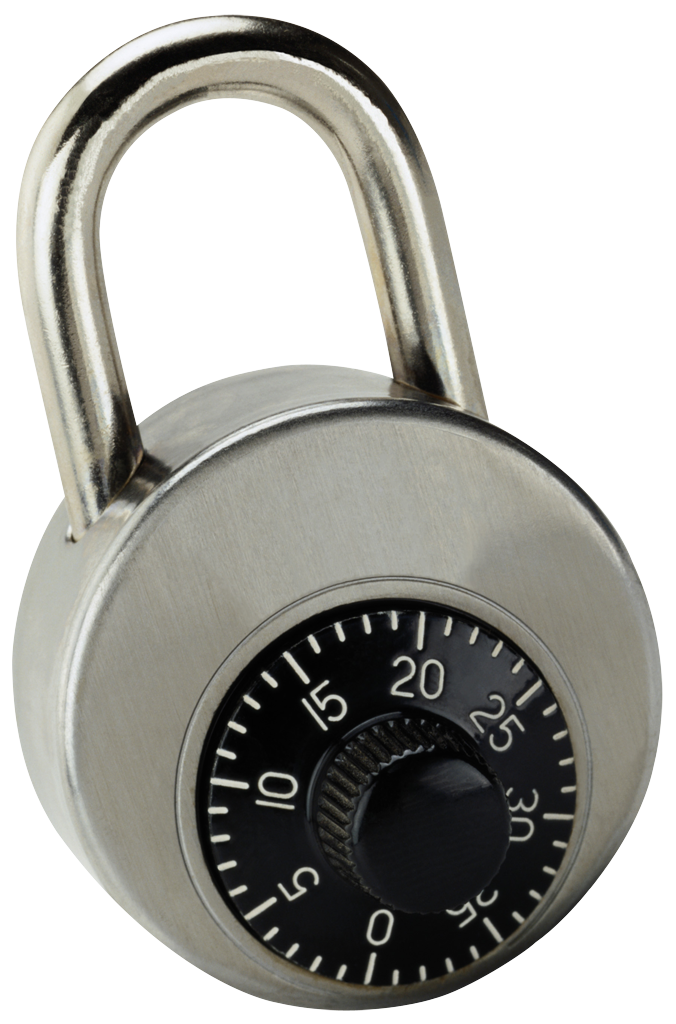 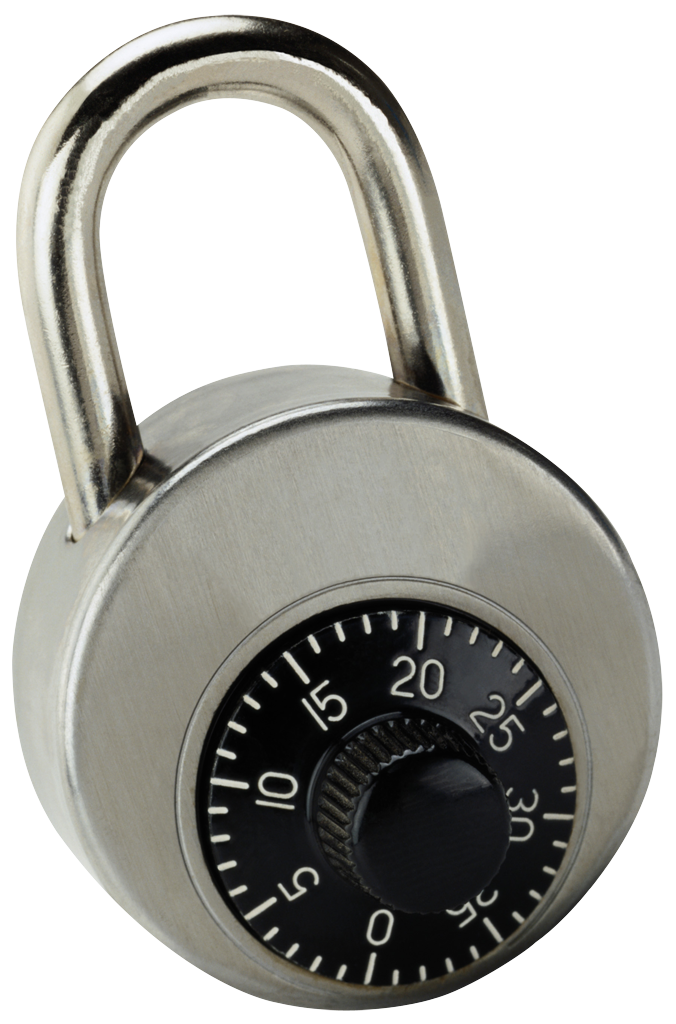 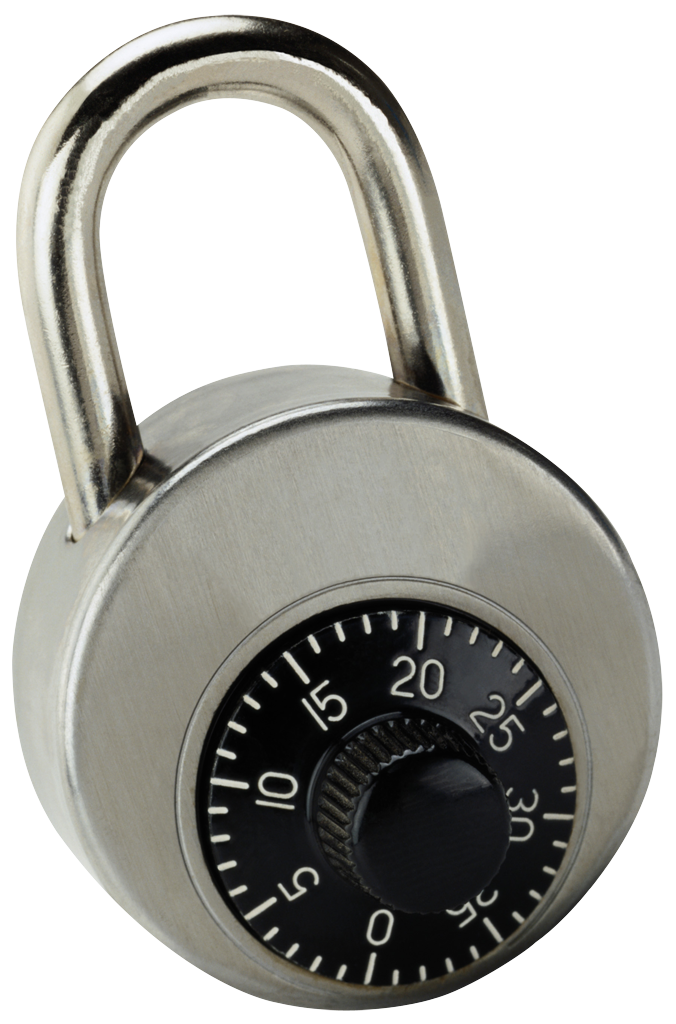 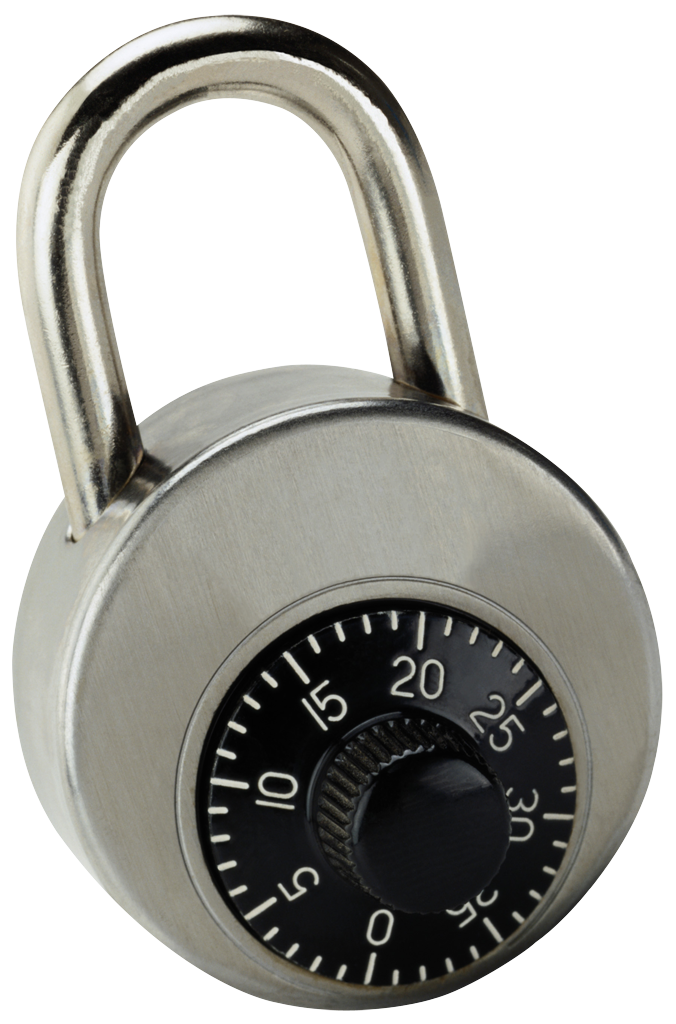 r
r
r
r
r
r
a1 a9 a2
a3 a4 a5
a7 a5 a6
a2 a8 a7
a3 a5 a2
a3 a9 a5
Idea: “encrypt” r using parts of w0
33
Gen: - get random combinations of symbols in w0
r
- “lock” r    using these combinations
-        = locks + positions of symbols needed to unlock
p
Rep:  Use the symbols of w1 to open at least one lock
w1 = a1 a2 a3 a4 a5 a6 a7 a8 a9
r
Rep
p
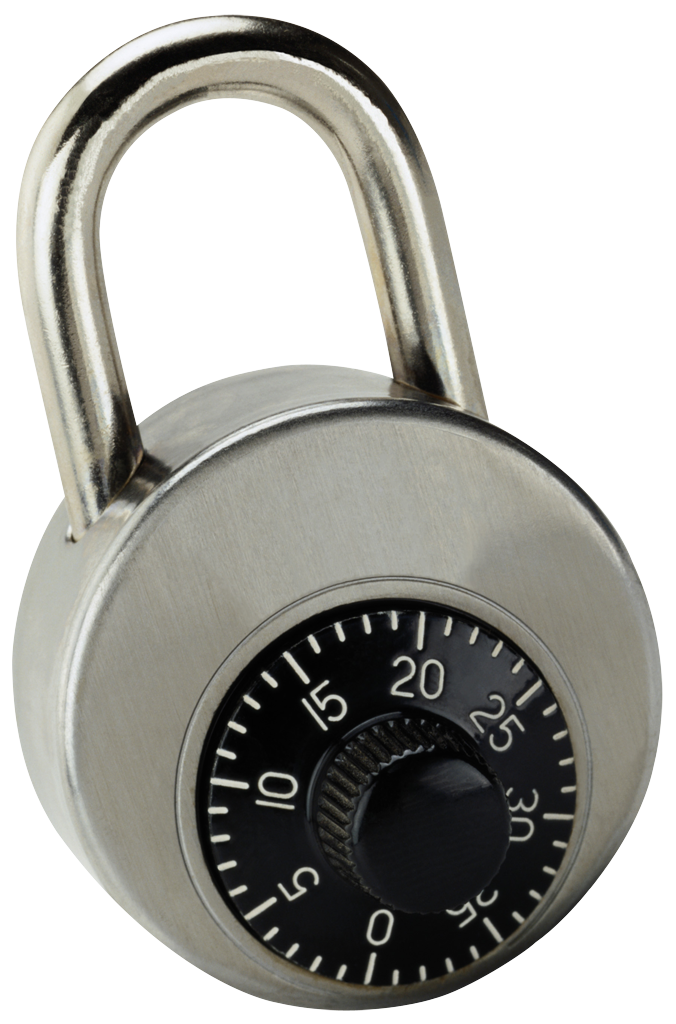 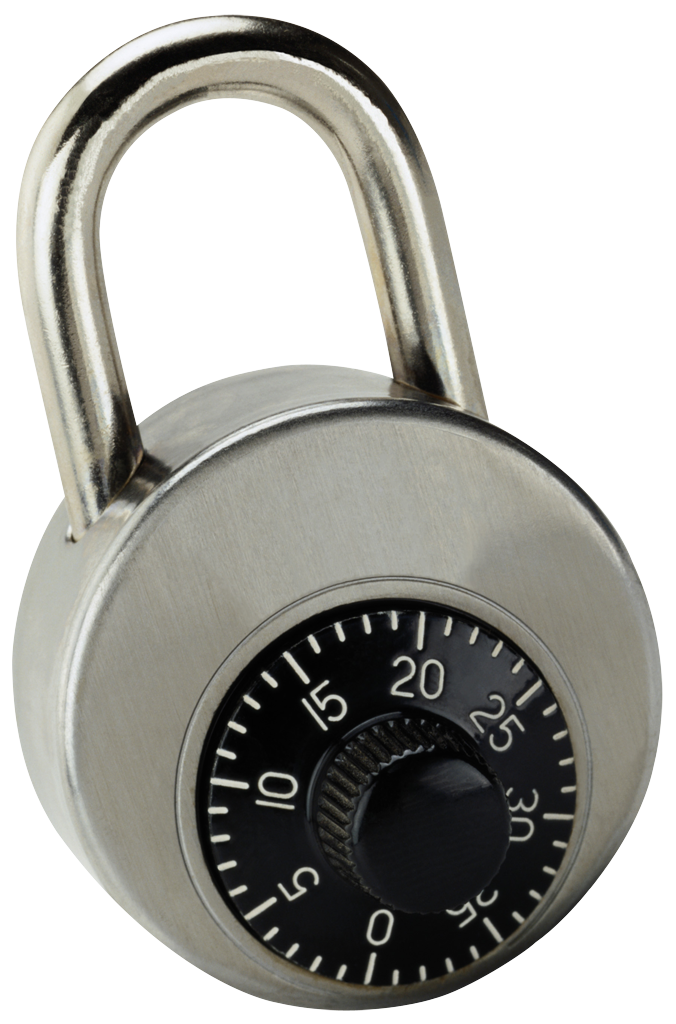 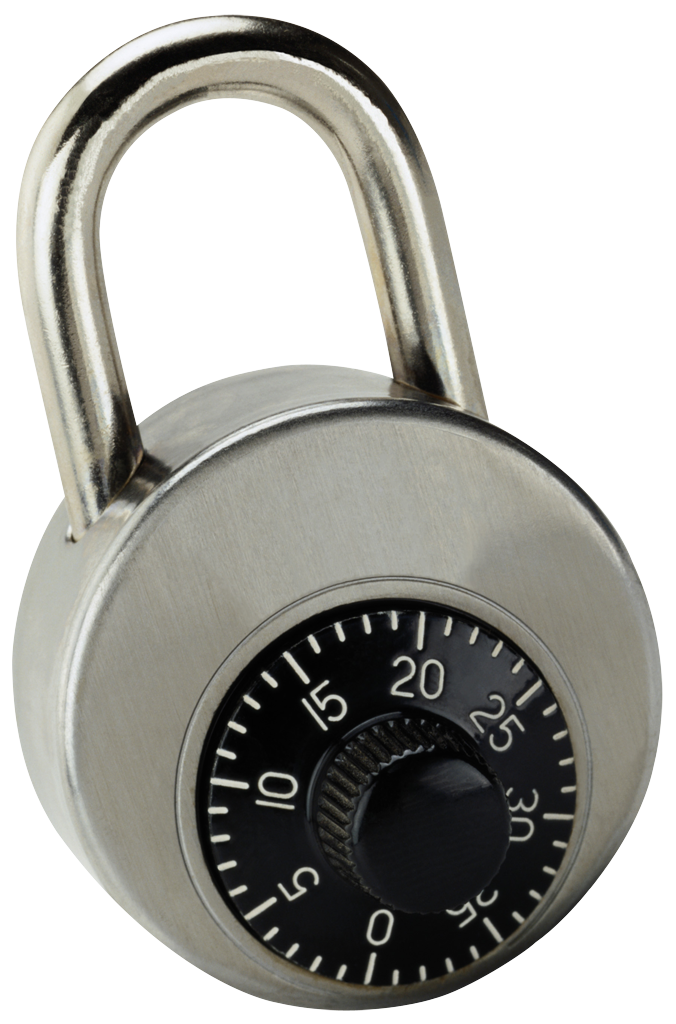 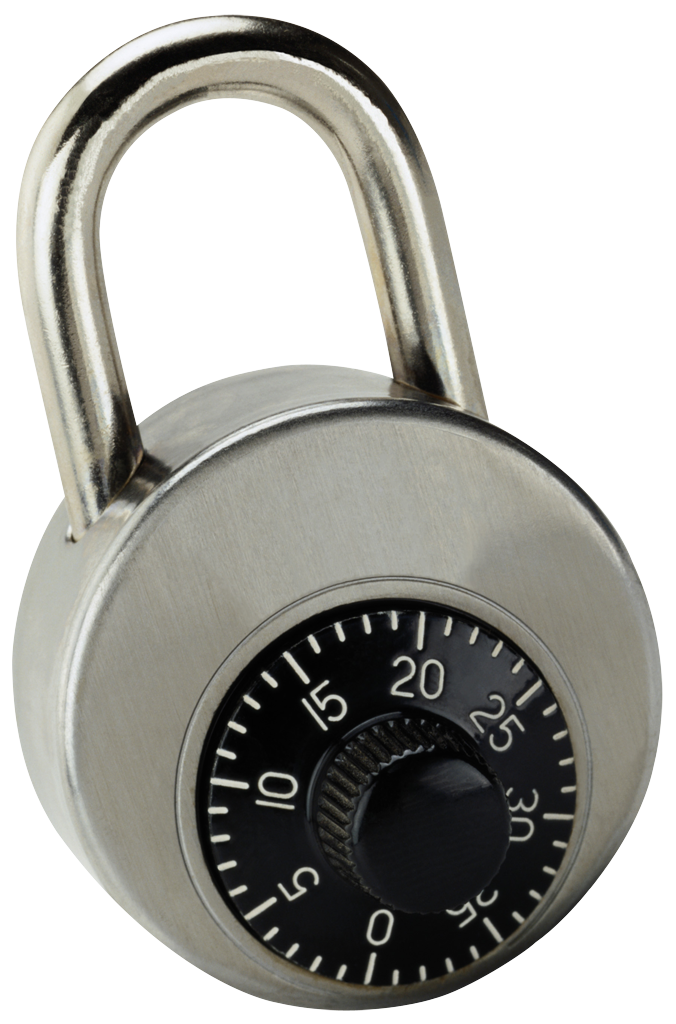 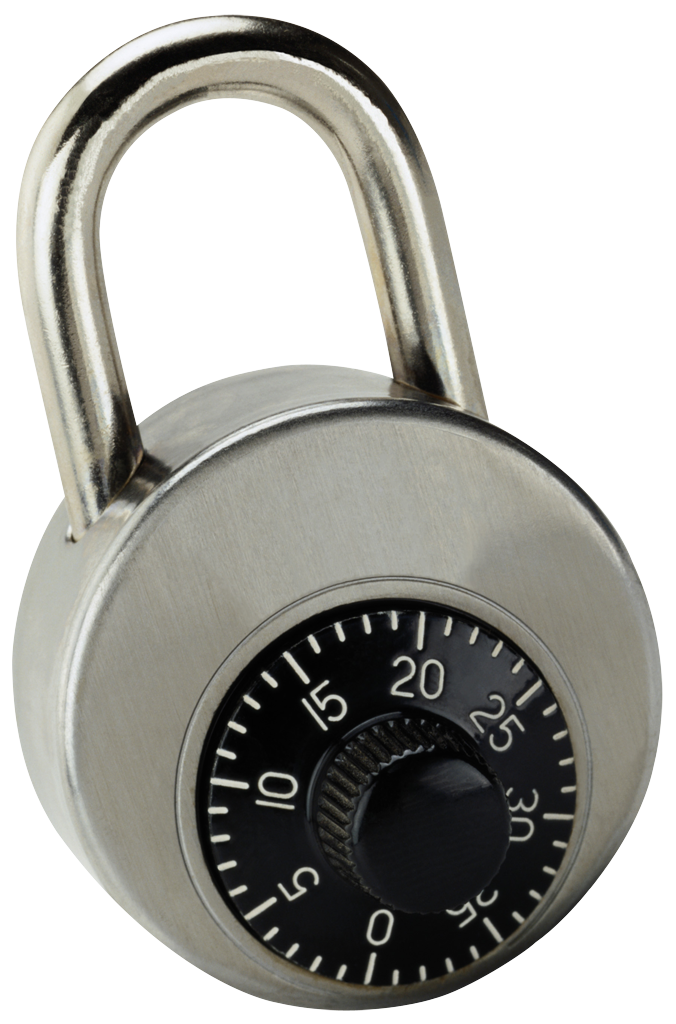 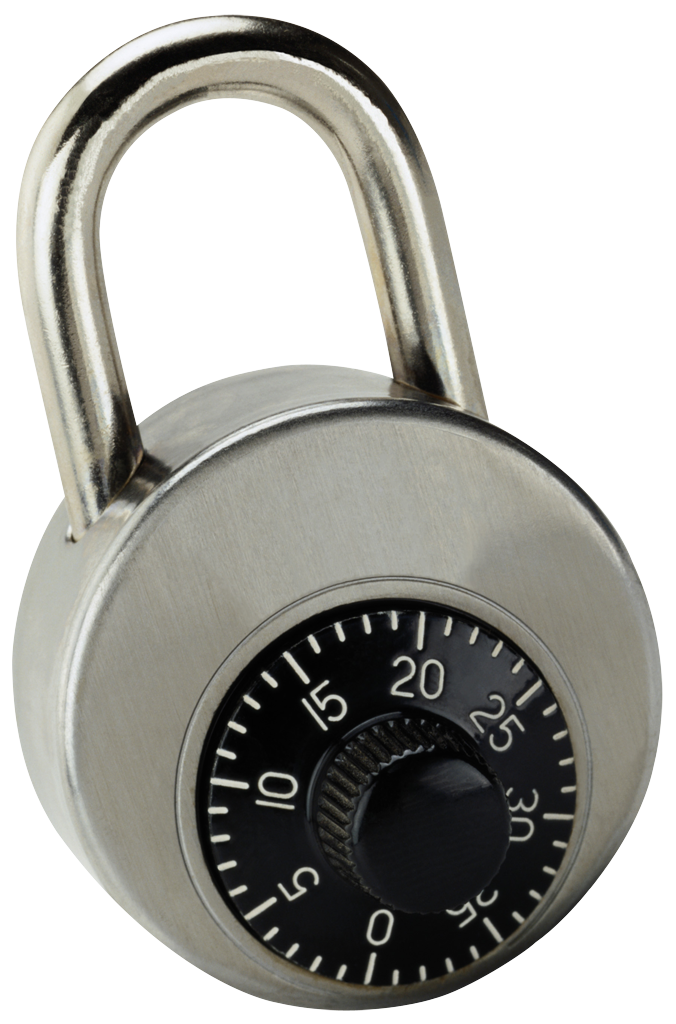 r
r
r
r
r
r
a1 a9 a2
a3 a4 a5
a7 a5 a6
a2 a8 a7
a3 a5 a2
a3 a9 a5
Idea: “encrypt” r using parts of w0
34
Gen: - get random combinations of symbols in w0
r
- “lock” r    using these combinations
-        = locks + positions of symbols needed to unlock
p
Rep:  Use the symbols of w1 to open at least one lock
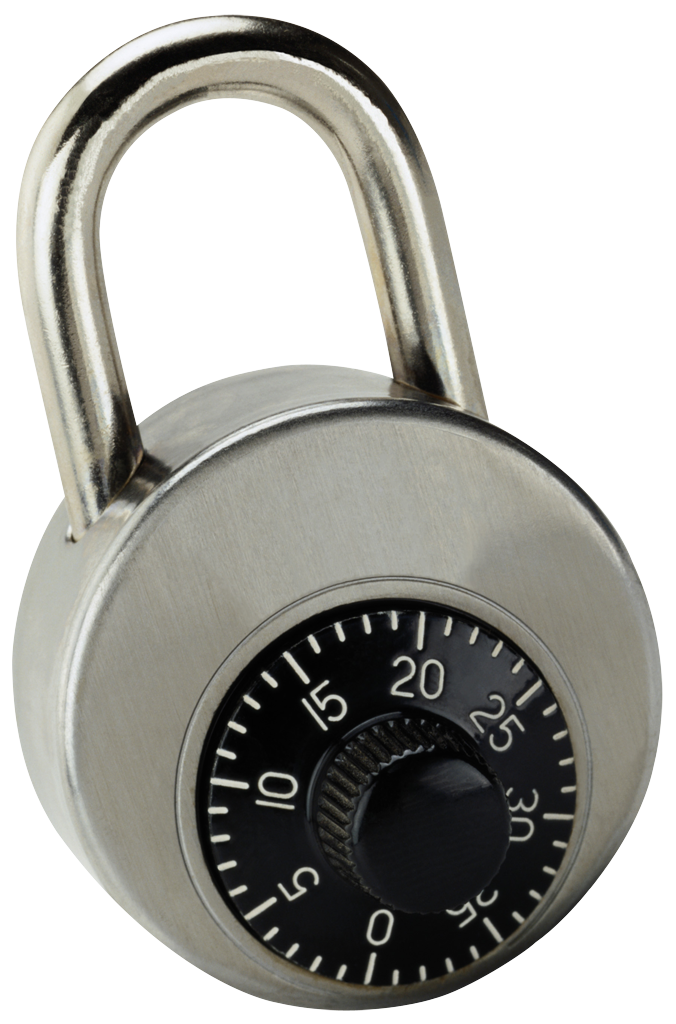 w1 = a1 a2 a3 a4 a5 a6 a7 a8 a9
r
Rep
p
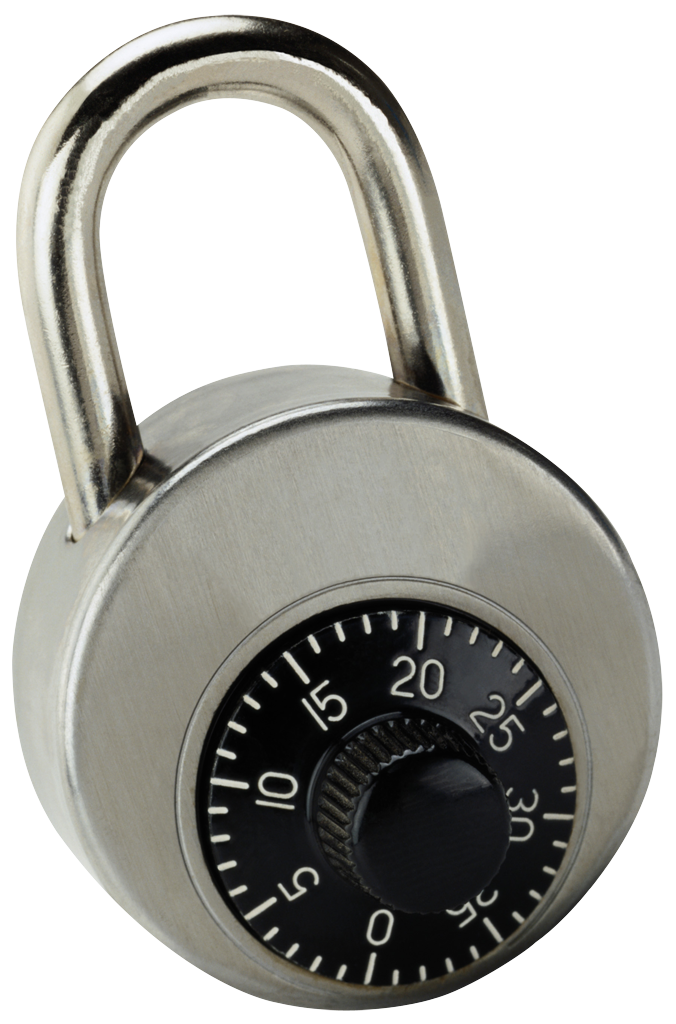 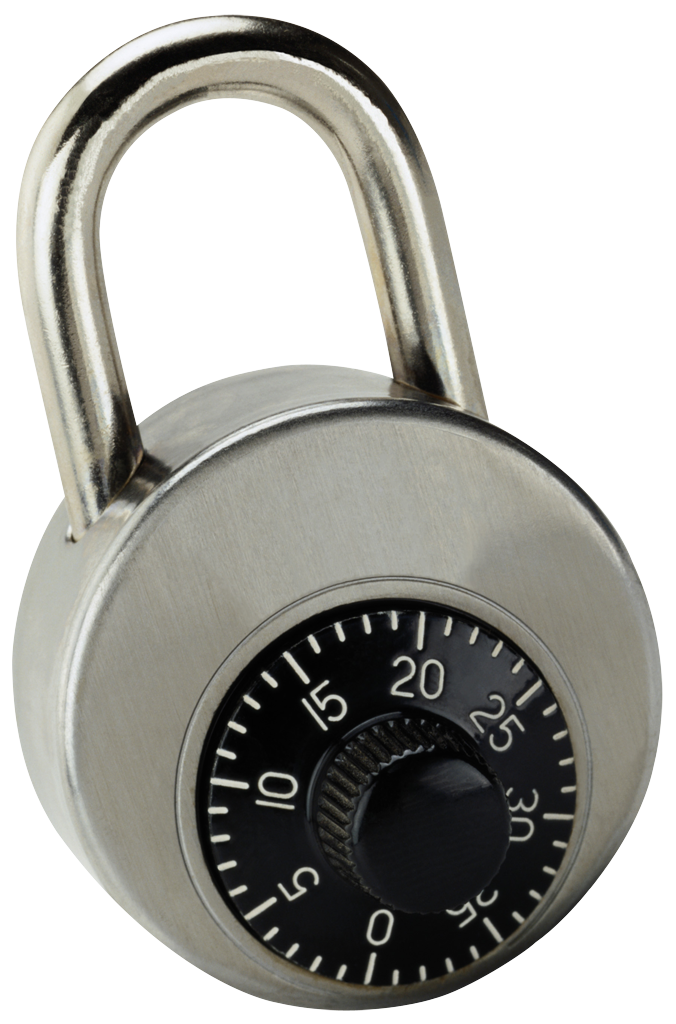 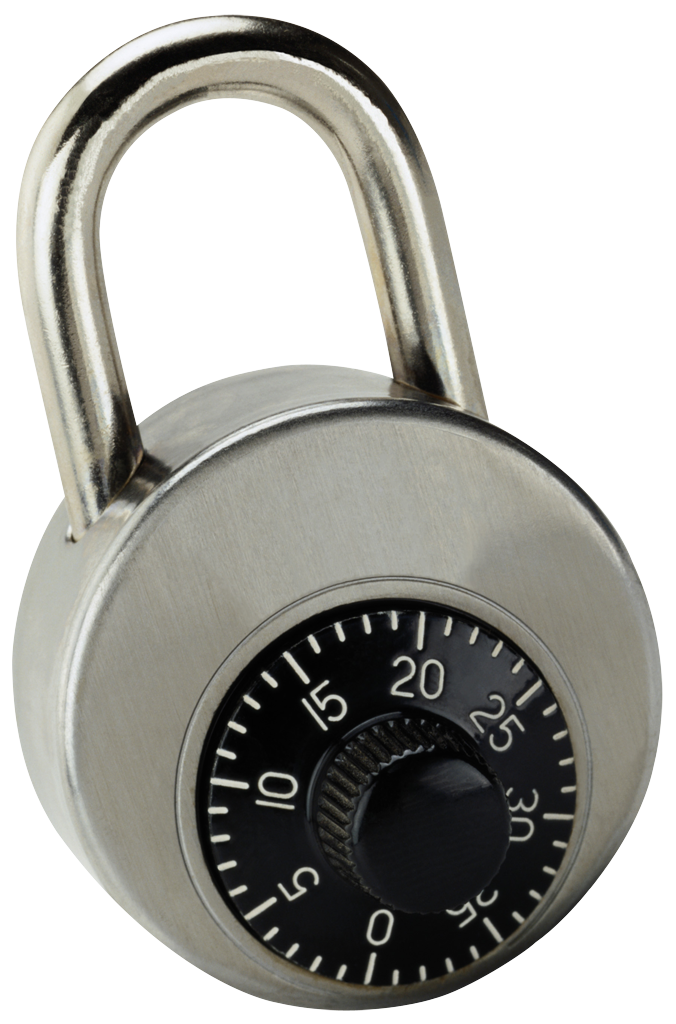 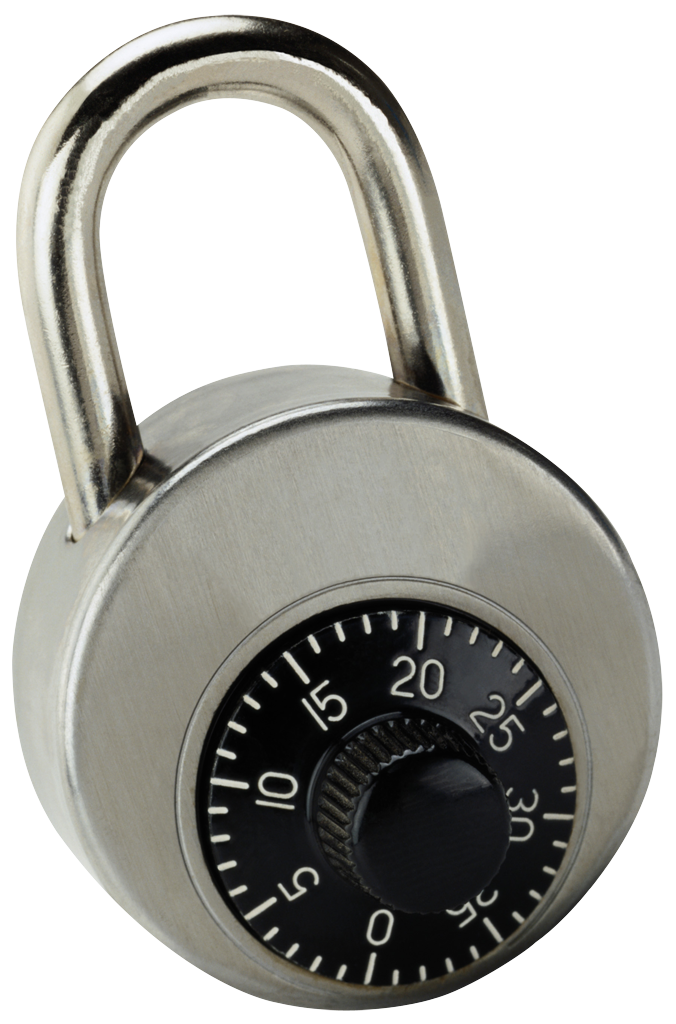 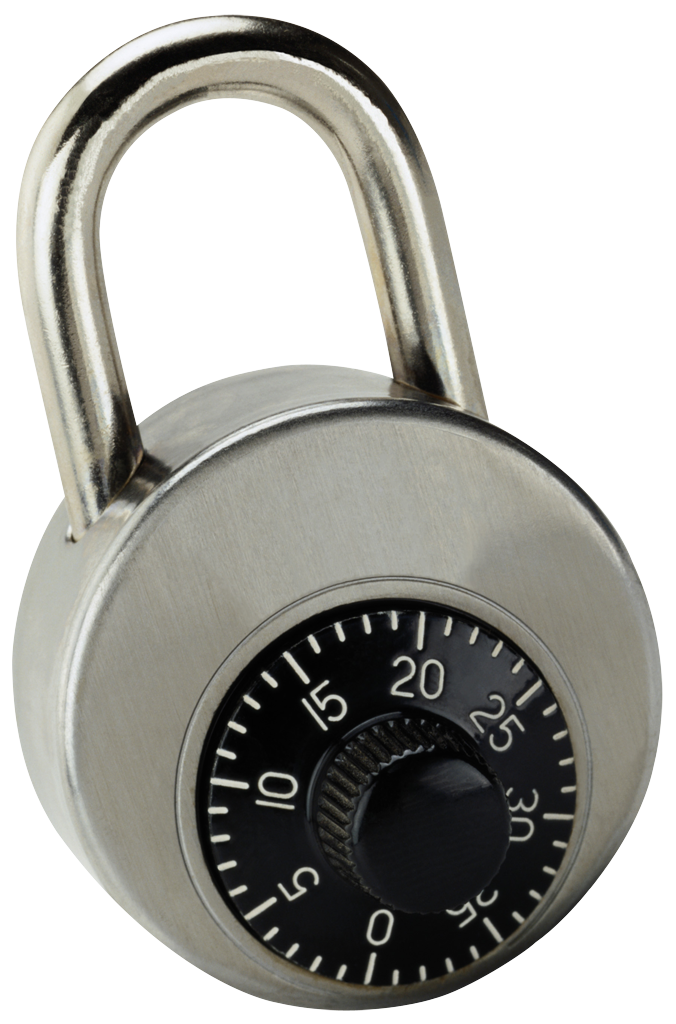 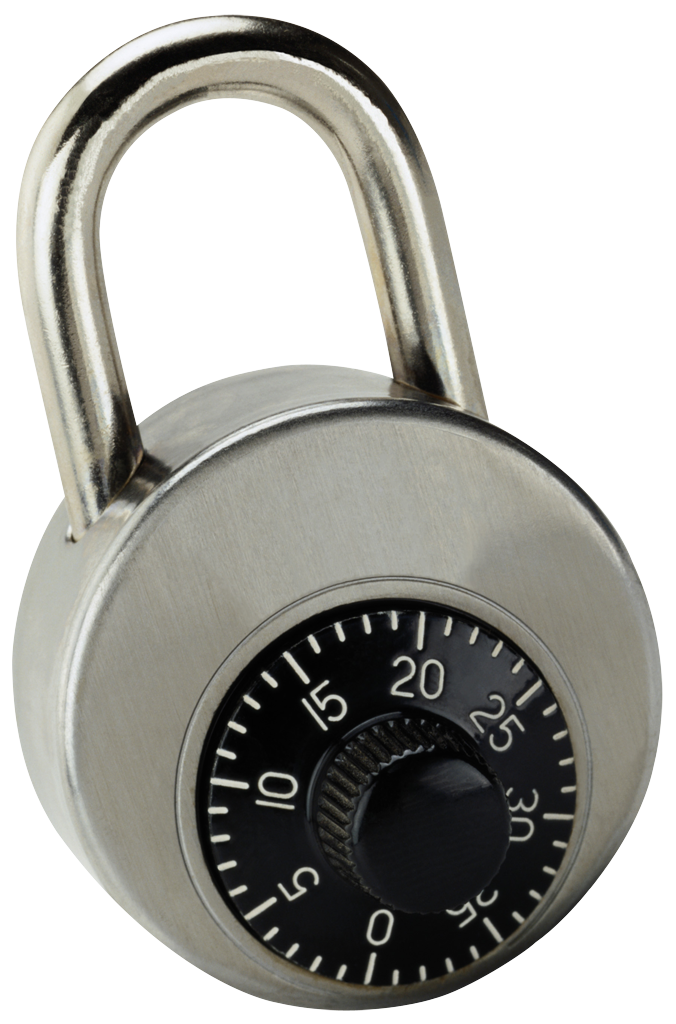 r
r
r
r
r
r
r
a1 a9 a2
a3 a4 a5
a7 a5 a6
a2 a8 a7
a3 a5 a2
a3 a9 a5
Idea: “encrypt” r using parts of w0
35
Gen: - get random combinations of symbols in w0
r
- “lock” r    using these combinations
-        = locks + positions of symbols needed to unlock
p
Rep:  Use the symbols of w1 to open at least one lock
Error-tolerance:  one combination must unlock with high probability
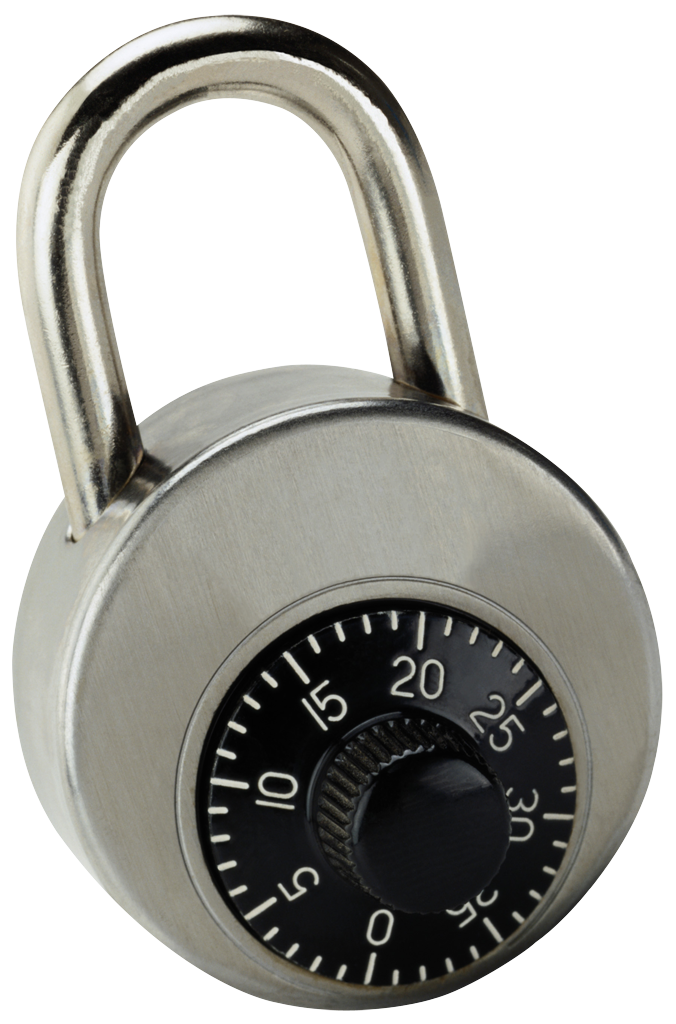 Security: each combination must have enough entropy
(sampling of symbols must preserve sufficient entropy)
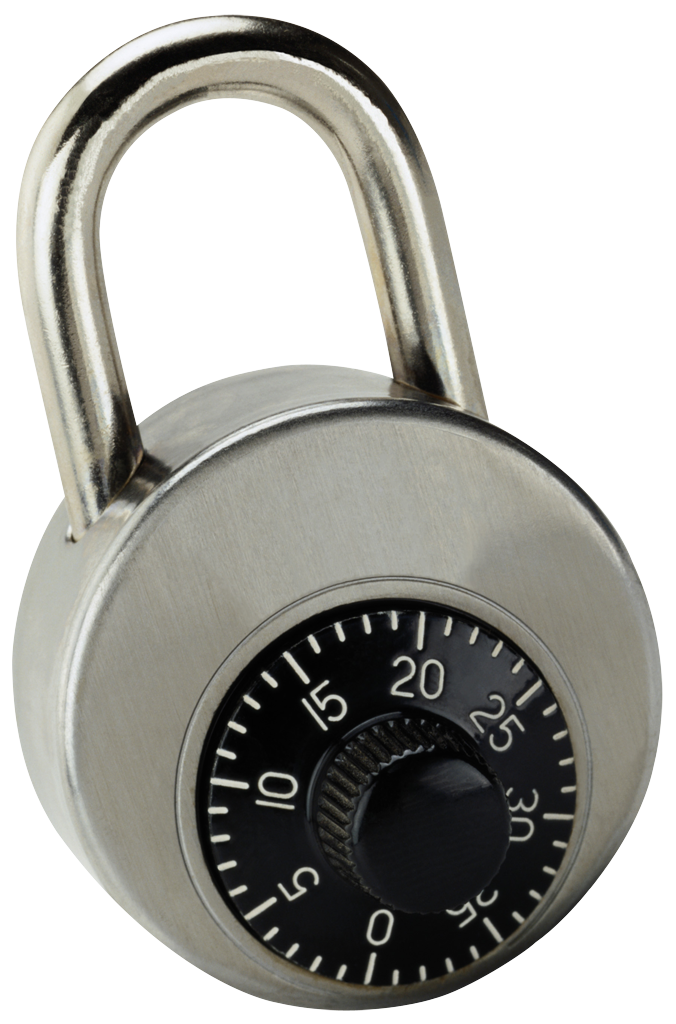 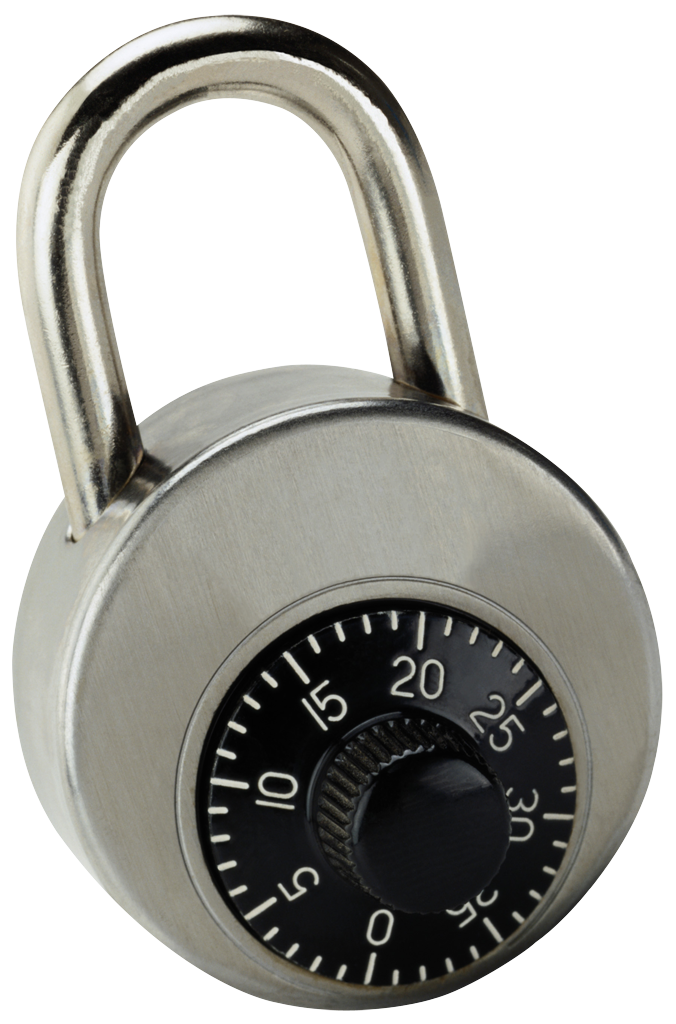 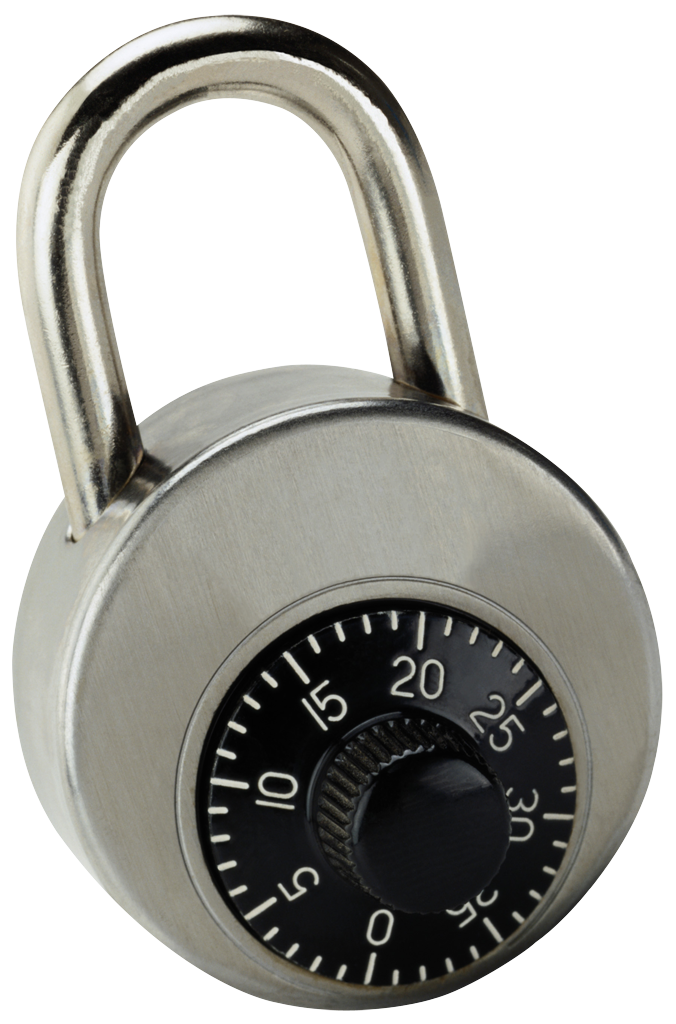 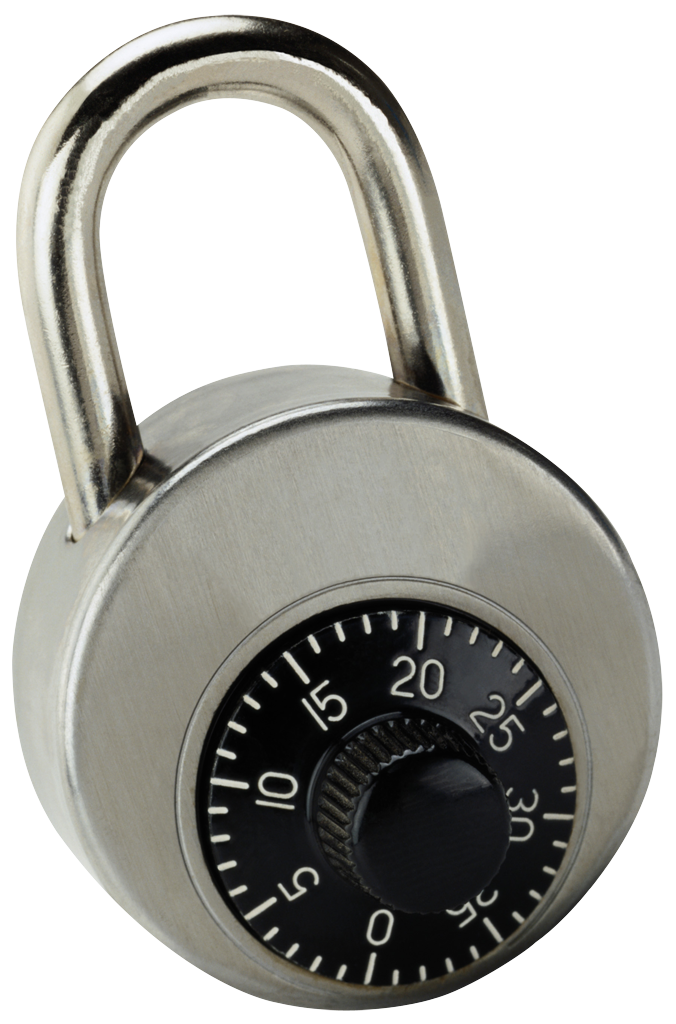 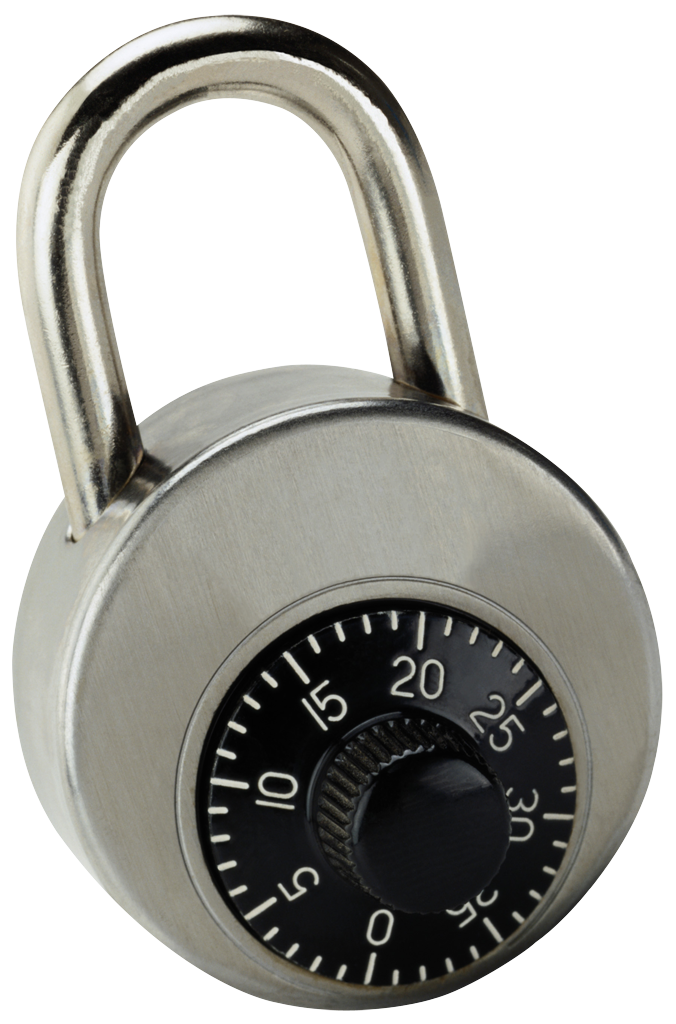 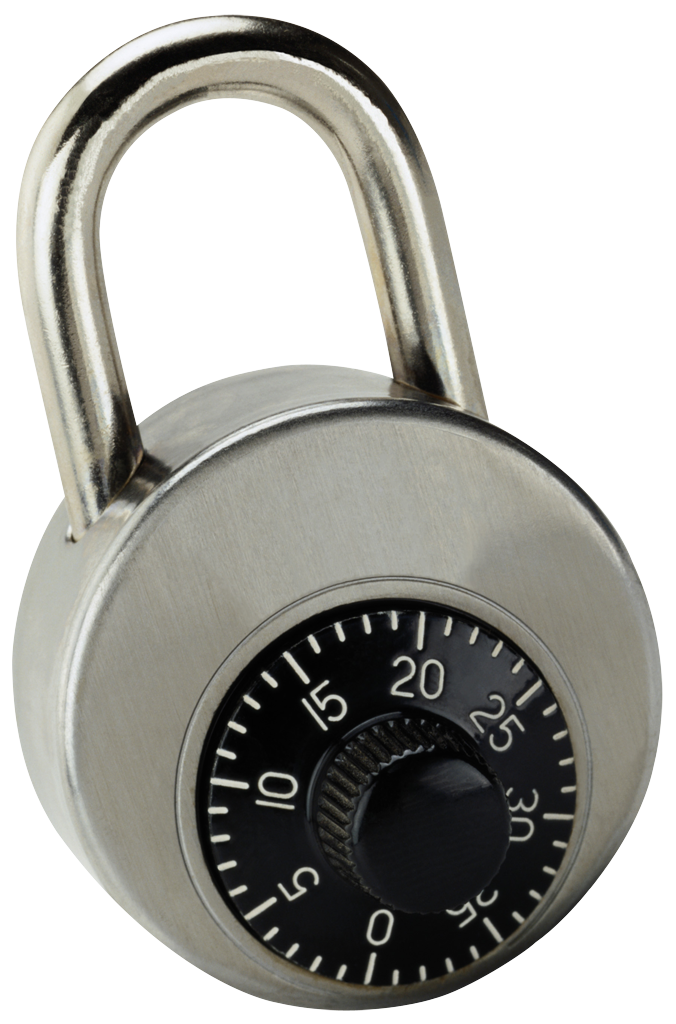 r
r
r
r
r
r
r
a1 a9 a2
a3 a4 a5
a7 a5 a6
a2 a8 a7
a3 a5 a2
a3 a9 a5
How to implement locks?
36
A lock is the following program:
If input = a1 a9 a2, output r
Else output 
One implementation (R.O. model): lock =  r  H(a1 a9 a2)
Ideally: Obfuscate this program
Obfuscation: preserve functionality, hide the program
Obfuscating this specific program called “digital locker”
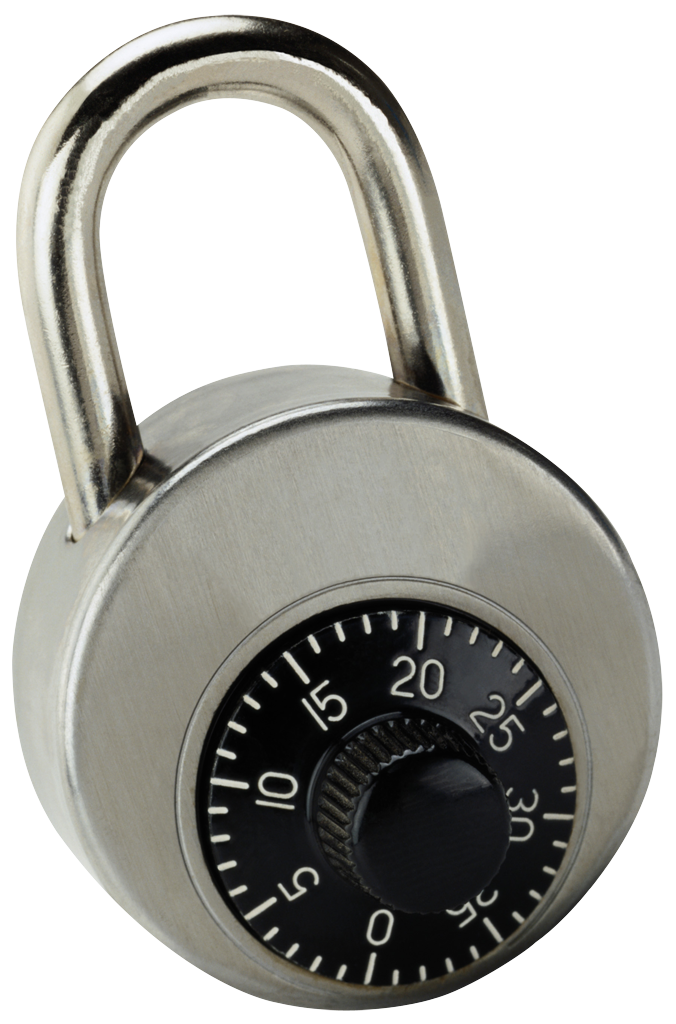 r
a1 a9 a2
[Speaker Notes: ADS: Say RO construction first? Then say point obfuscation?]
37
Digital Lockers
Digital Locker is obfuscation of
If input = a1 a9 a2, output r
Else output 
Equivalent to encryption of r that is secureeven multiple times with correlated, weak keys[CanettiKalaiVariaWichs10]
Digital lockers are practical (R.O. or DL-based) [CanettiDakdouk08], [BitanskyCanetti10]
Hides r if input can’t be exhaustively searched(superlogarithmic entropy)
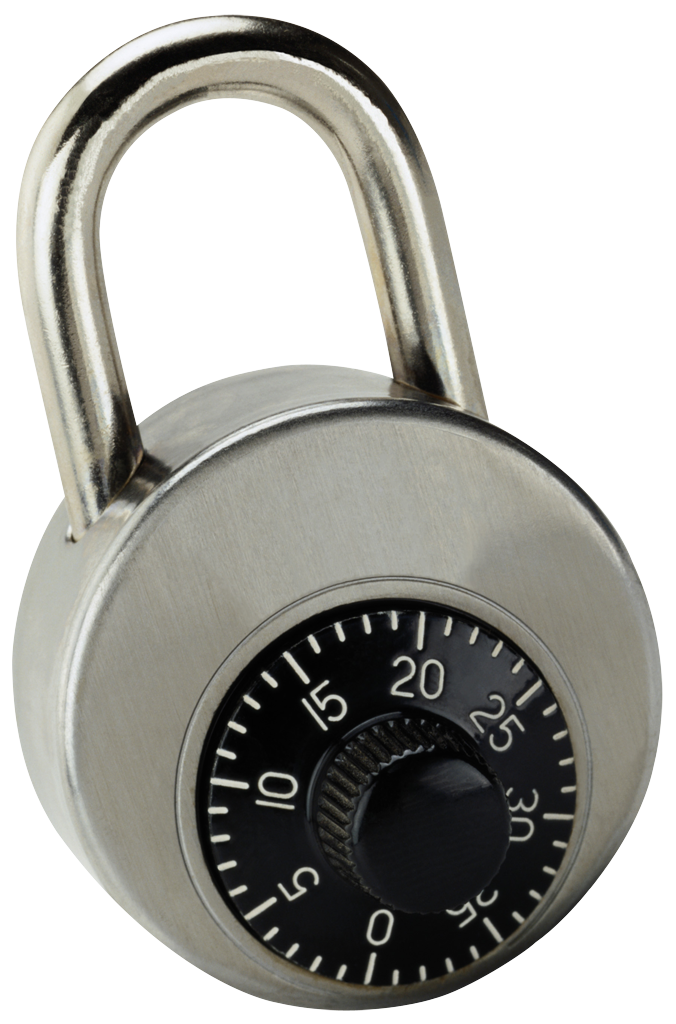 r
a1 a9 a2
38
Digital Lockers
Digital Locker is obfuscation of
If input = a1 a9 a2, output r
Else output 
Equivalent to encryption of r that is secureeven multiple times with correlated and weak keys[CanettiKalaiVariaWichs10]
Digital lockers are practical (R.O. or DL-based) [CanettiDakdouk08], [BitanskyCanetti10]
Hides r if input can’t be exhaustively searched(superlogarithmic entropy)
Q: if you are going to use obfuscation, why bother?Why not just obfuscate the following program for p
If distance between w0  and the input is less than t, output r
Else output  

A: you can do that [BitanskyCanettiKalaiPaneth14], drawbacks:
except it’s very impractical
very strong assumption
not known to be reusable
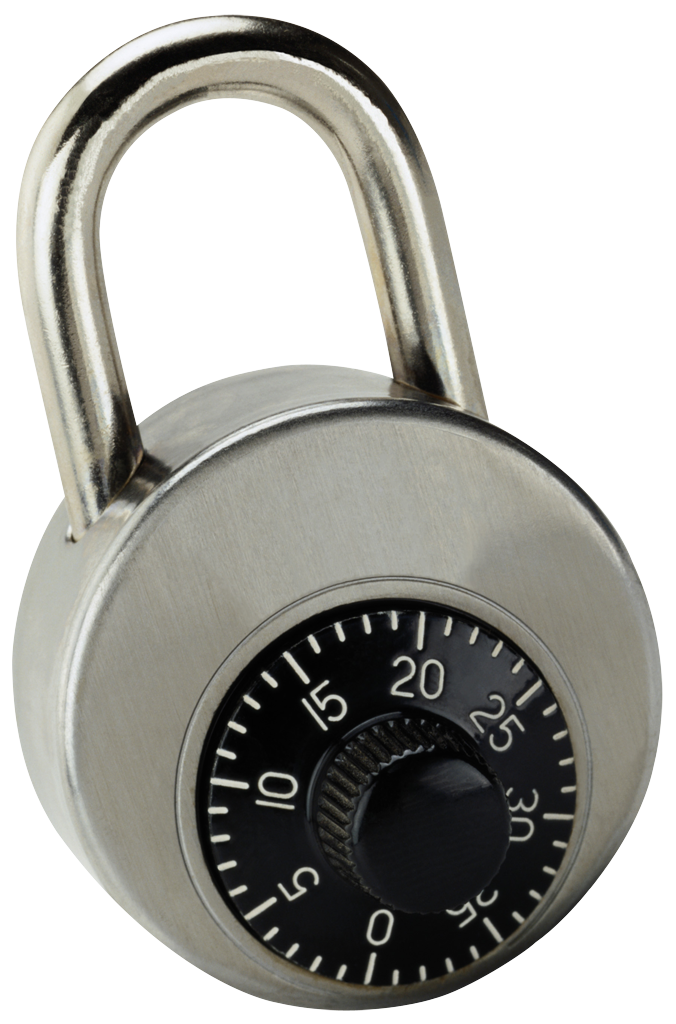 r
a1 a9 a2
How good is this construction?
39
Handles sources with t > k
For correctness:  t < constant fraction of symbols
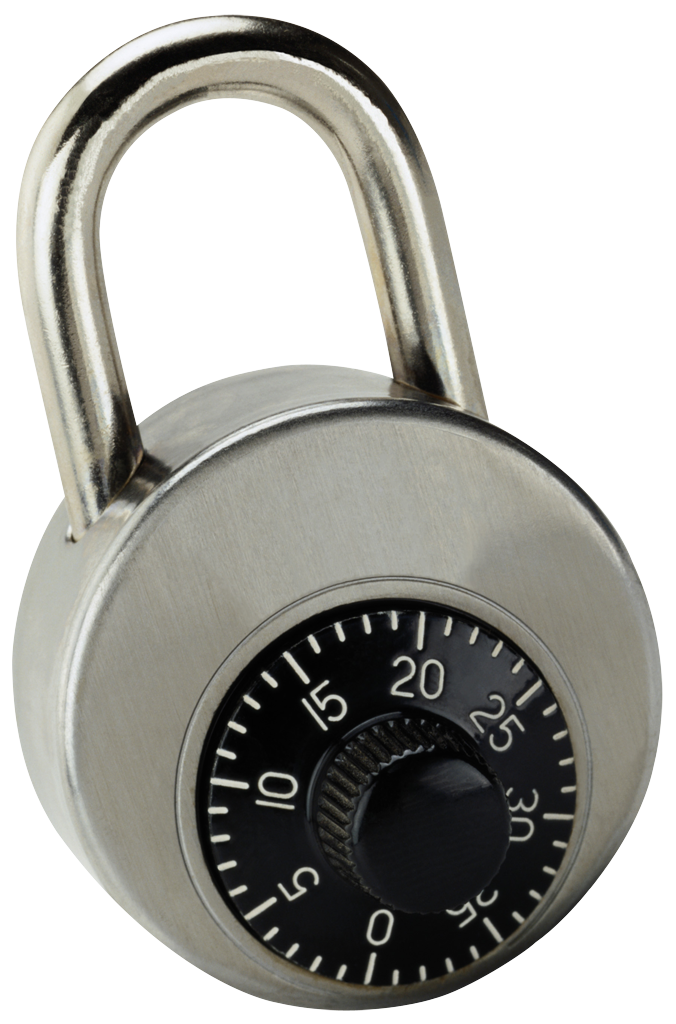 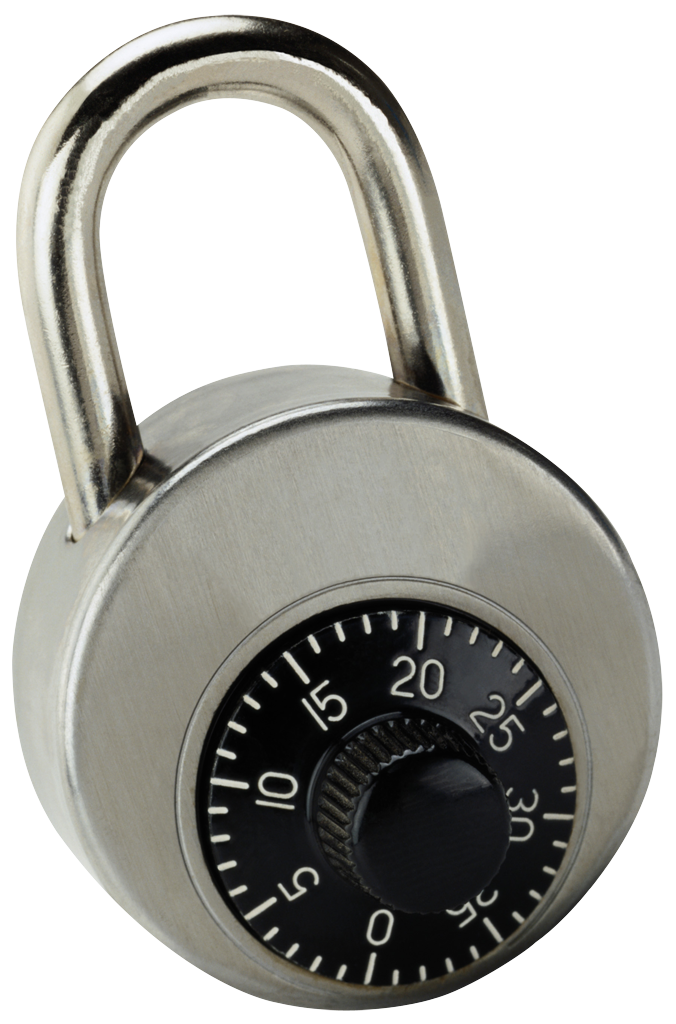 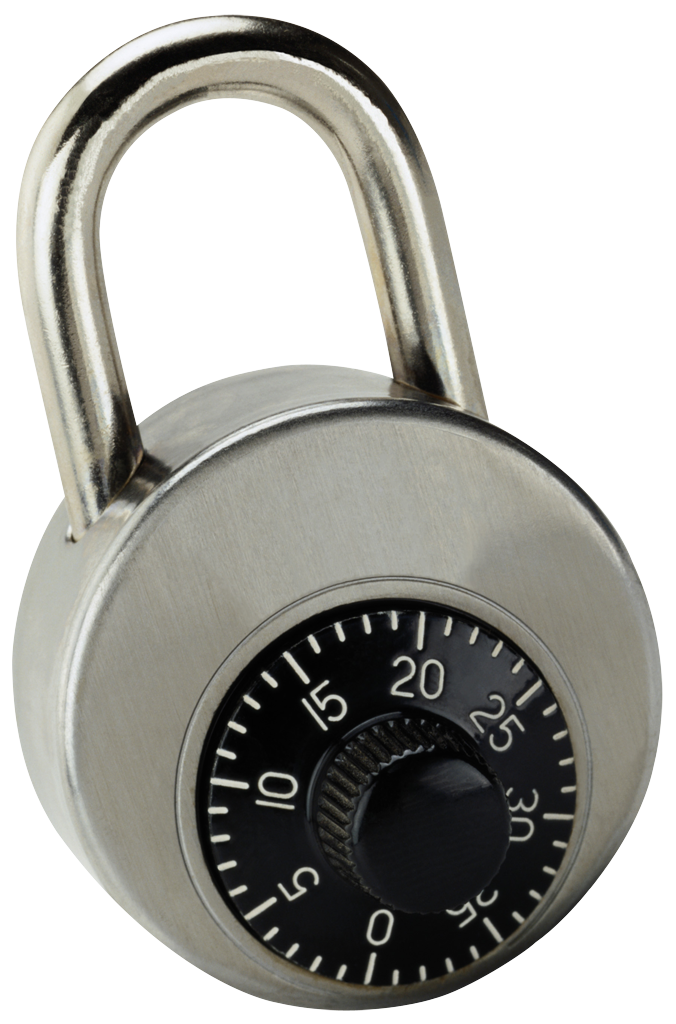 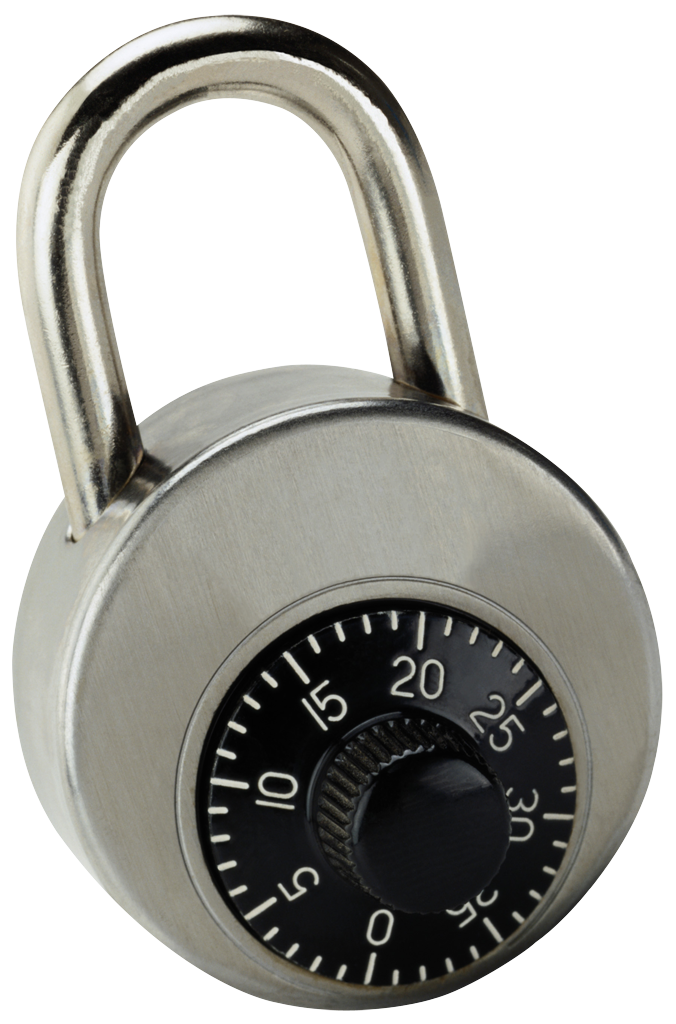 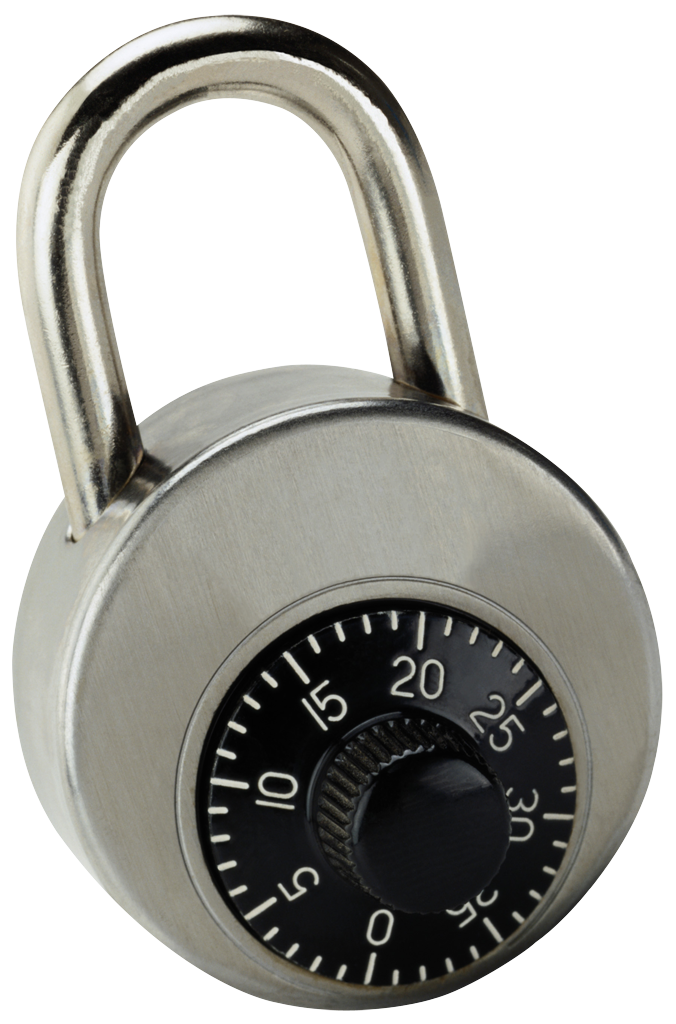 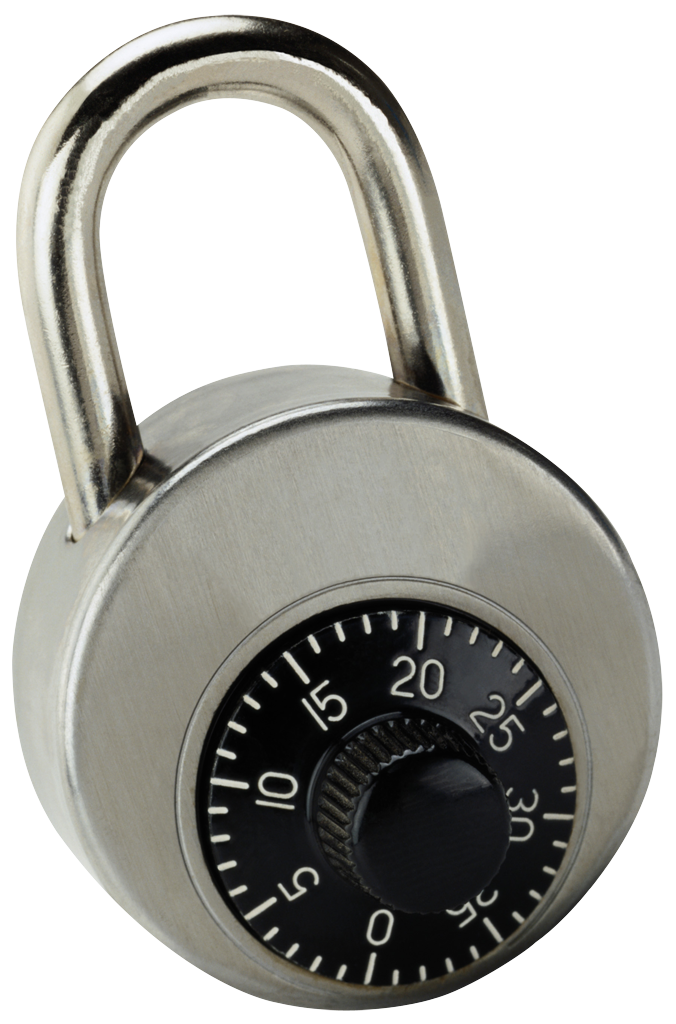 r
r
r
r
r
r
a1 a9 a2
a3 a9 a5
a3 a4 a5
a7 a5 a6
a2 a8 a7
a3 a5 a2
How good is this construction?
40
Handles low entropy sources works for super-log k
For correctness:  t < constant fraction of symbols
Construction 3:

Similar parameters but info-theoretic security
Construction 2:

Supports t = constant fraction but only for really large alphabets
Constructions are secure for different types of sources
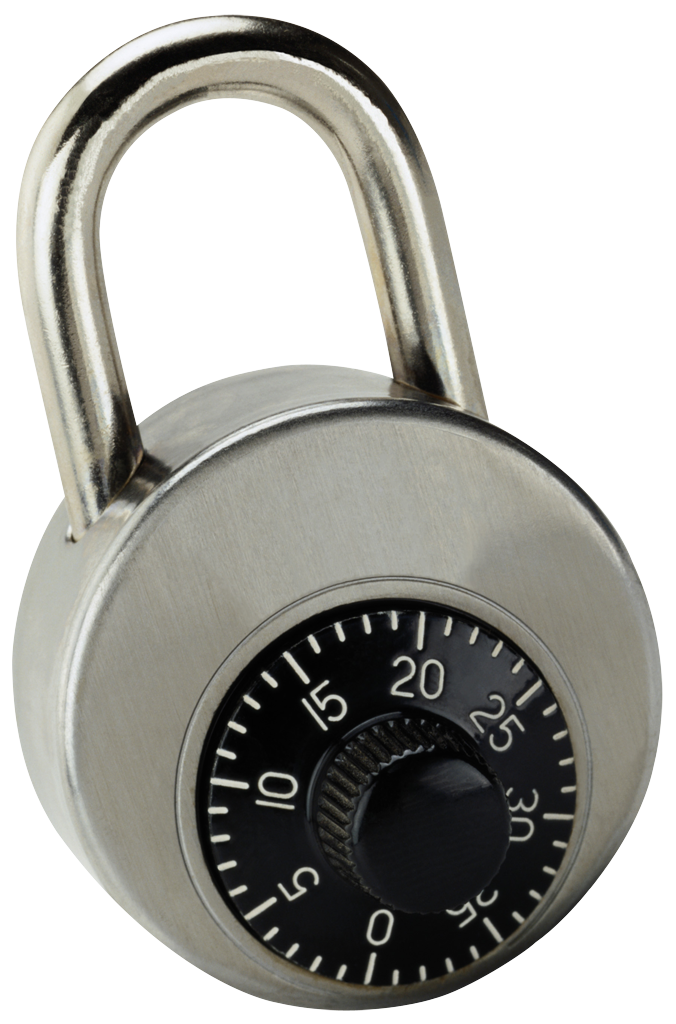 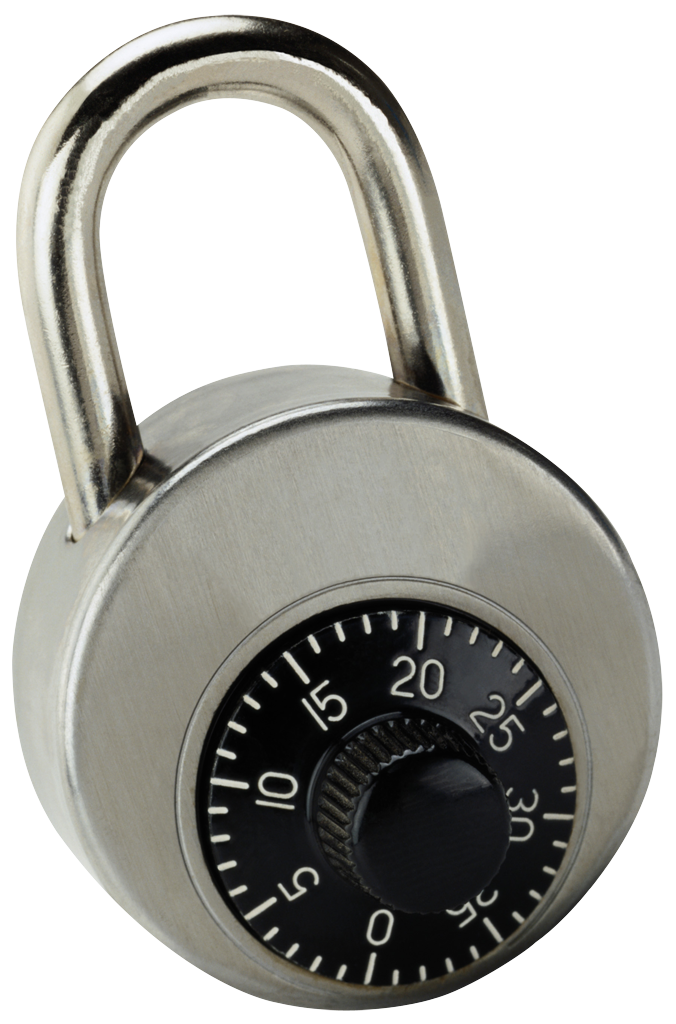 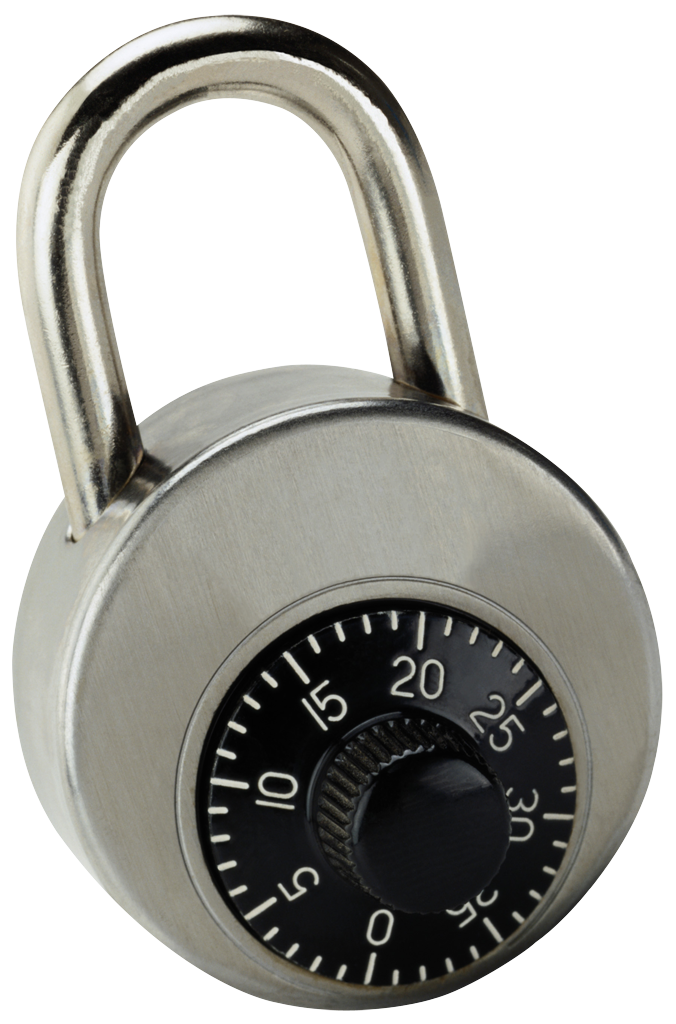 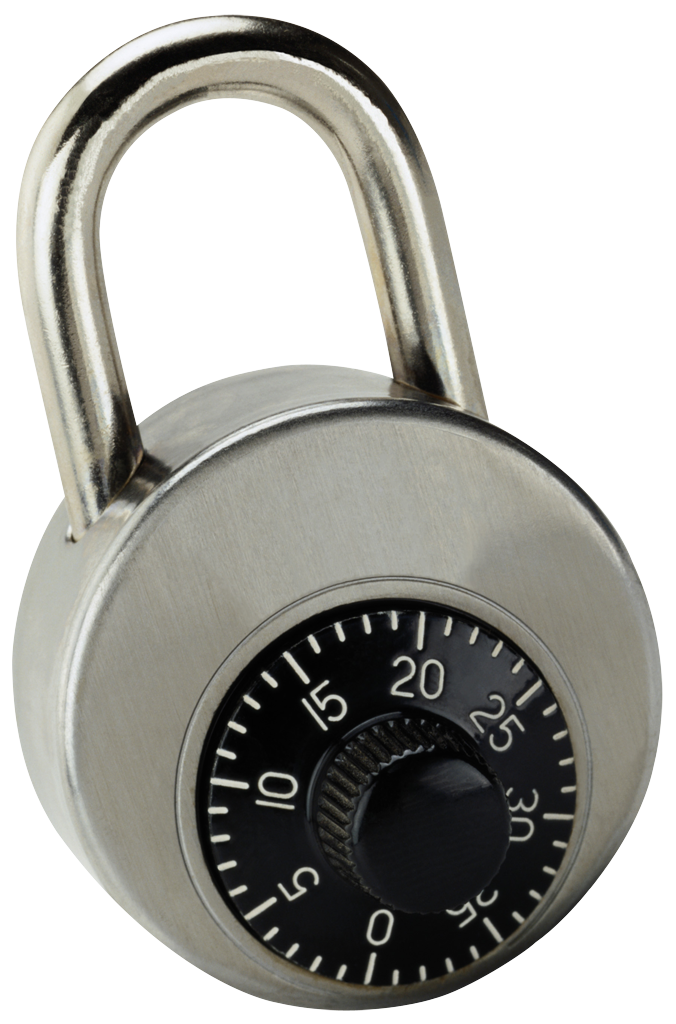 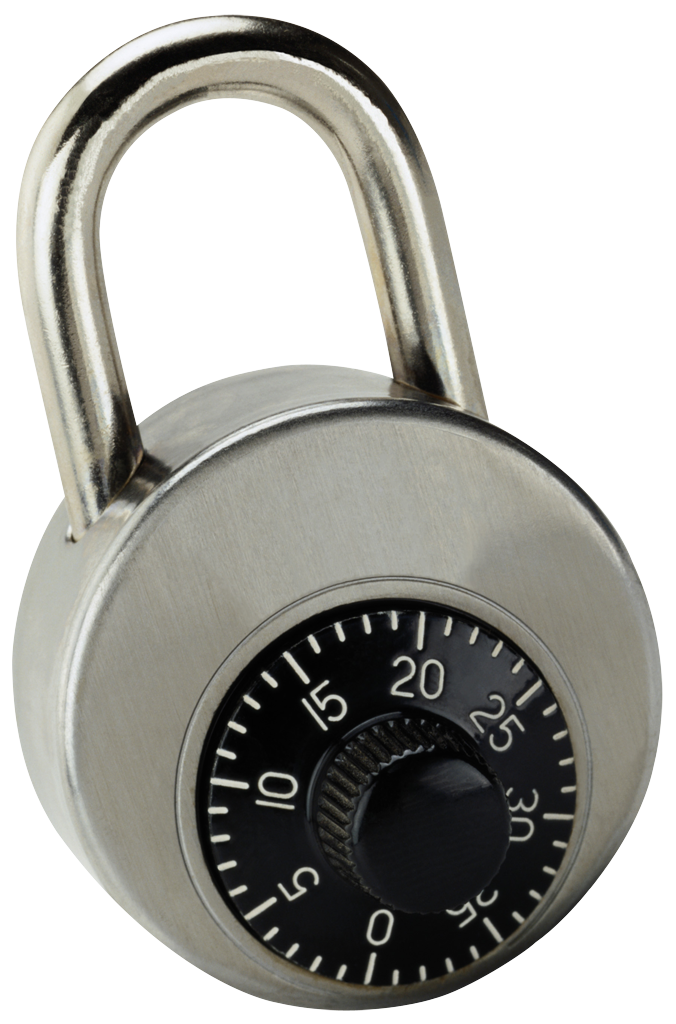 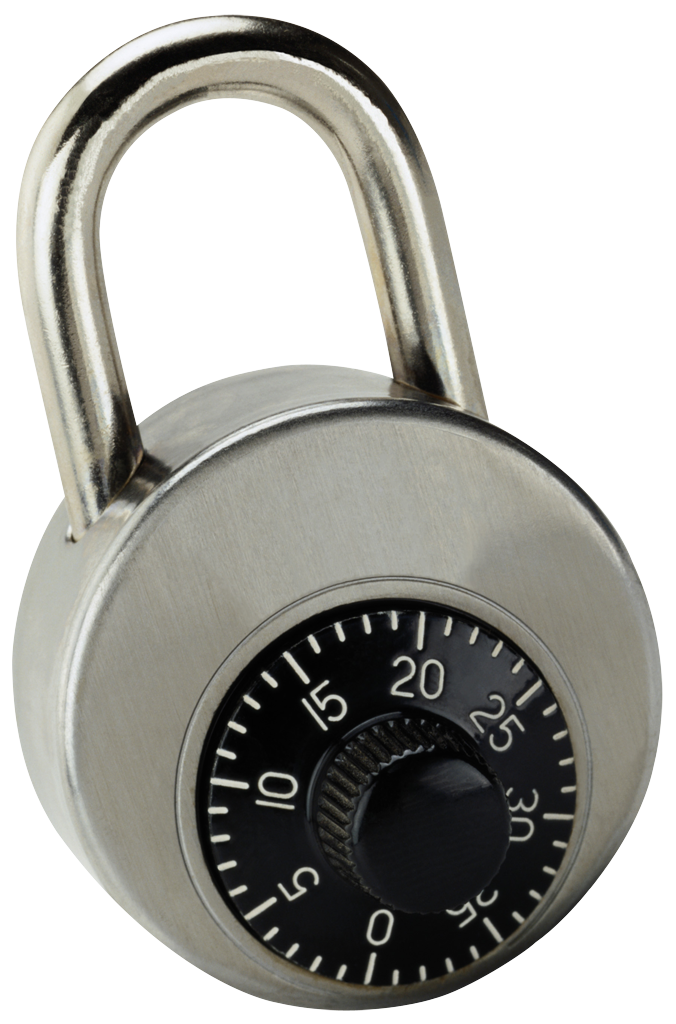 r
r
r
r
r
r
a1 a9 a2
a3 a9 a5
a3 a4 a5
a7 a5 a6
a2 a8 a7
a3 a5 a2
[Speaker Notes: ADS: too much text (break it up somehow?)]
How good is this construction?
41
Handles sources with t > k
For correctness:  t < constant fraction of symbols
Construction 3:

Similar parameters but info-theoretic security
Construction 2:

Supports t= constant fraction but only for really large alphabets
Why did I tell you about computational construction?
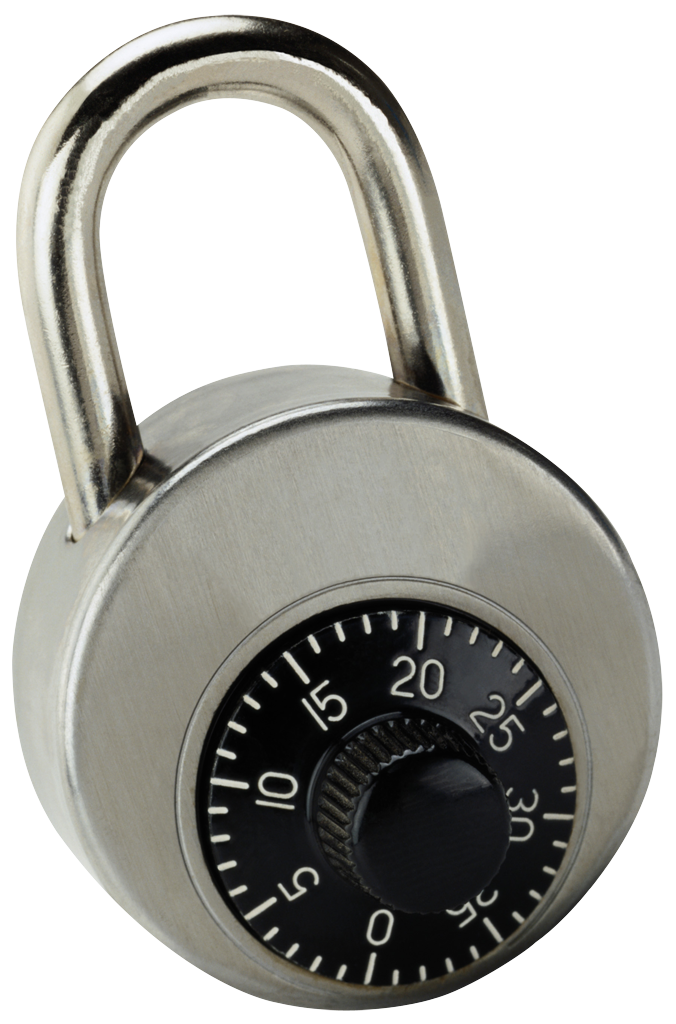 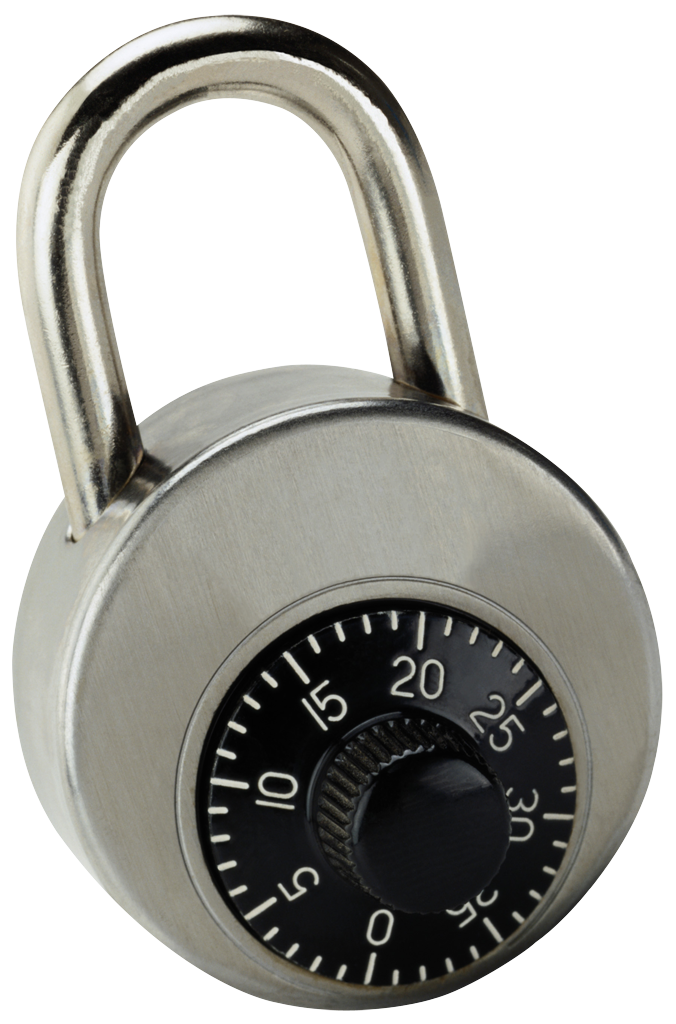 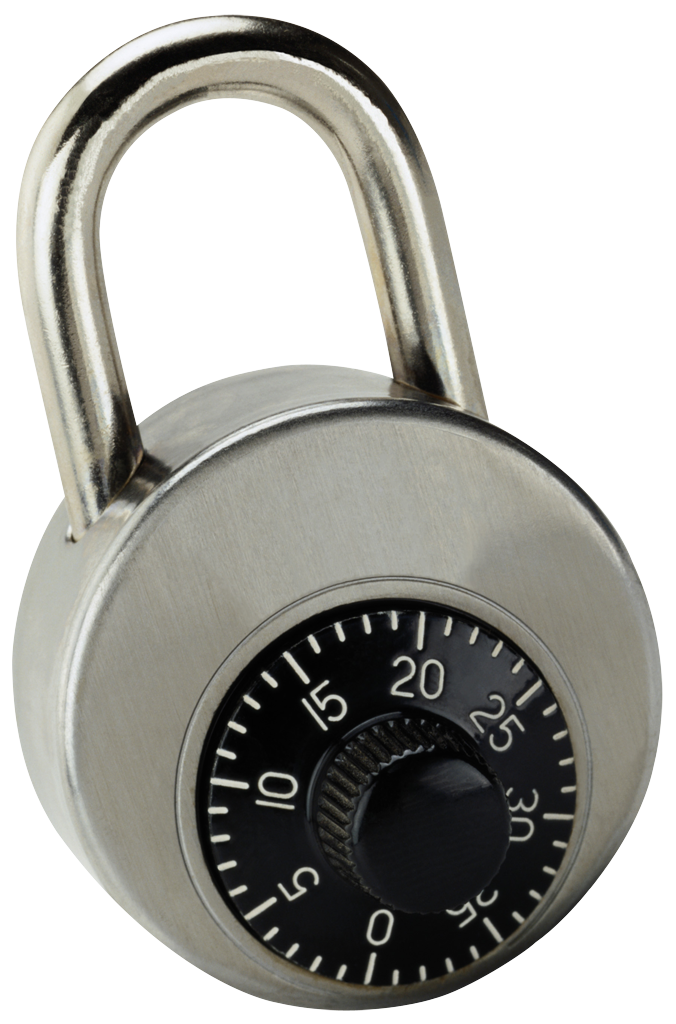 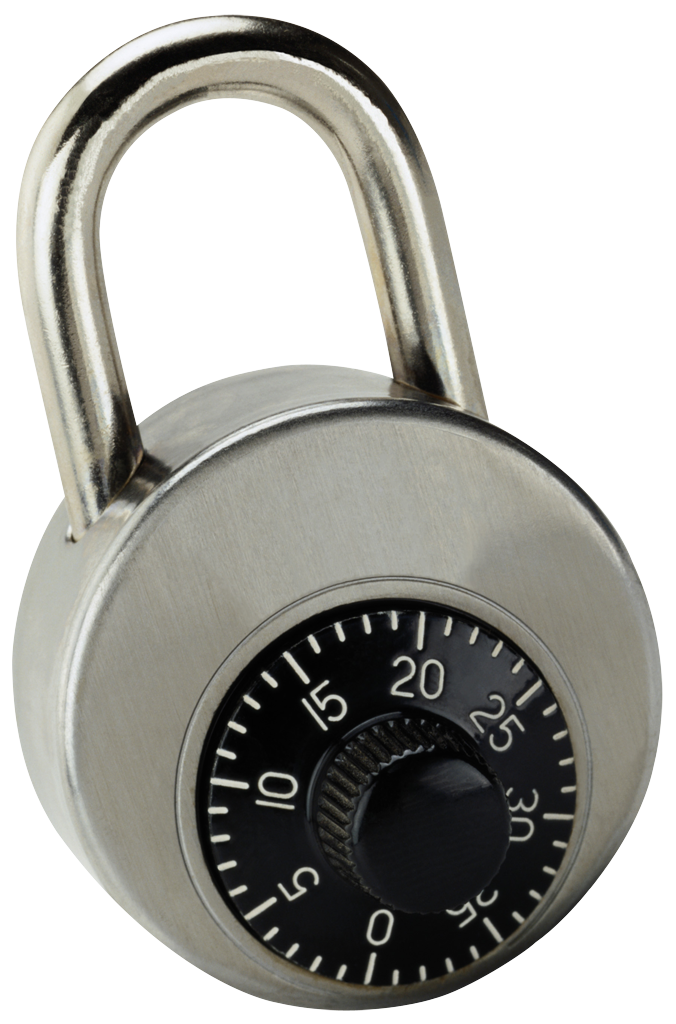 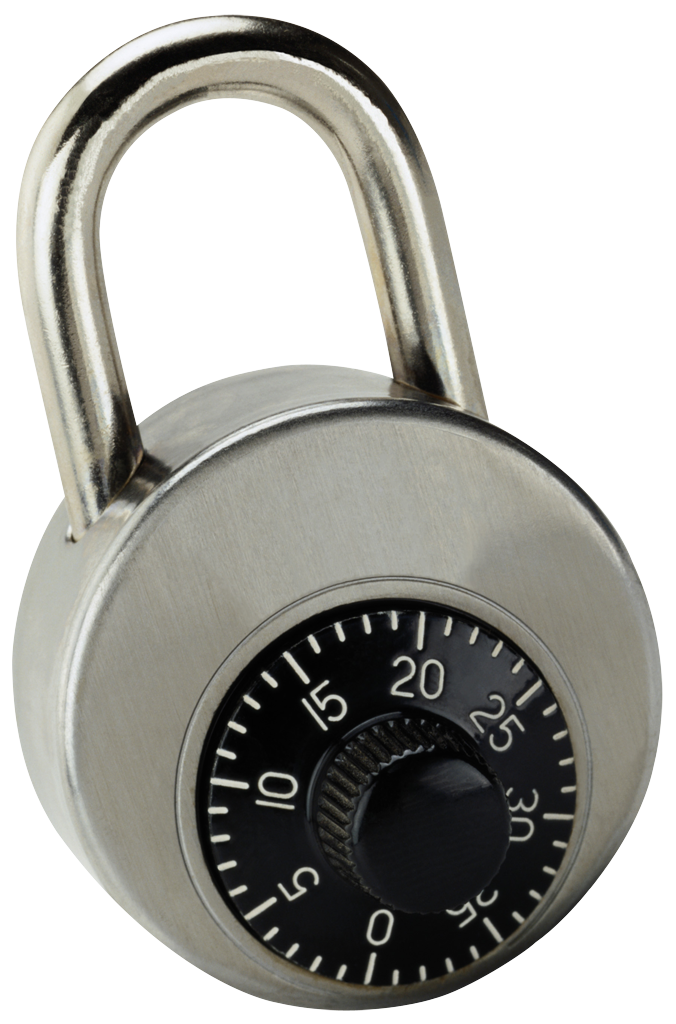 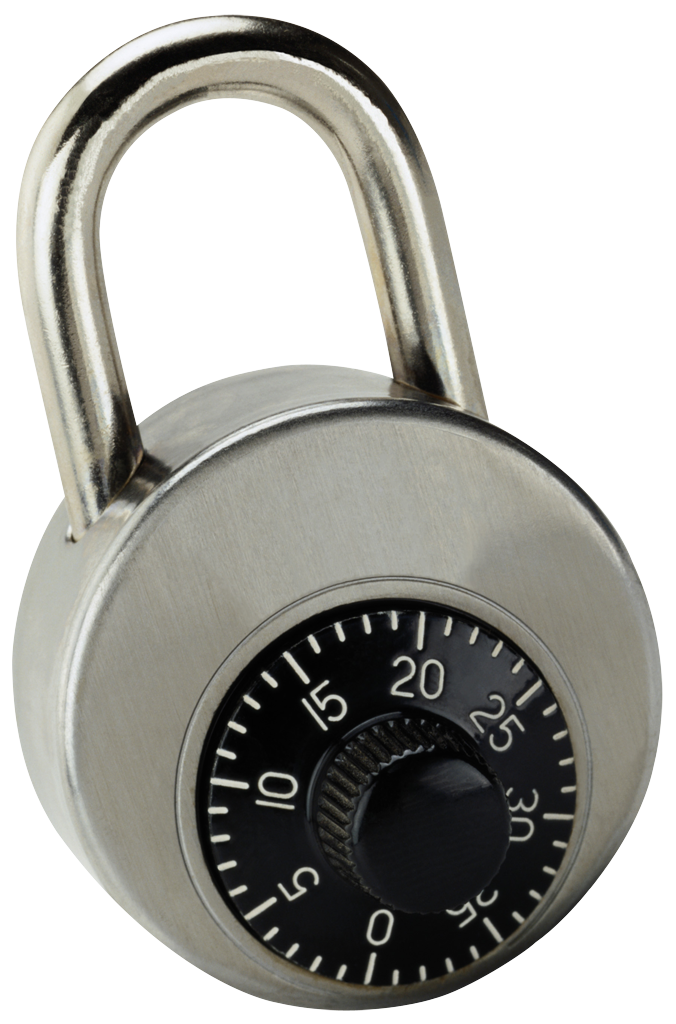 r
r
r
r
r
r
a1 a9 a2
a3 a9 a5
a3 a4 a5
a7 a5 a6
a2 a8 a7
a3 a5 a2
[Speaker Notes: ADS: too much text (break it up somehow?)]
How good is this construction?
42
It is reusable!
Same source can be enrolled multiple times with multiple independent services
r
w0
Gen
p
Secret even given
p, p', p'', r, r''
r'
w0'
Gen
p'
r''
w0''
Gen
p''
How good is this construction?
43
It is reusable!
Same source can be enrolled multiple times with multiple independent services
Follows from composability of obfuscation
In the past: difficult to achieve, because typically new enrollments leak fresh information(our construction leaks no partial information w.h.p.)
Only previous construction [Boyen2004]:all reading must differ by fixed constants (unrealistic)
Our construction:each reading individually must satisfy our conditions
Conclusion
44
Reusable fuzzy extractor from noisy sources with arbitrary correlation between repeated readings
Three constructions of fuzzy extractors for sources with limited entropy (k < t)
Exploit structure in source
Questions?
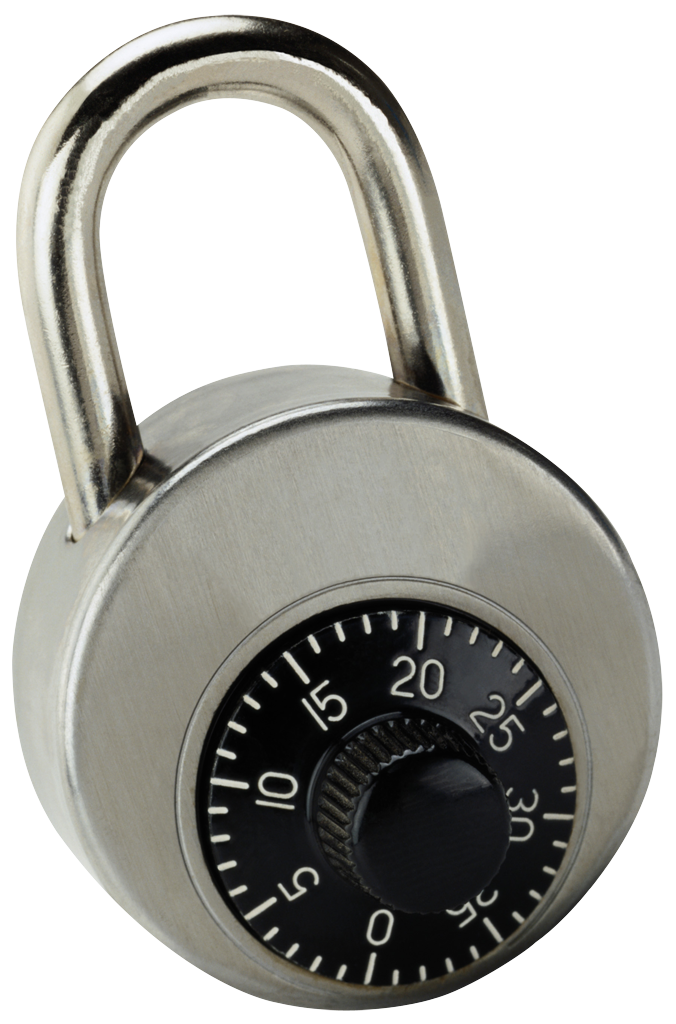 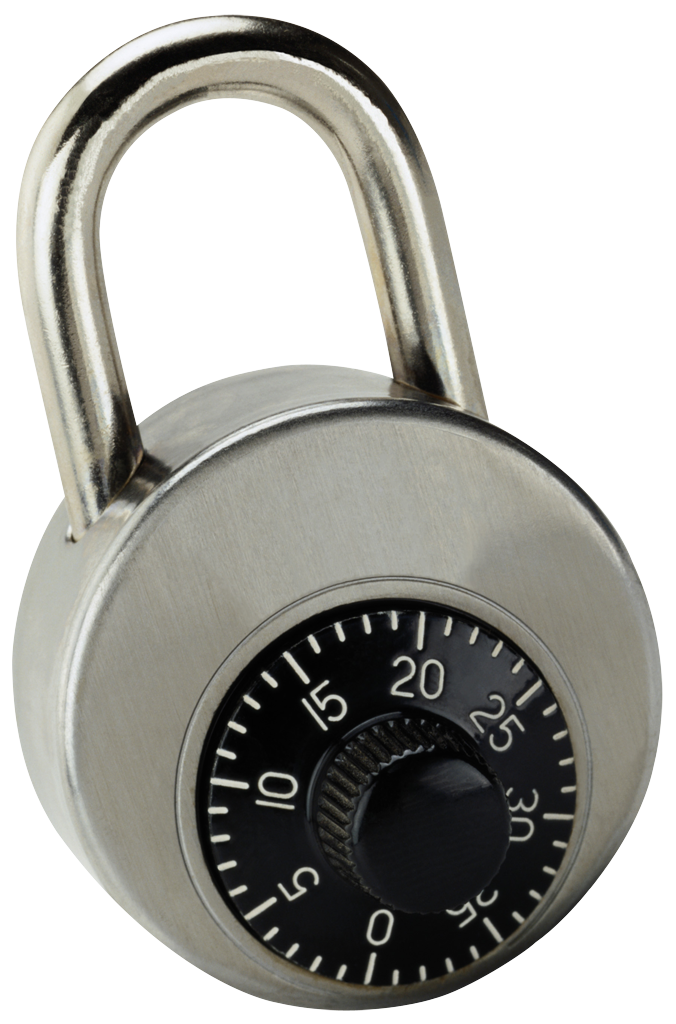 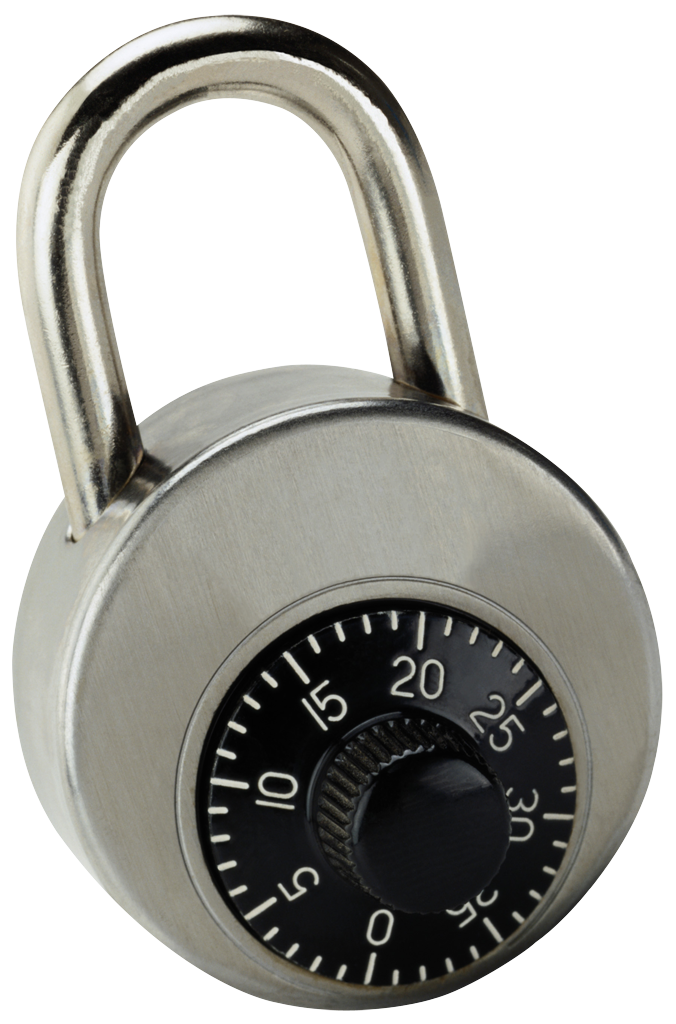 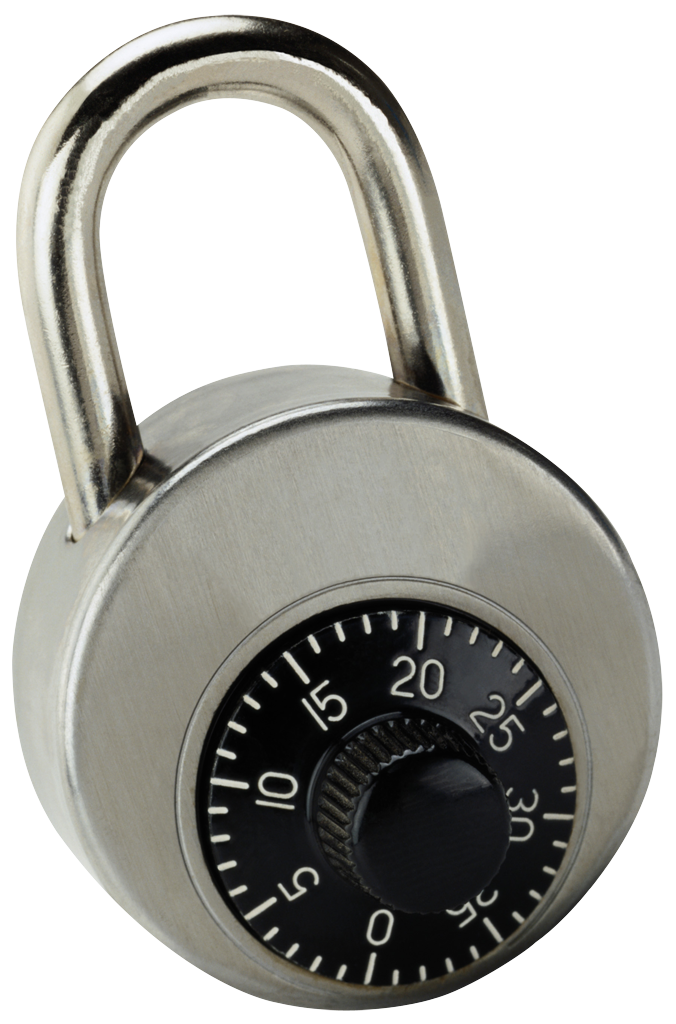 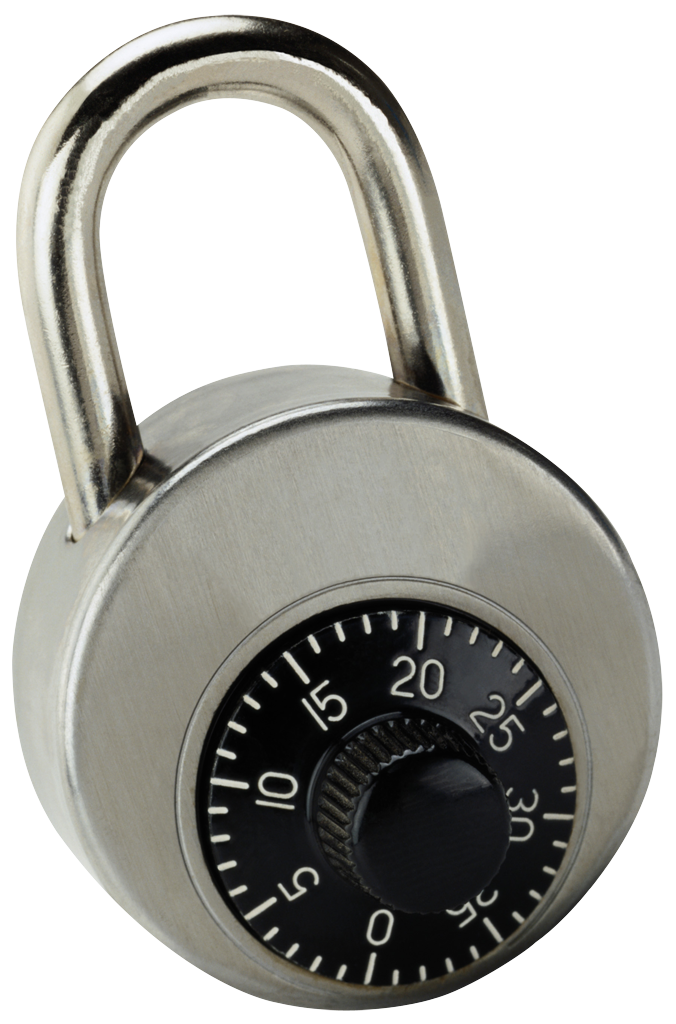 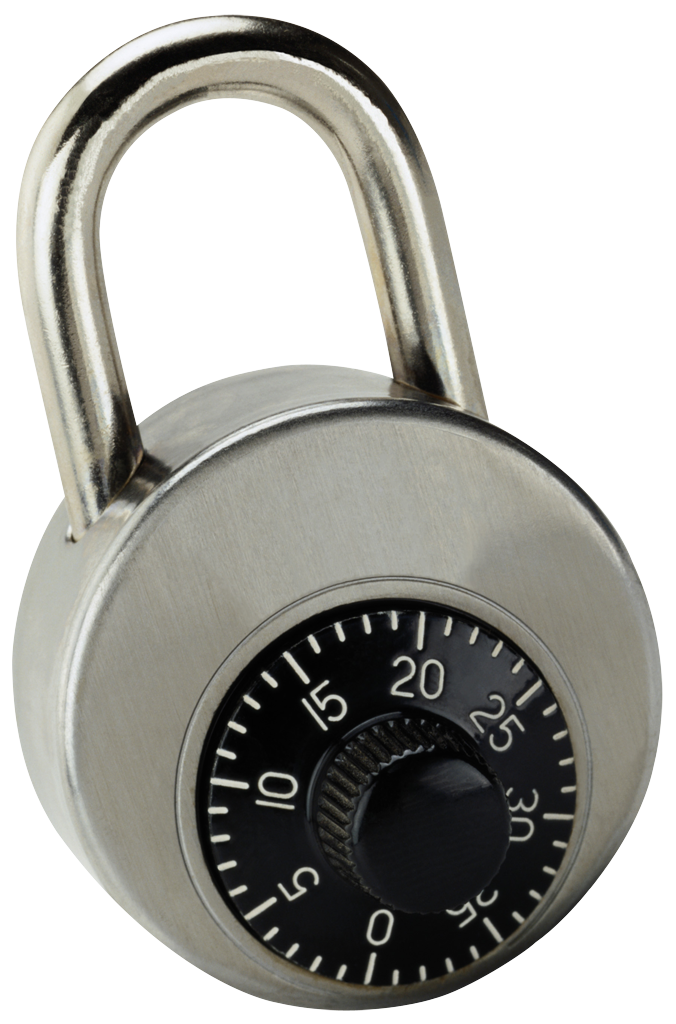 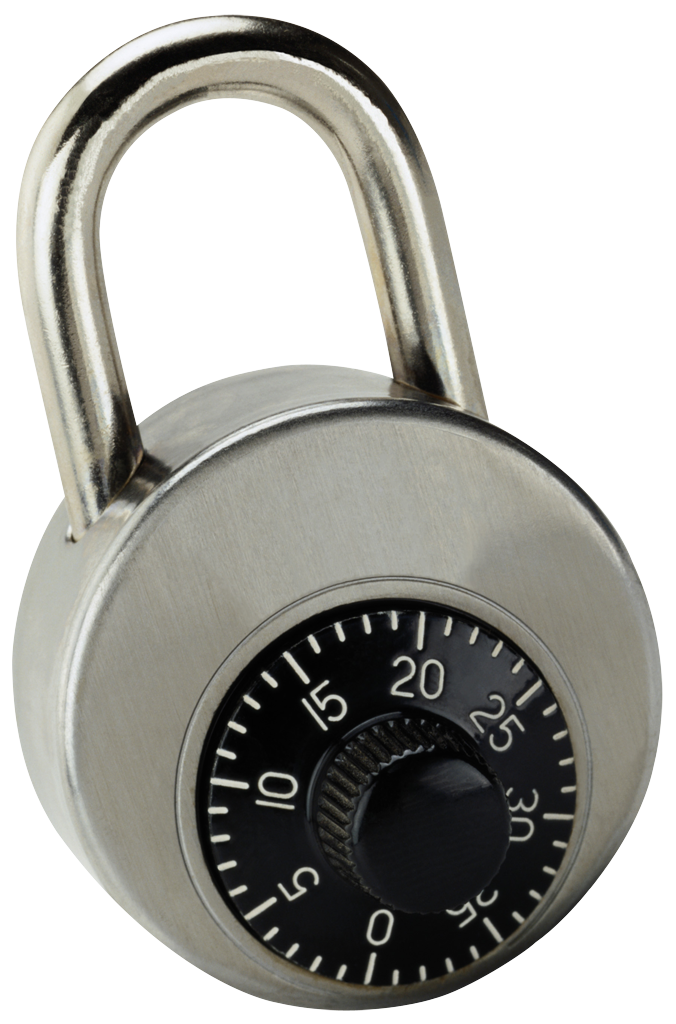 r
r
r
r
r
r
r
a1 a9 a2
a3 a4 a5
a7 a5 a6
a2 a8 a7
a3 a5 a2
a3 a9 a5